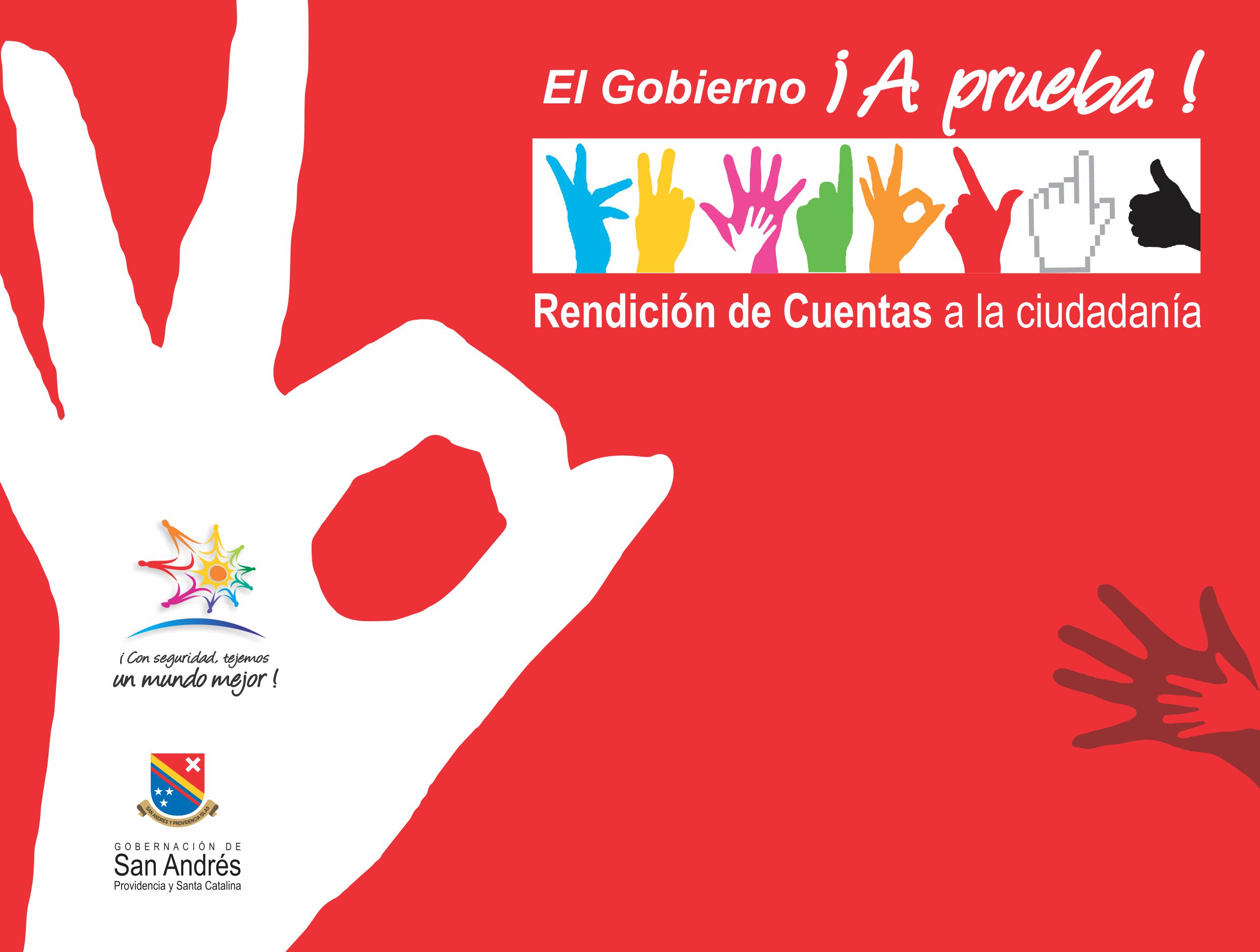 INFORMESecretaría deGOBIERNO2014
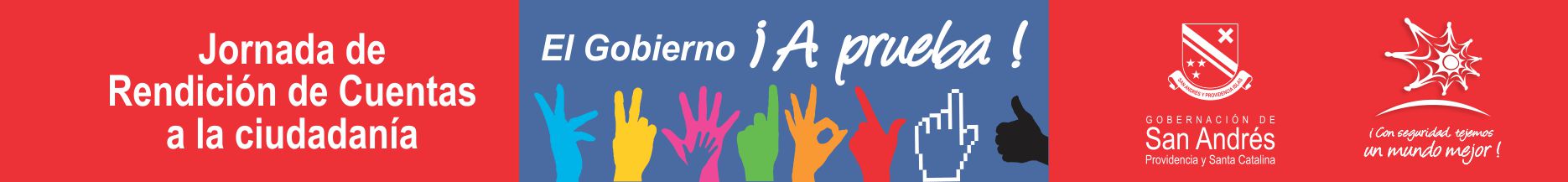 EL DEBER DE ESCUCHAR Y EL DERECHO DE PARTICIPAR
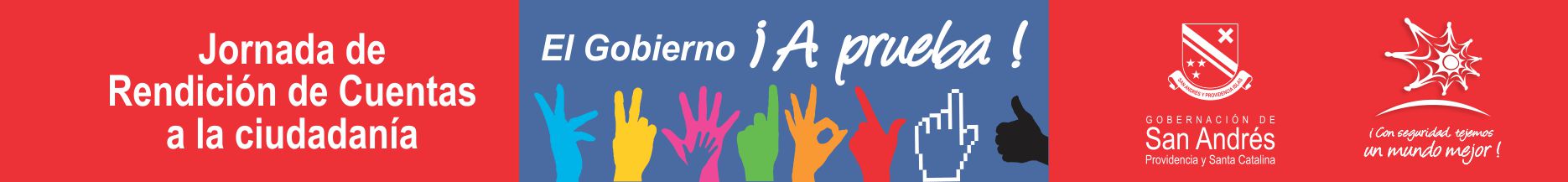 Fortalecimiento a organizaciones
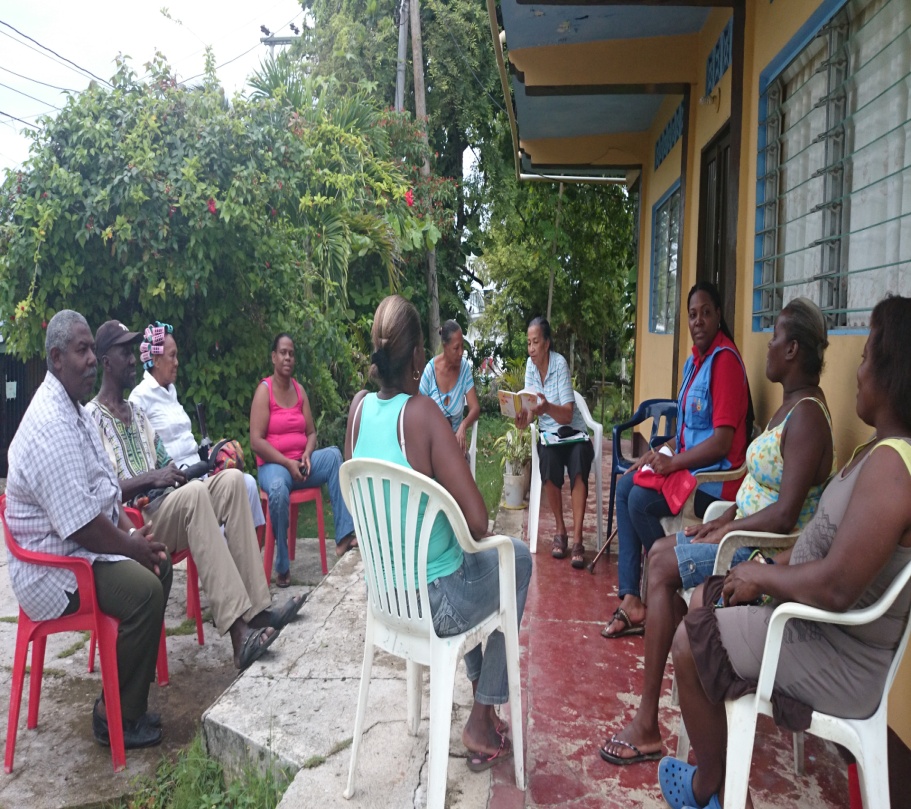 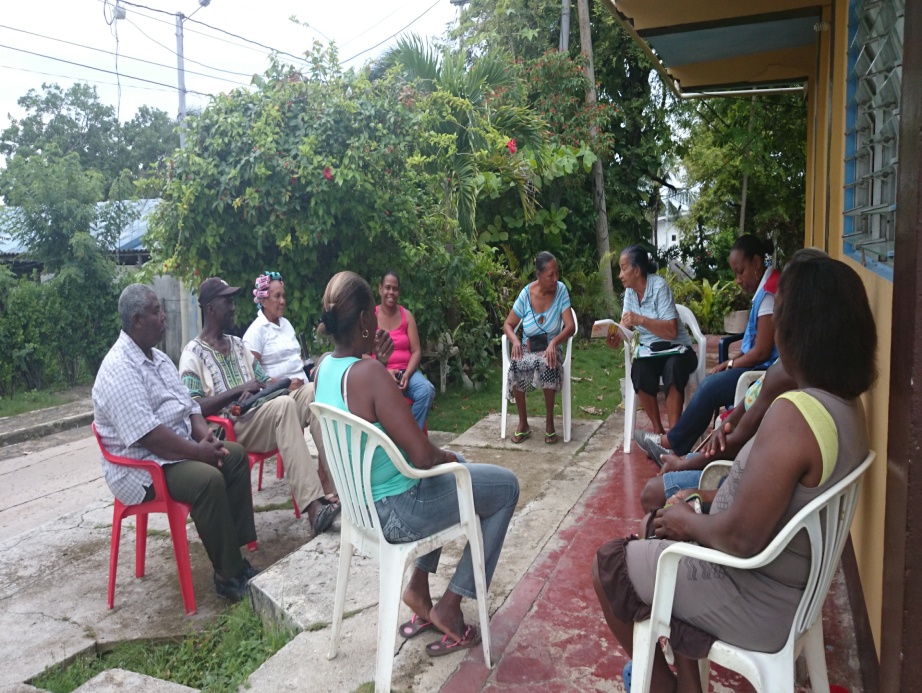 Asistencia técnica para el fortalecimiento organizacional Sector del Barrack
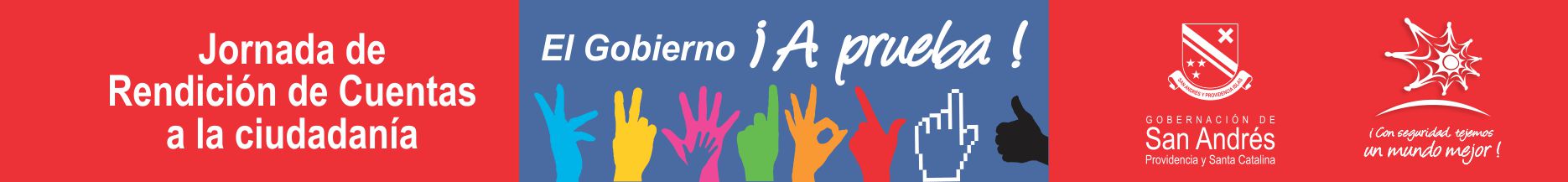 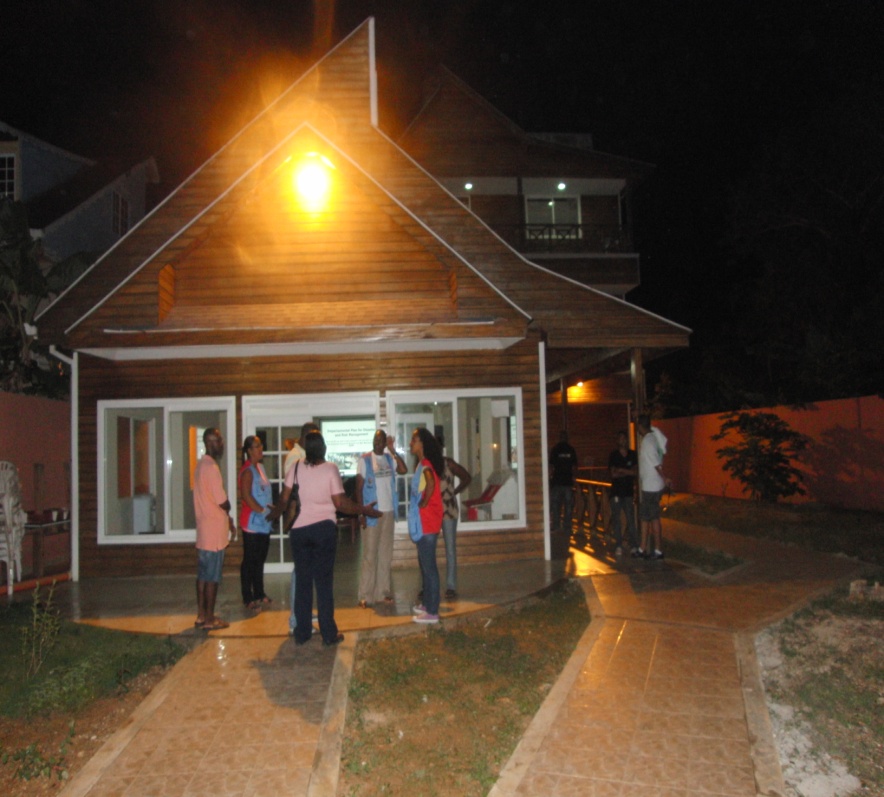 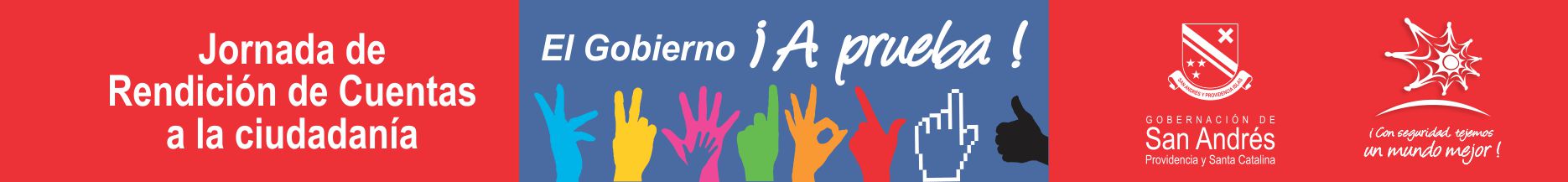 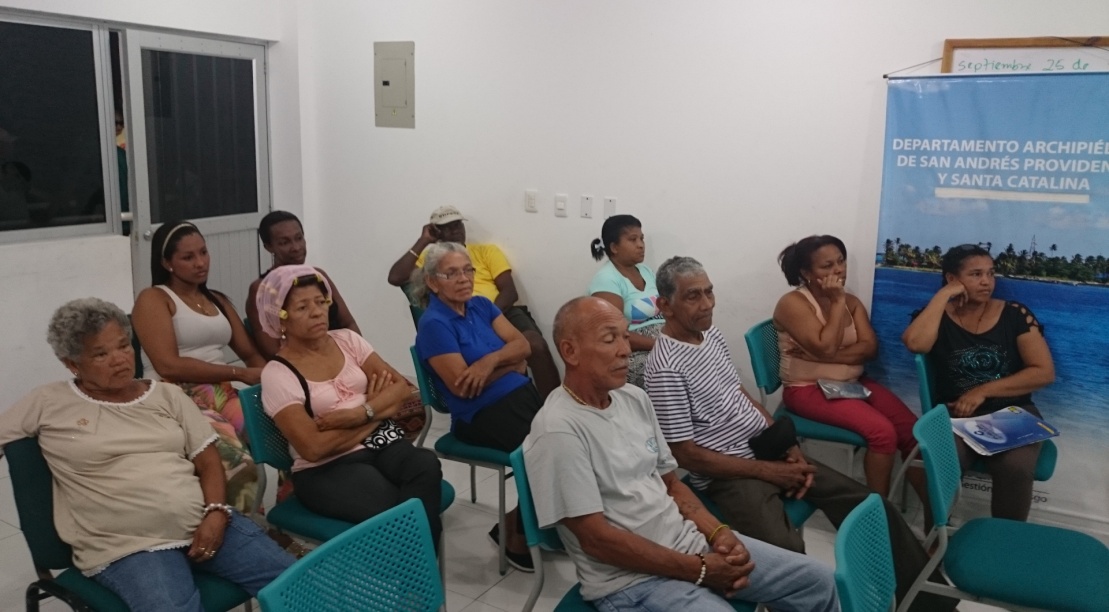 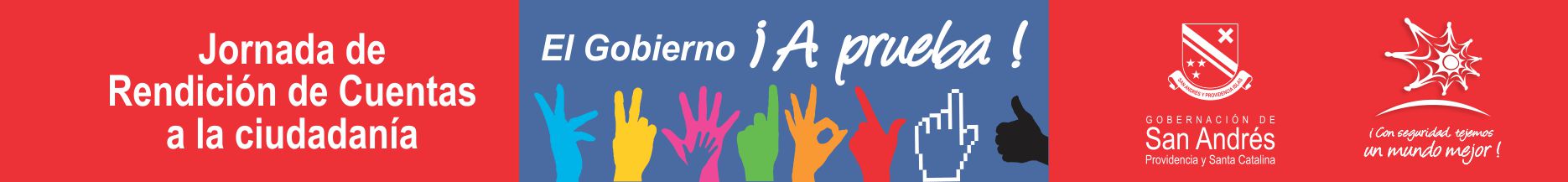 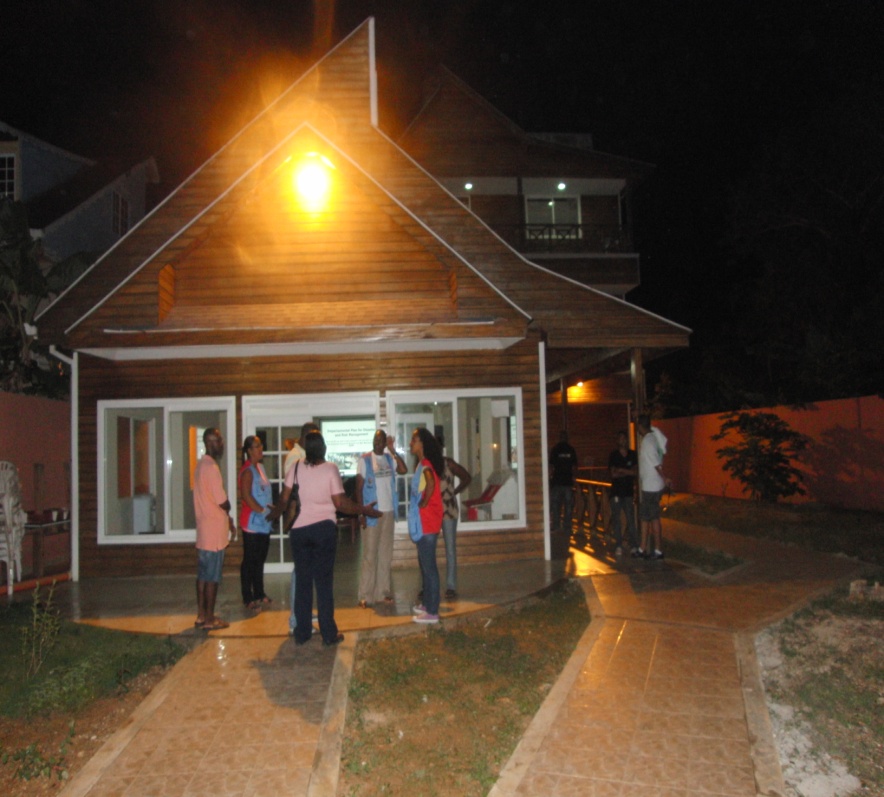 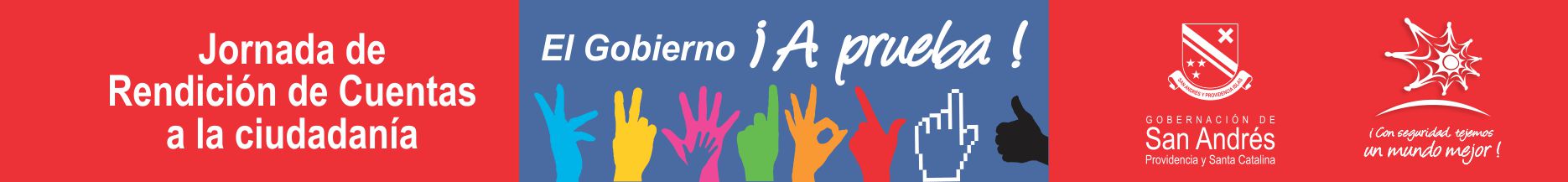 Control social y veeduría ciudadana.
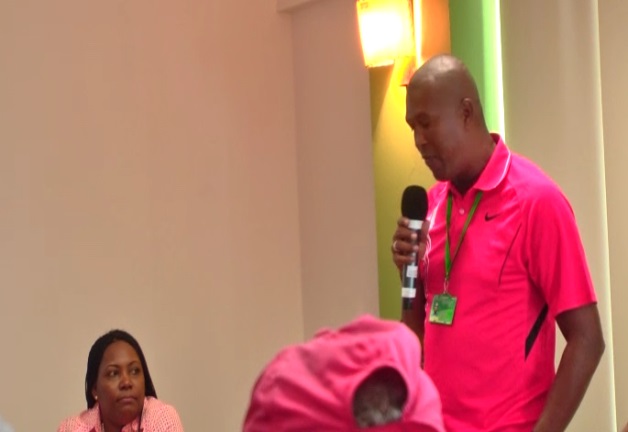 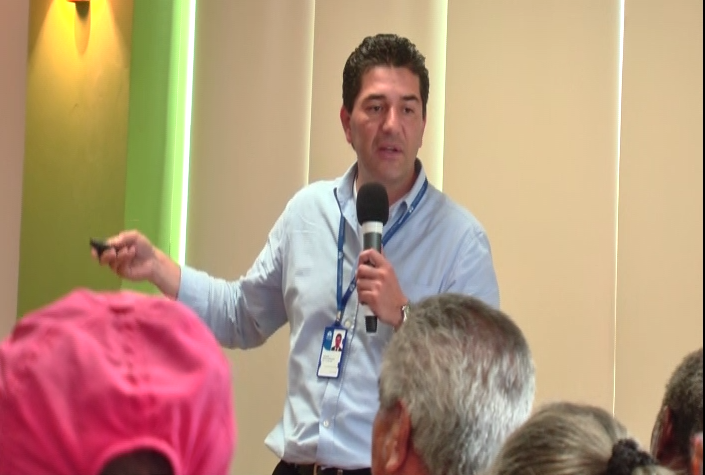 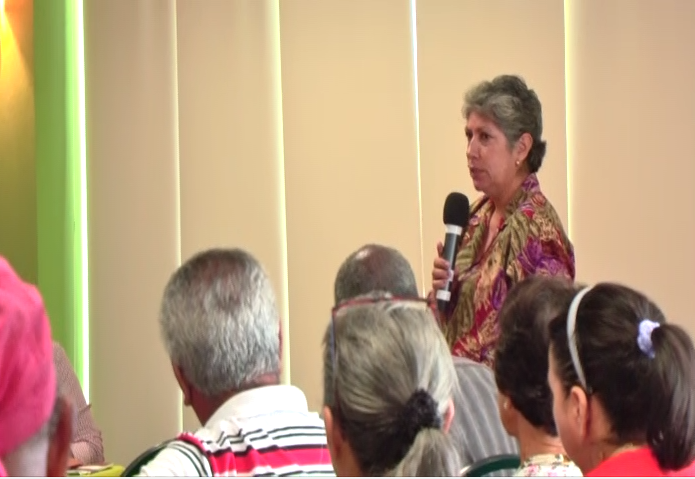 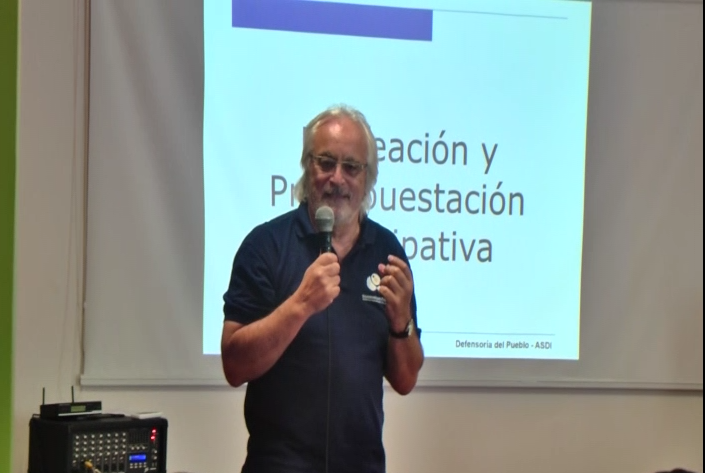 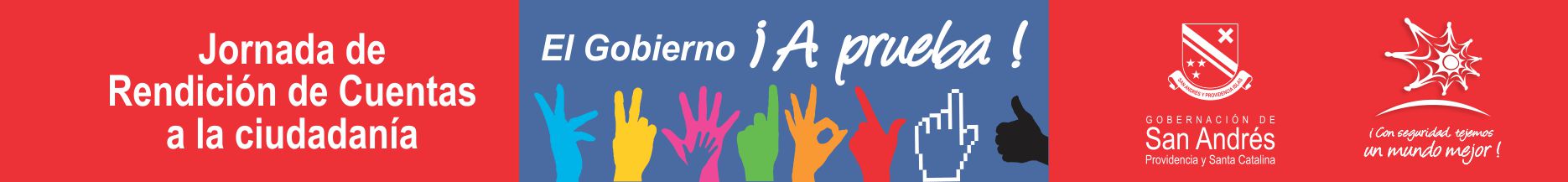 La Red Departamental de Veeduria y Control social capacita a organizaciones y  ciudadanos en general
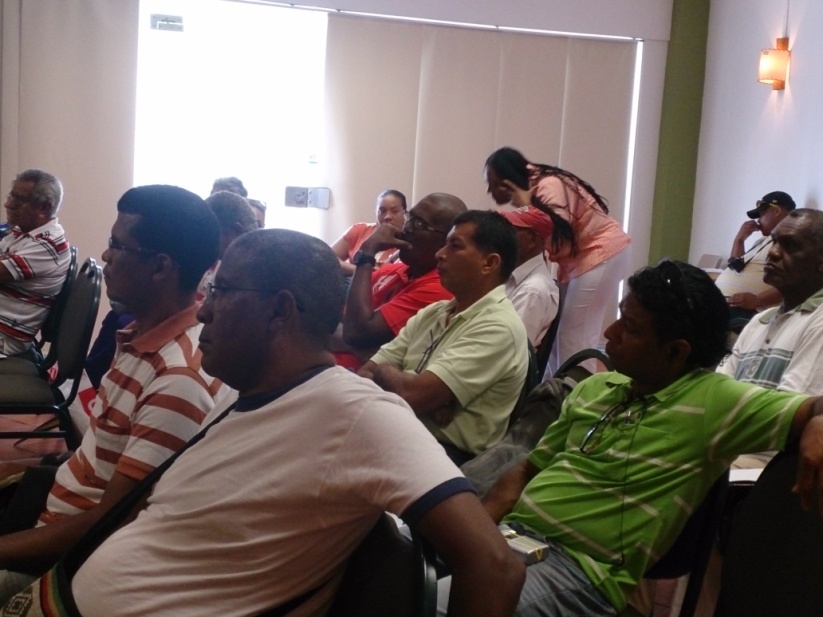 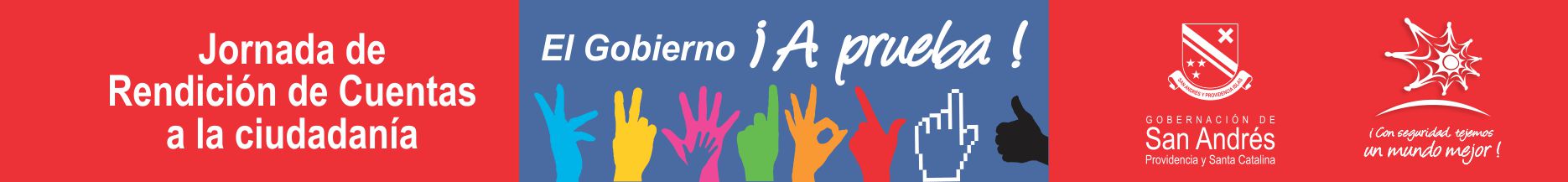 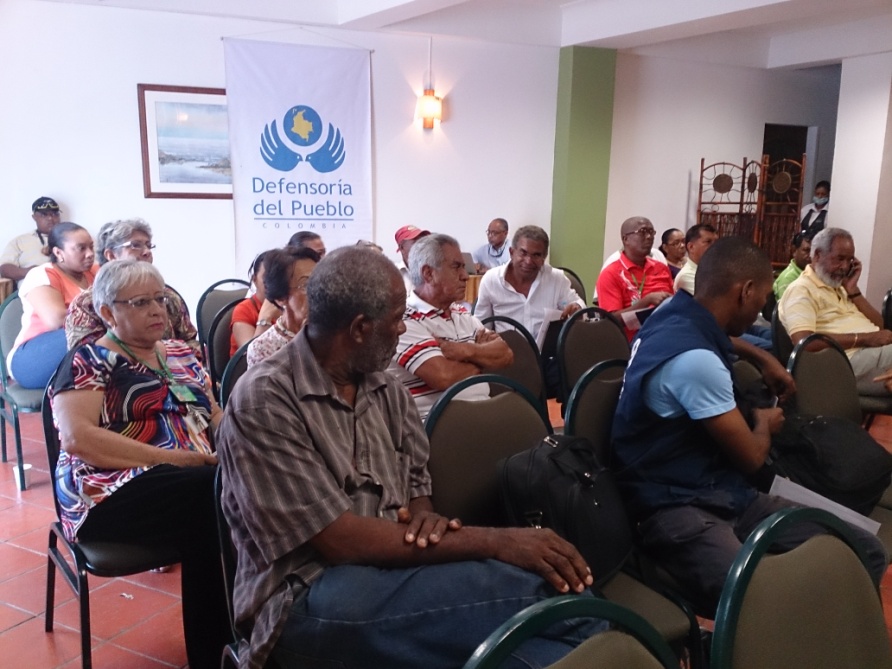 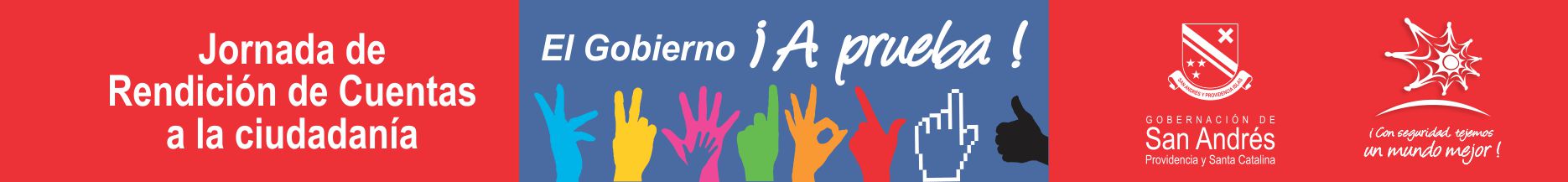 Conmemoración Comunal
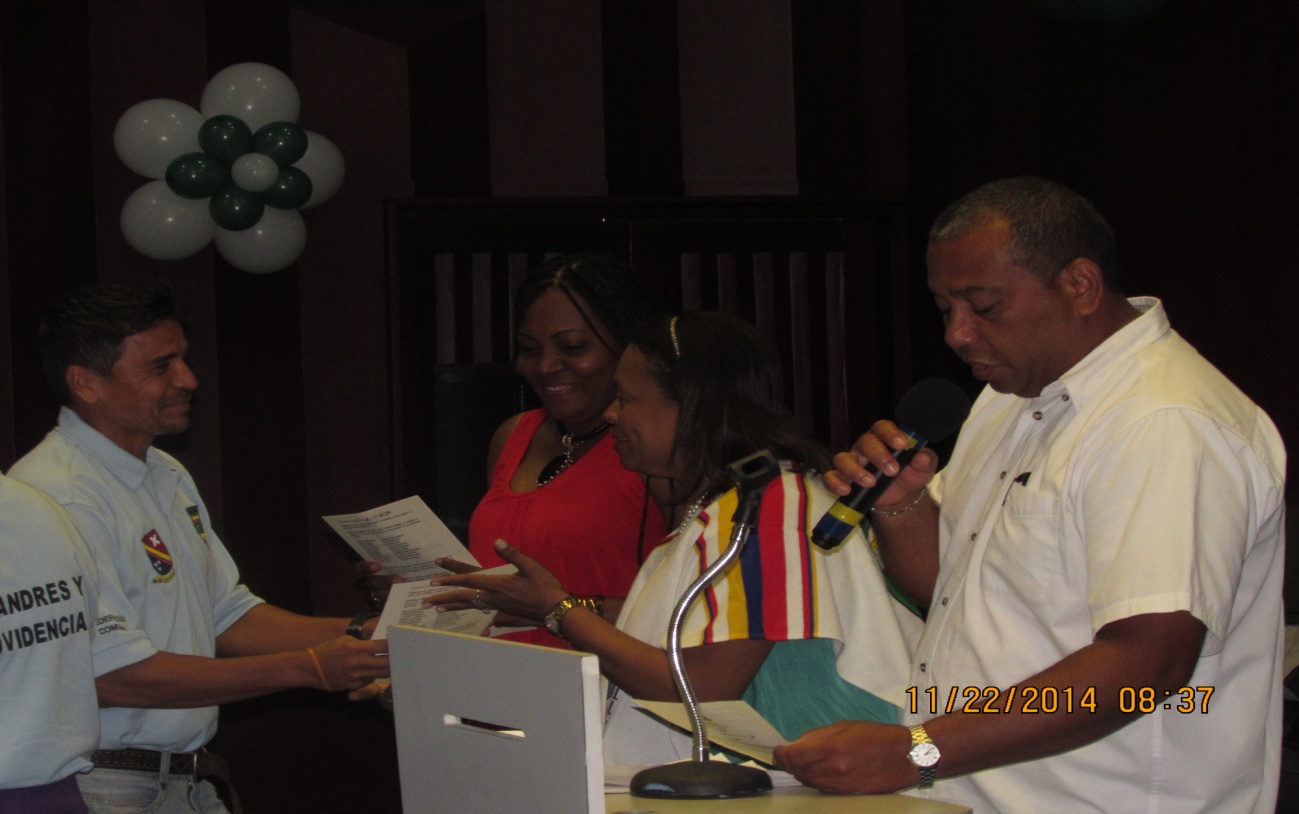 Se conmemora el día de la acción comunal en San Andrés Exaltando la laboriosidad de lideres comunales
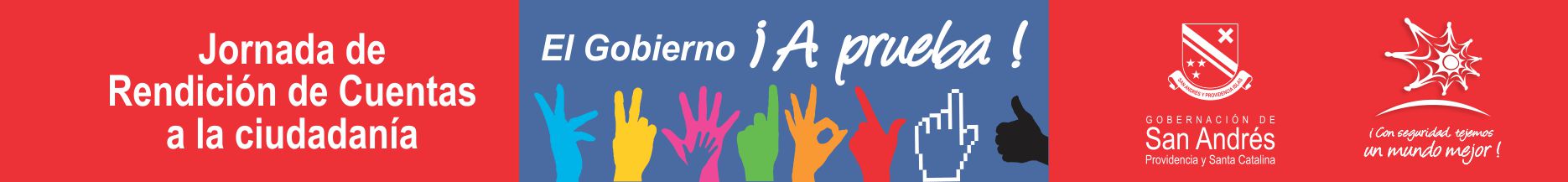 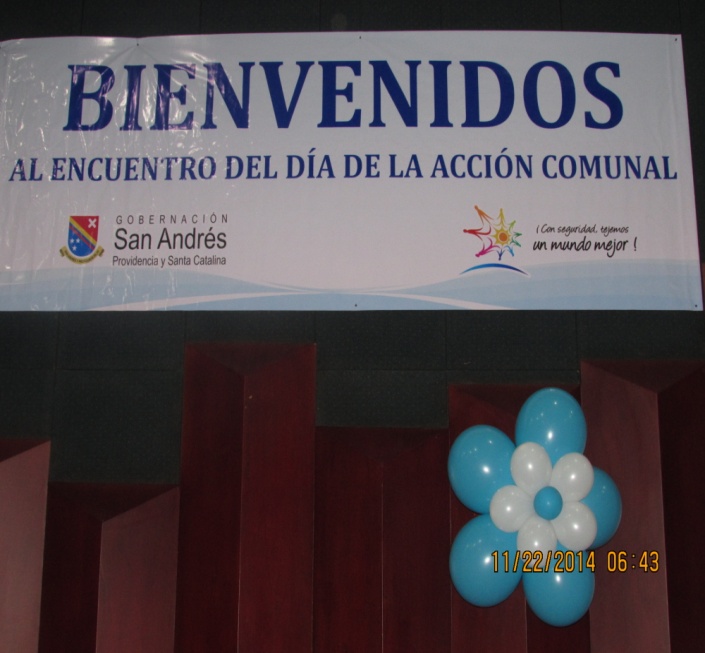 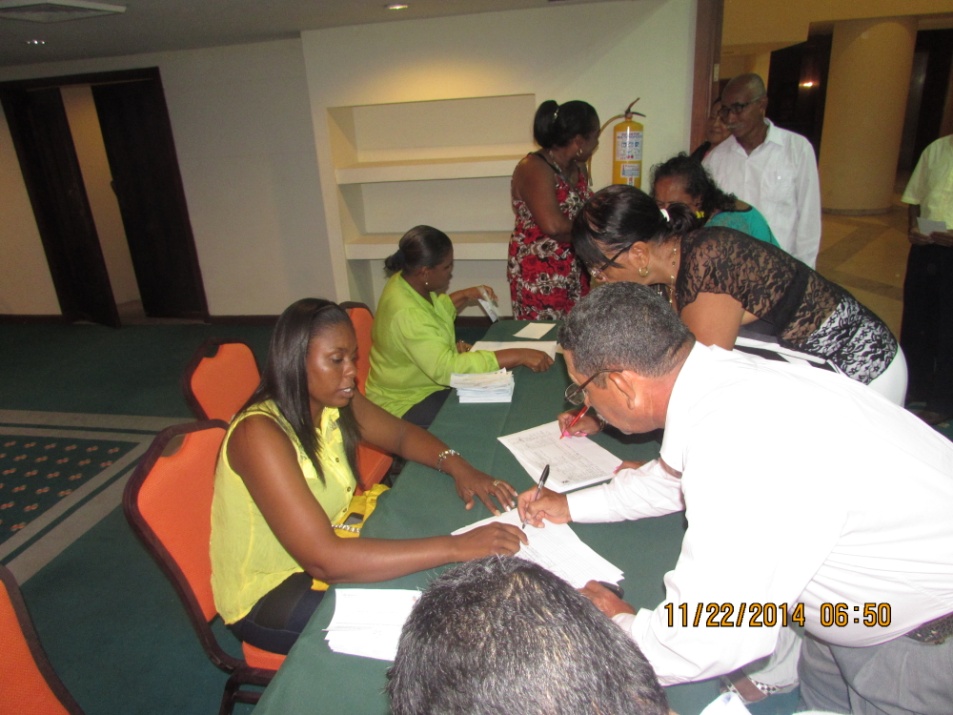 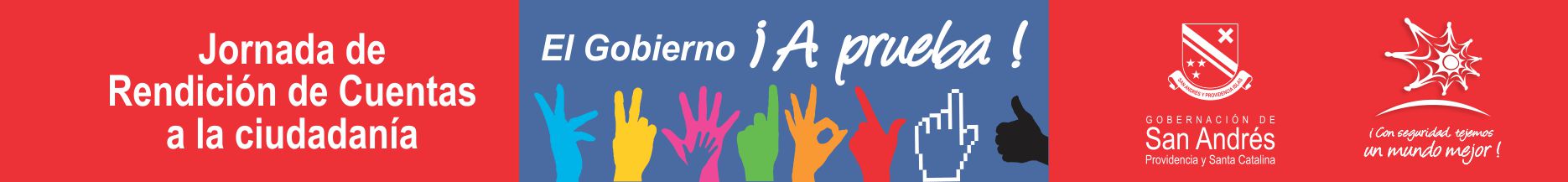 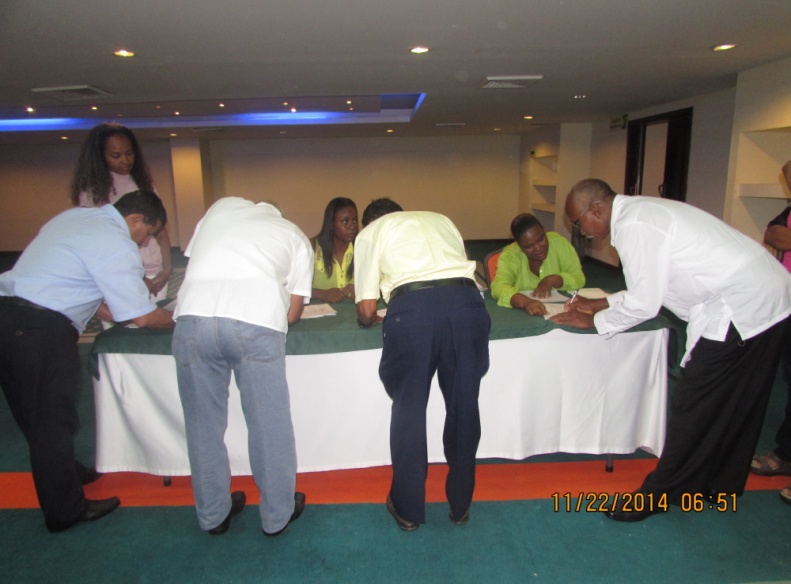 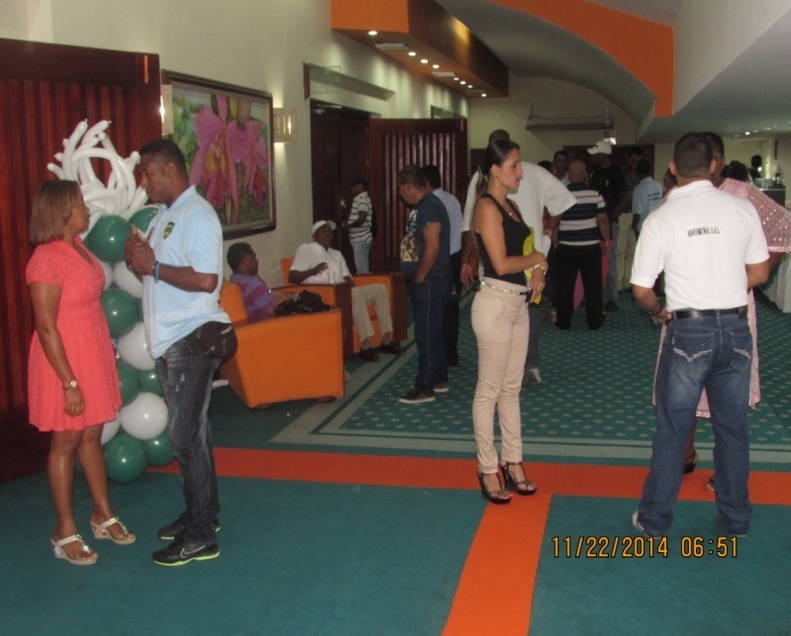 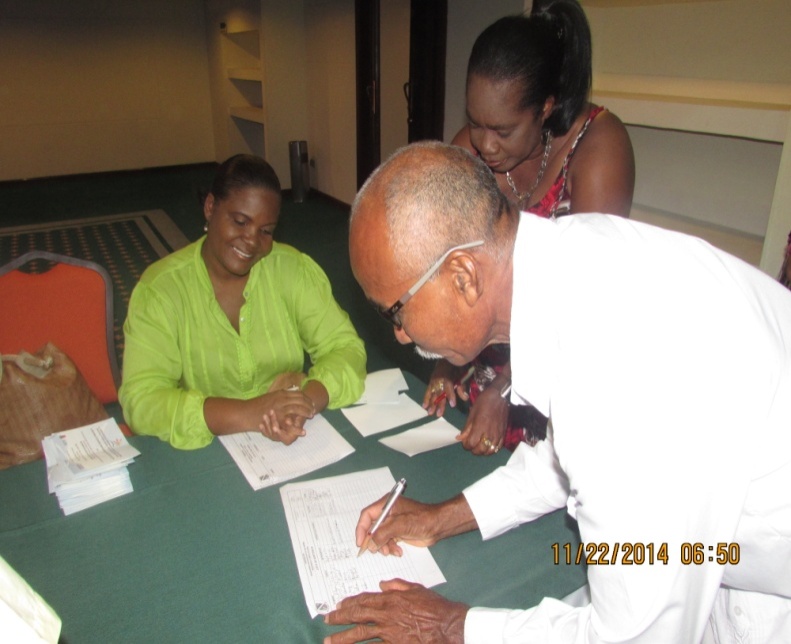 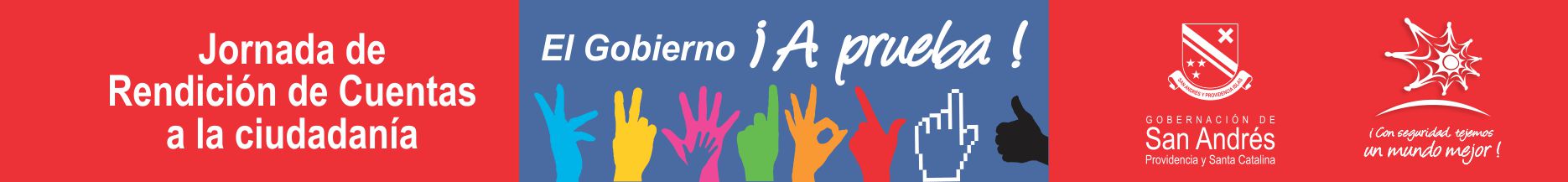 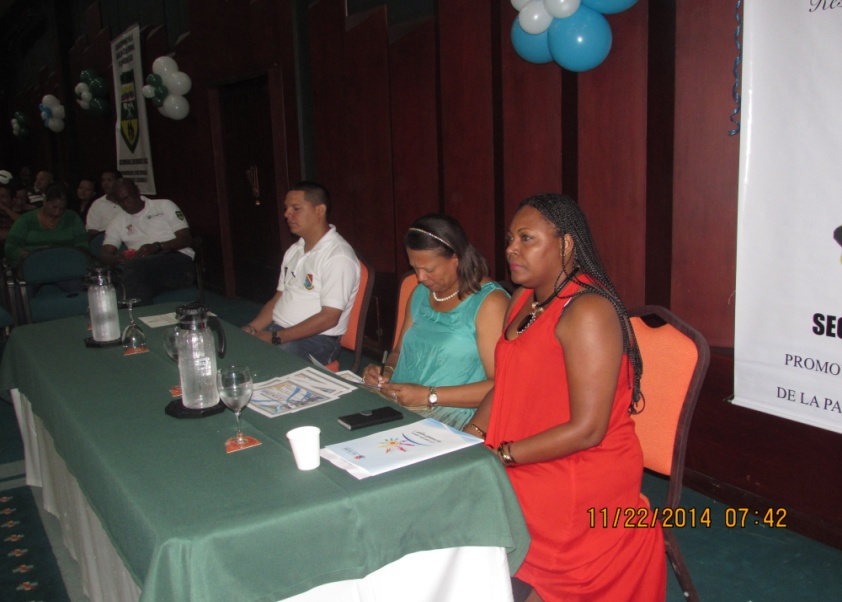 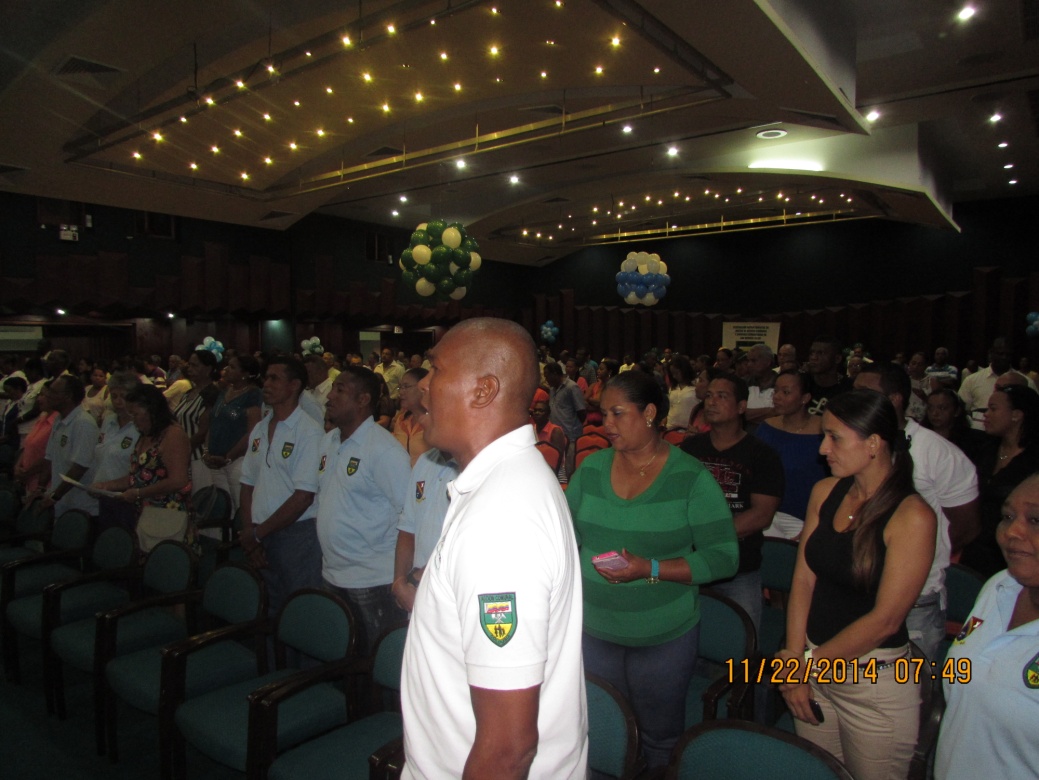 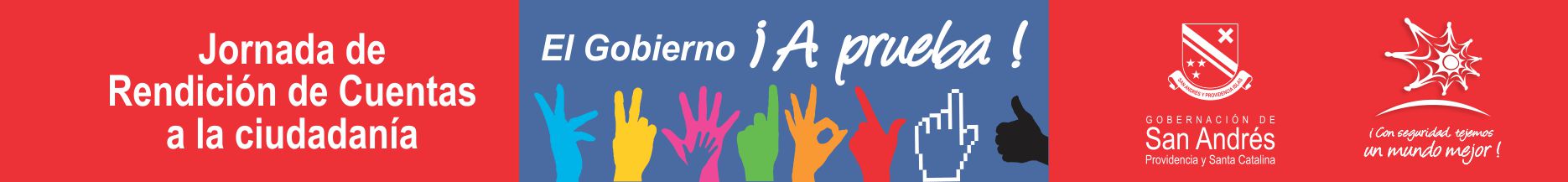 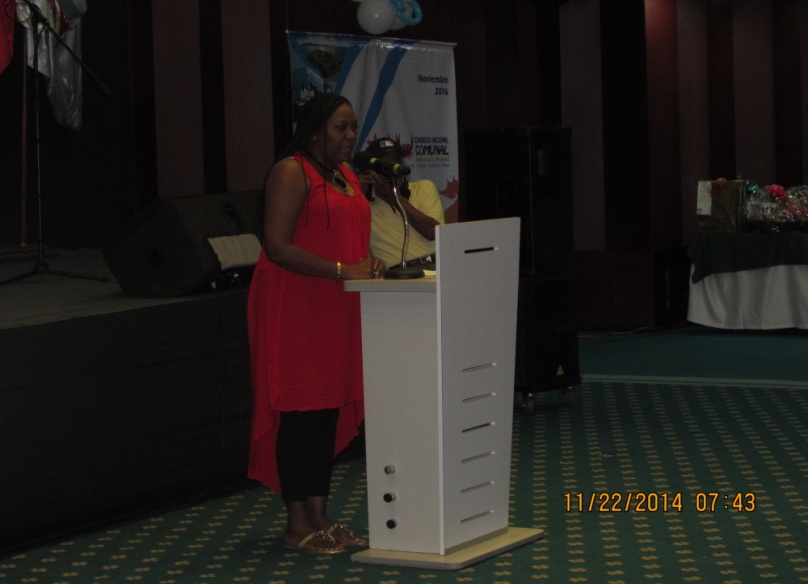 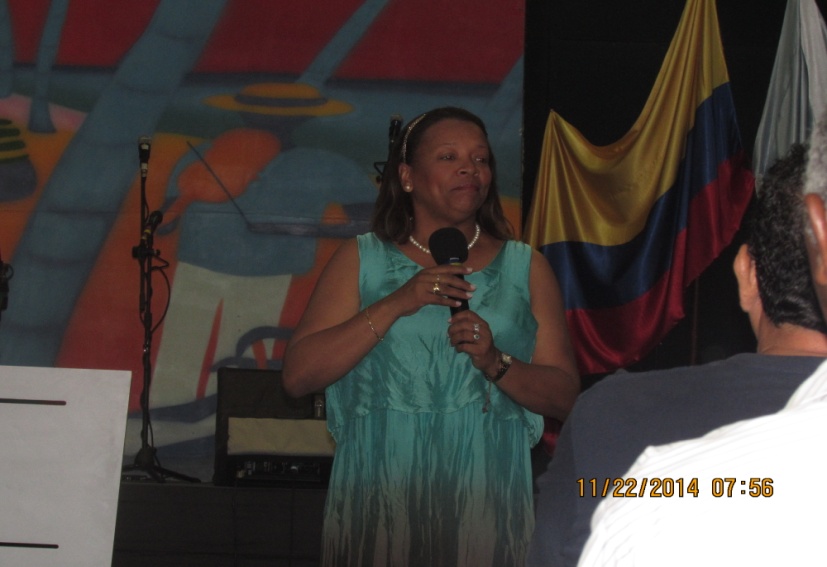 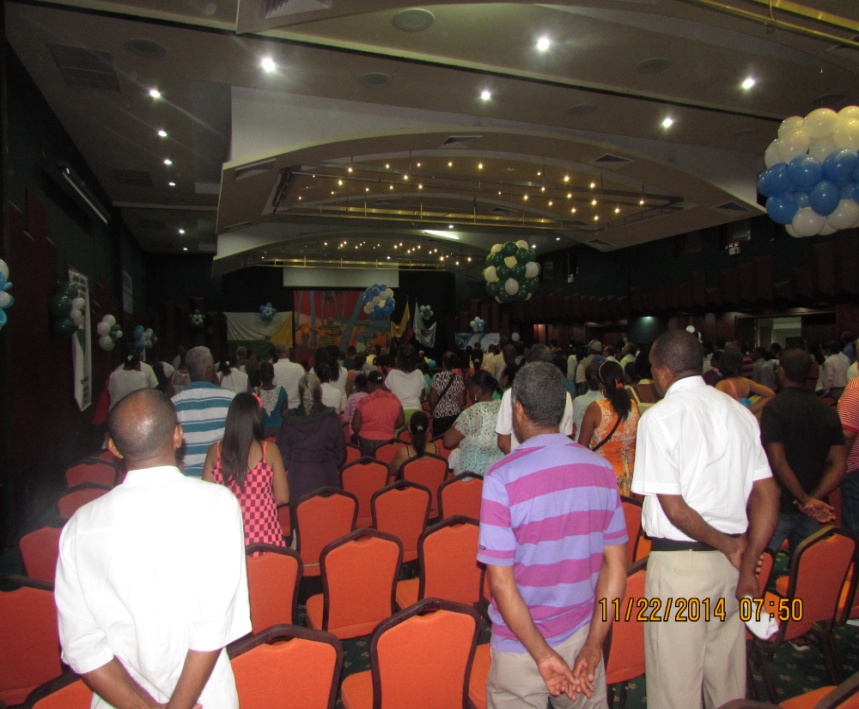 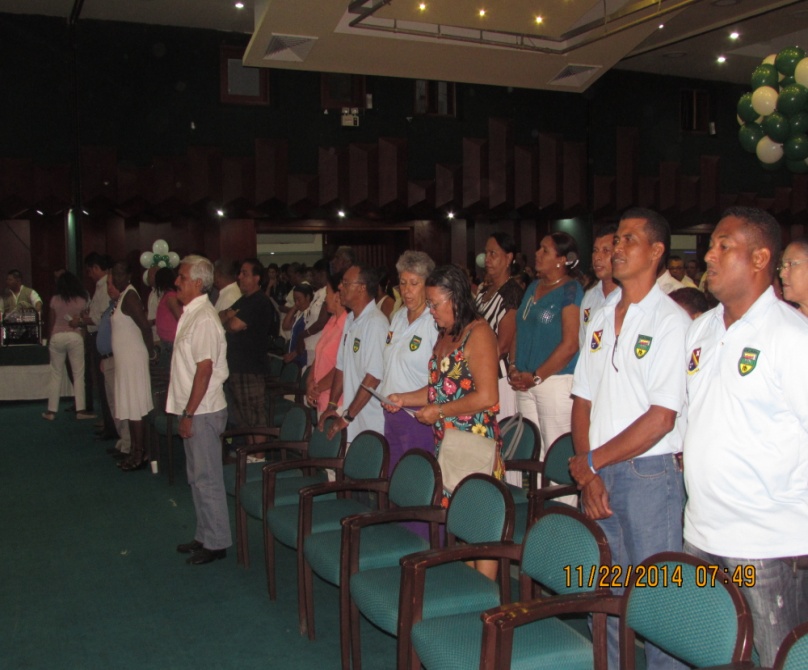 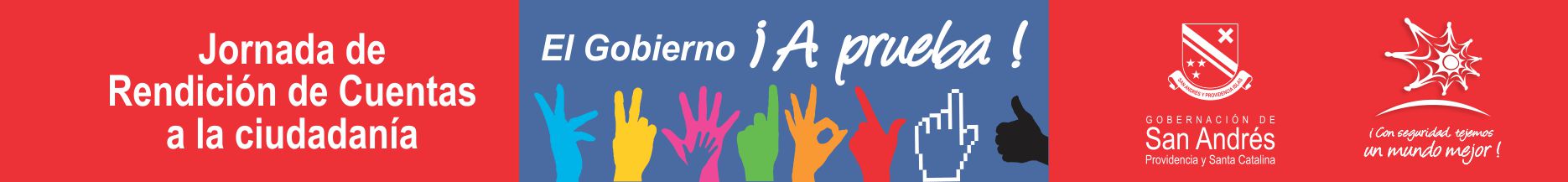 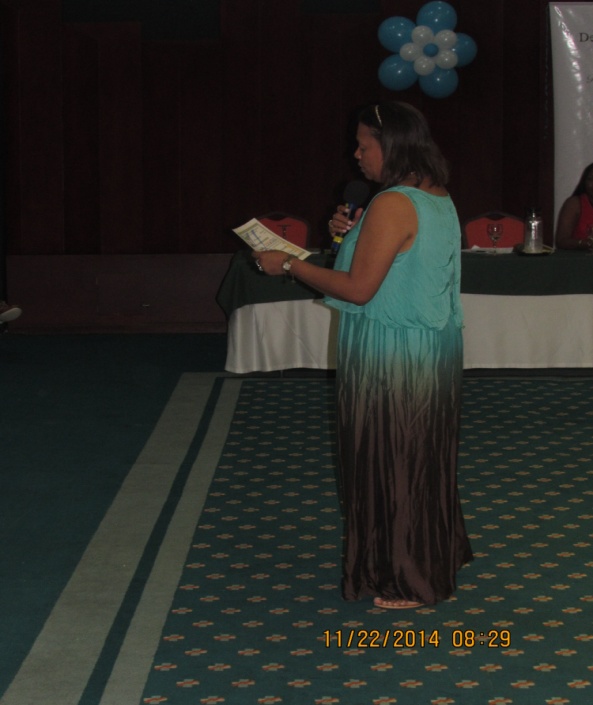 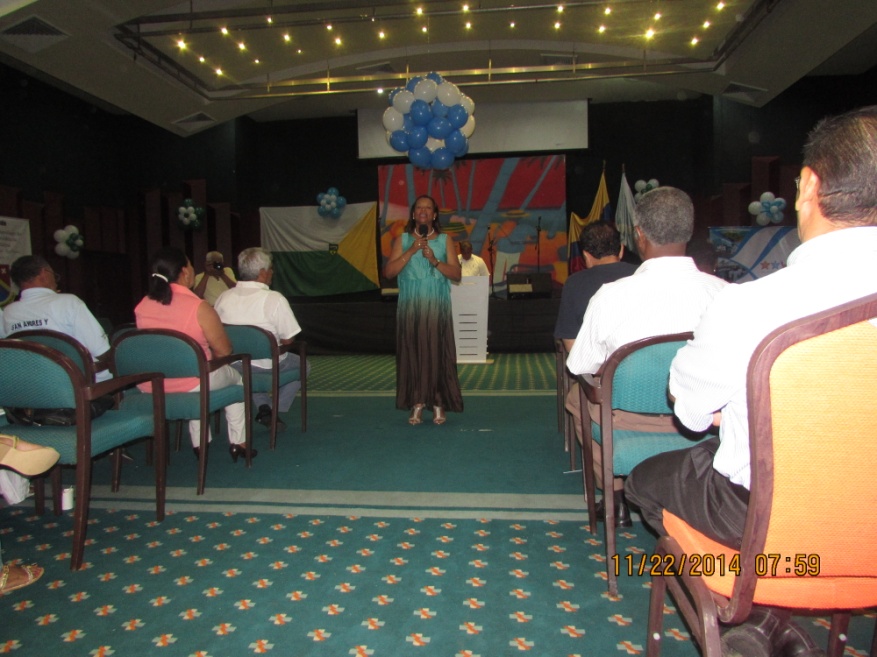 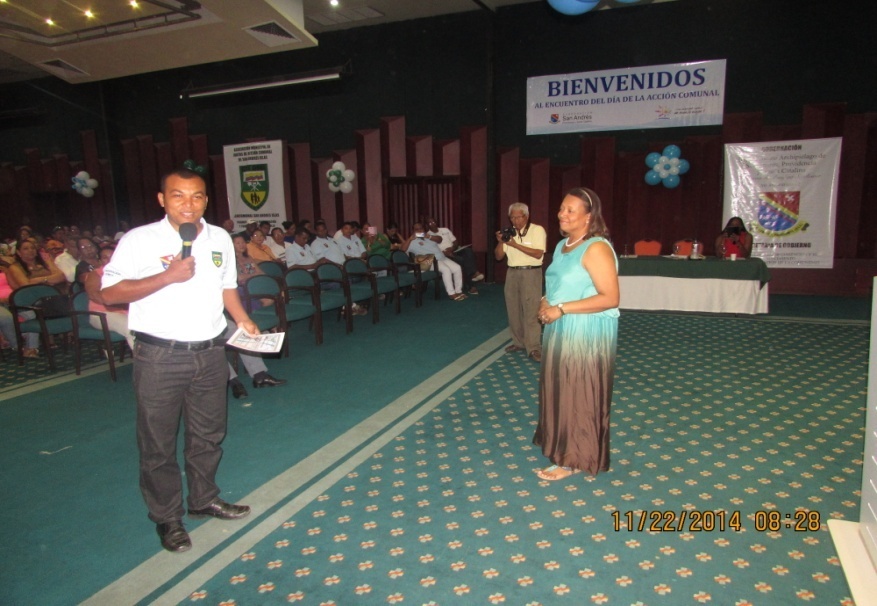 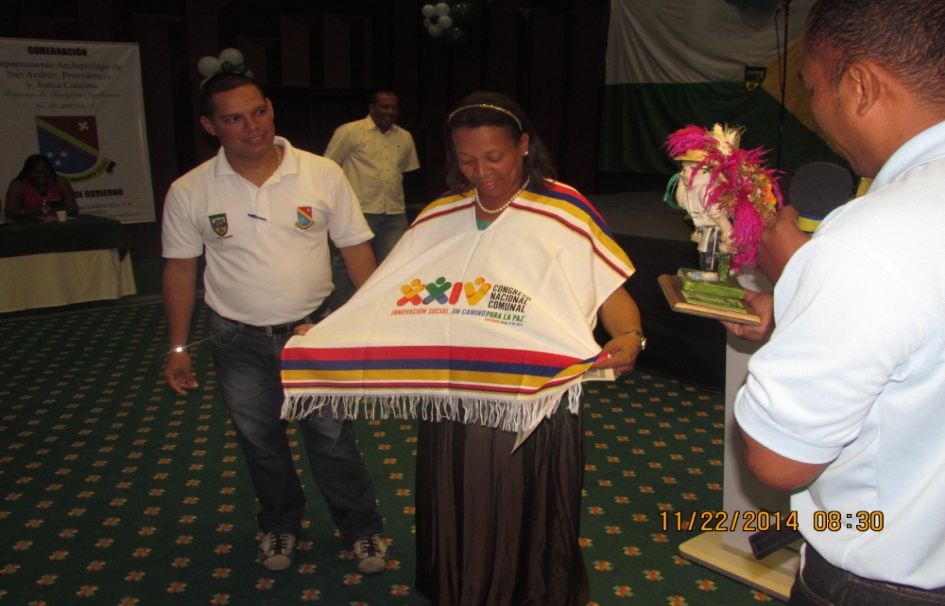 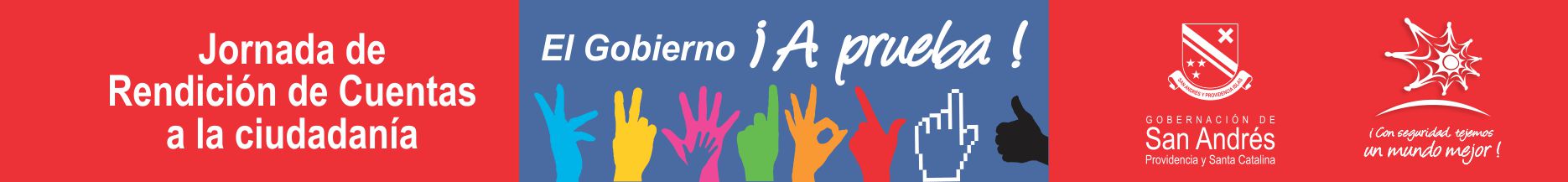 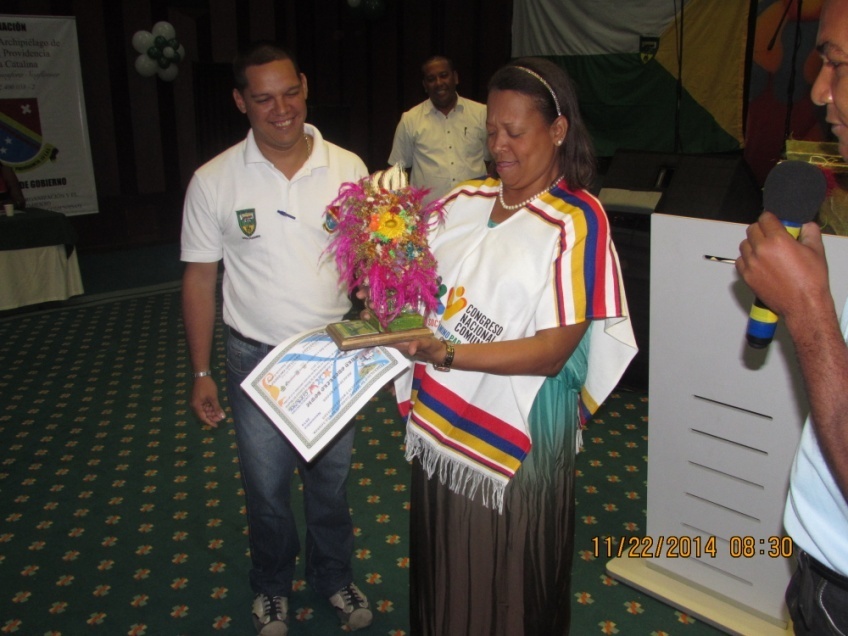 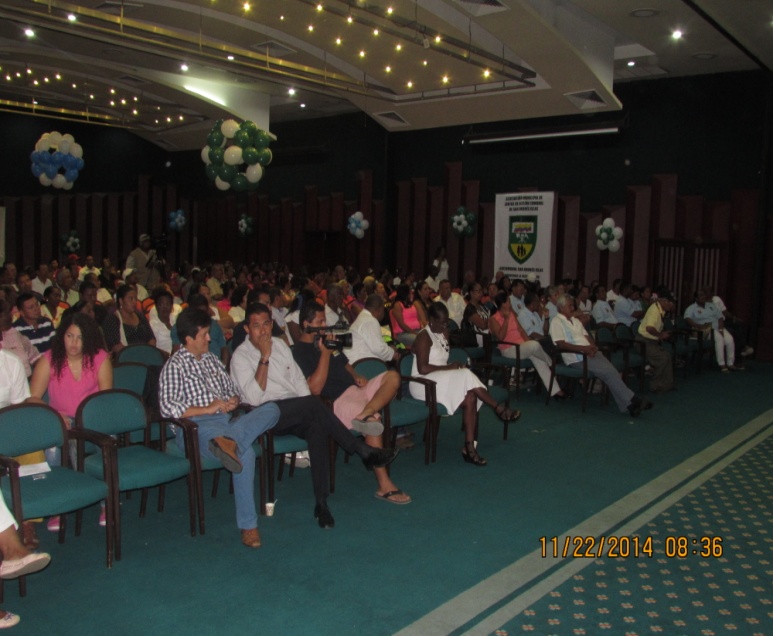 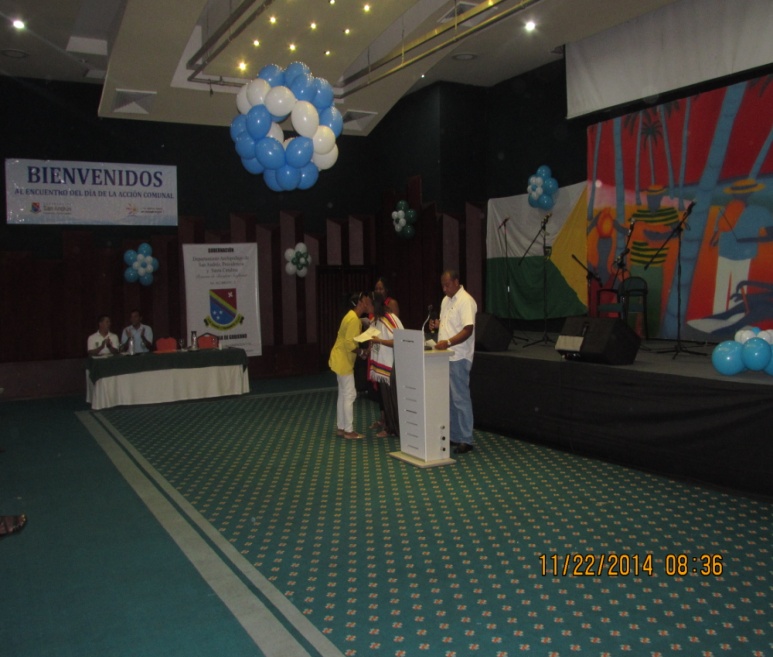 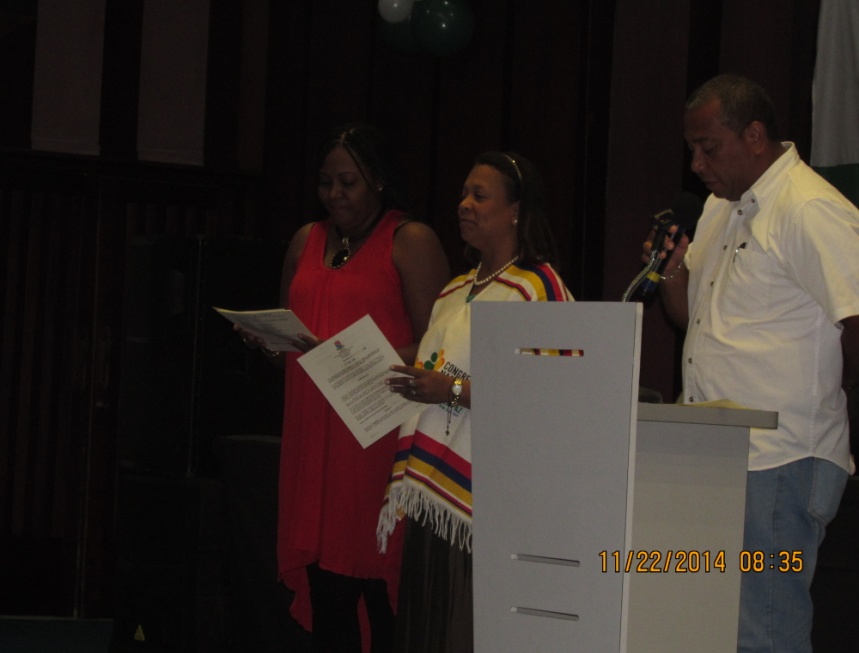 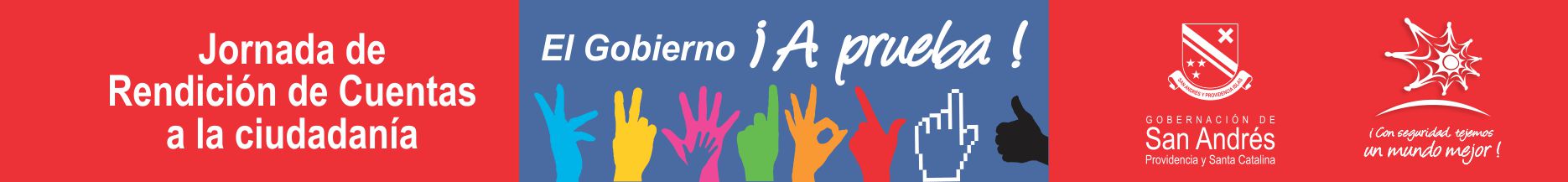 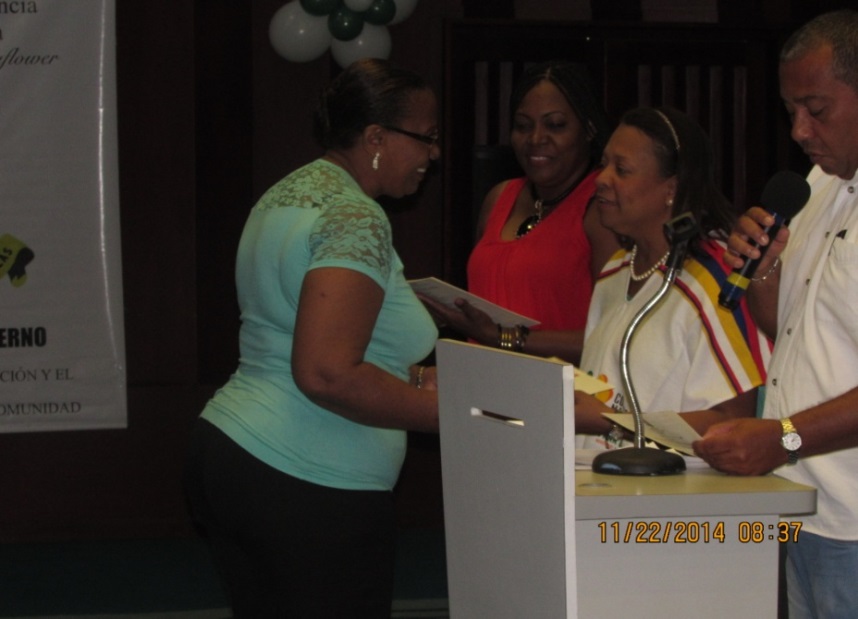 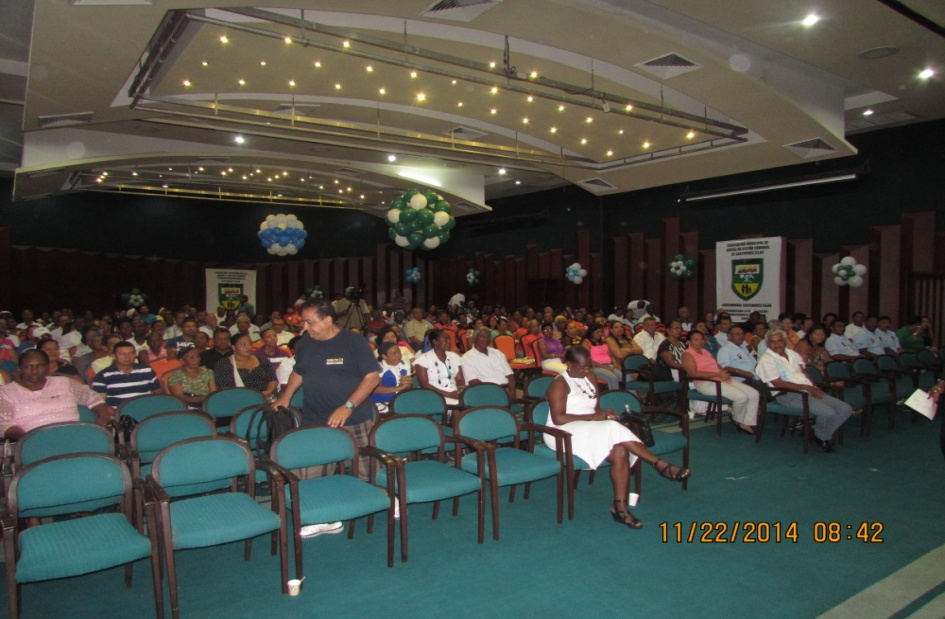 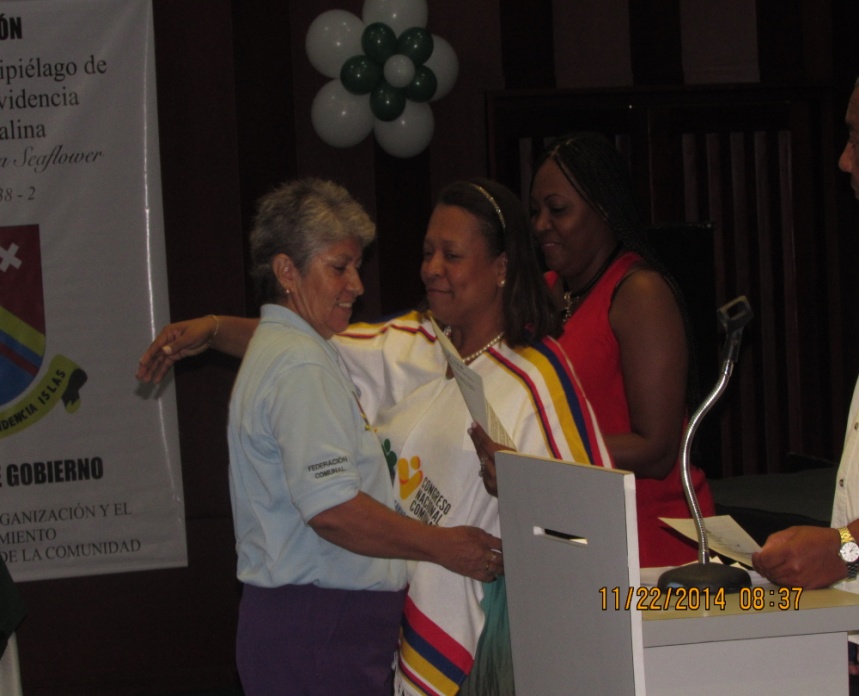 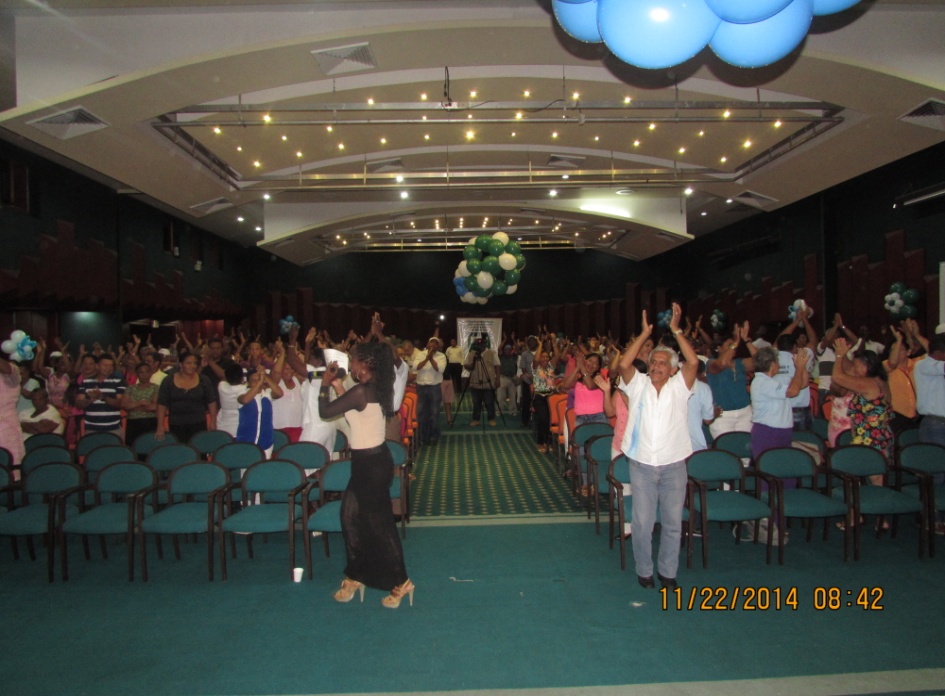 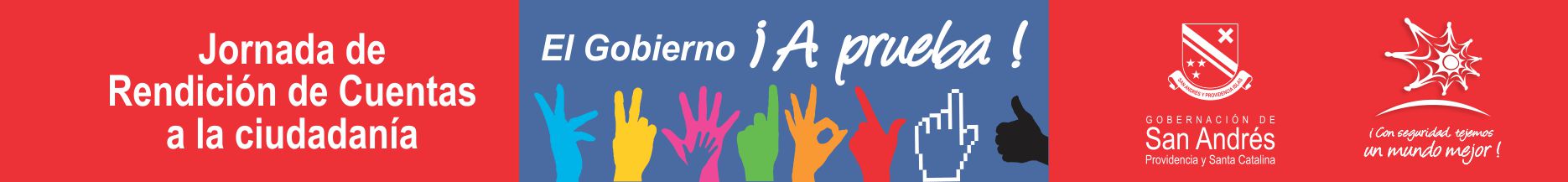 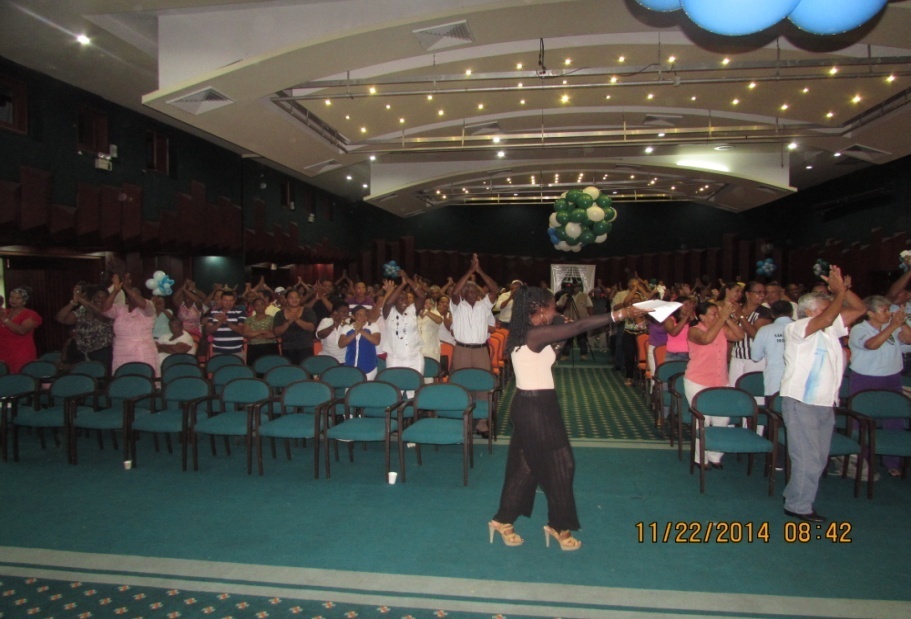 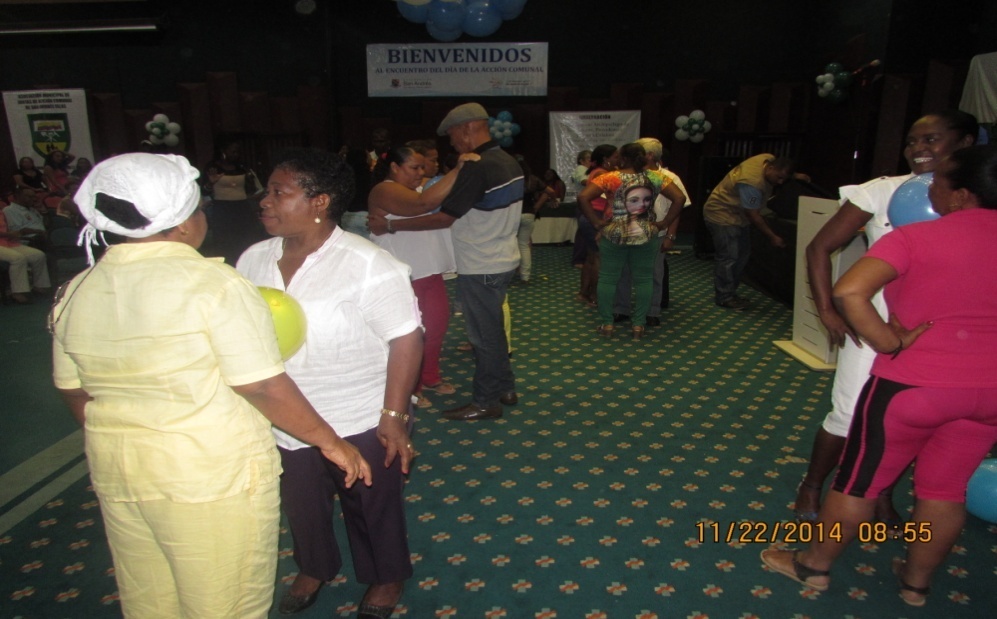 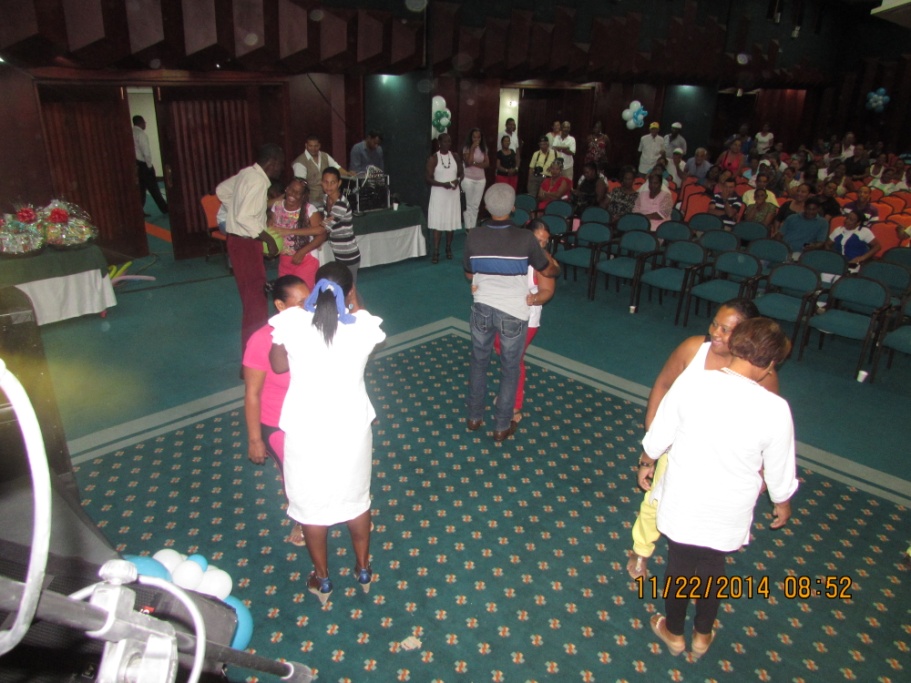 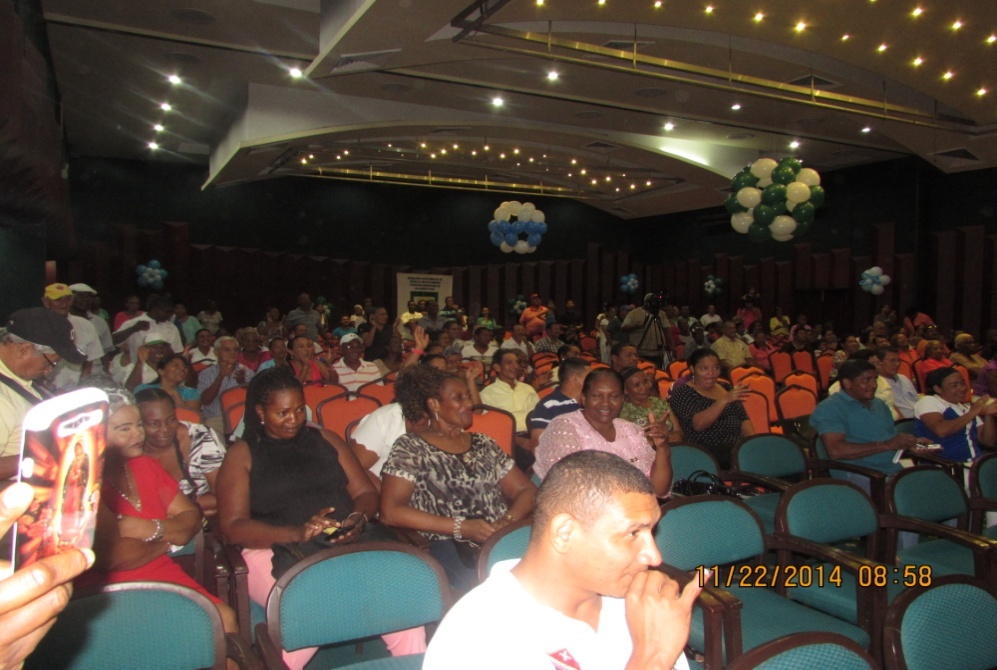 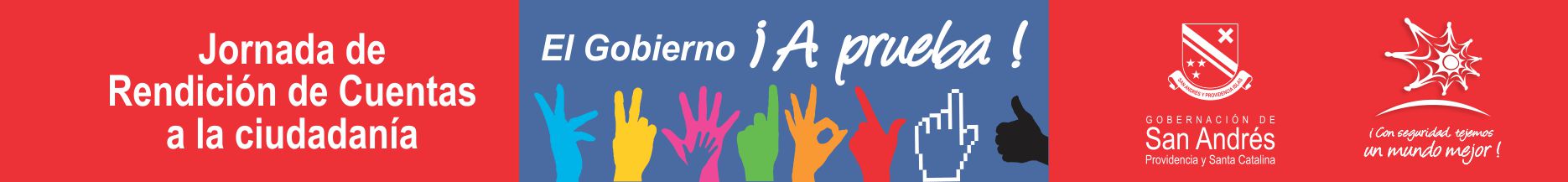 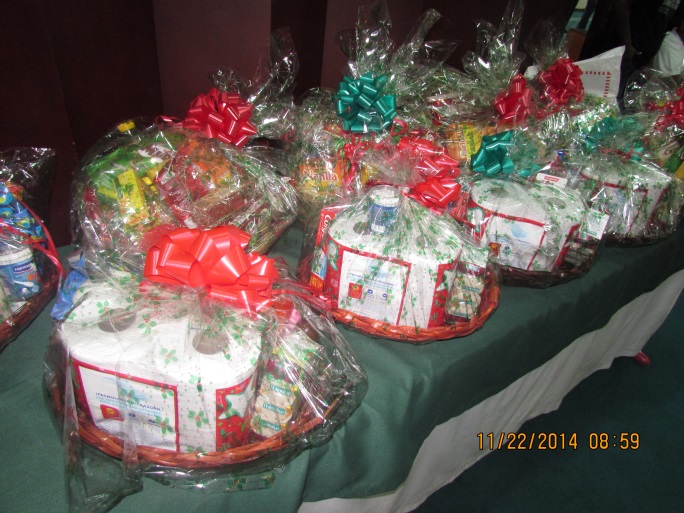 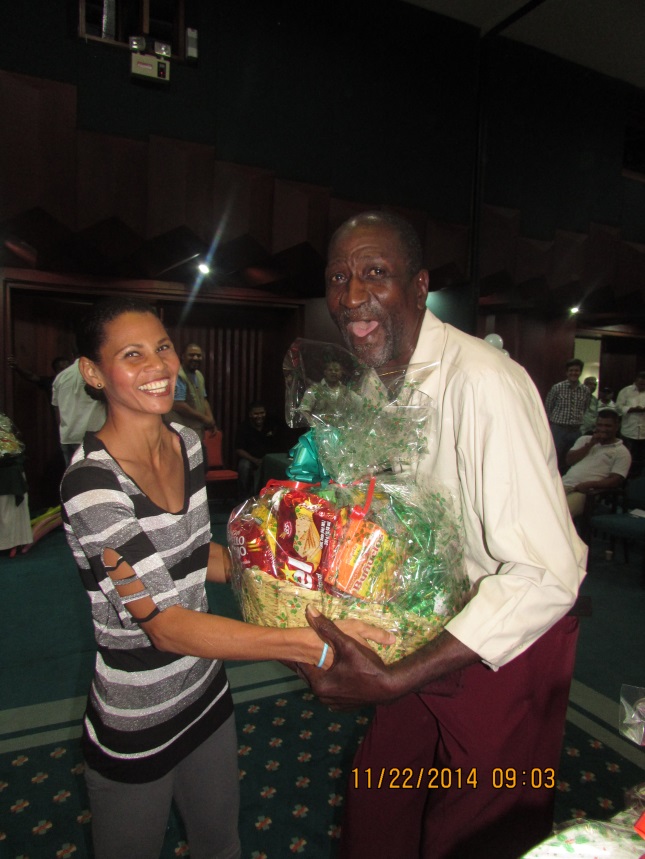 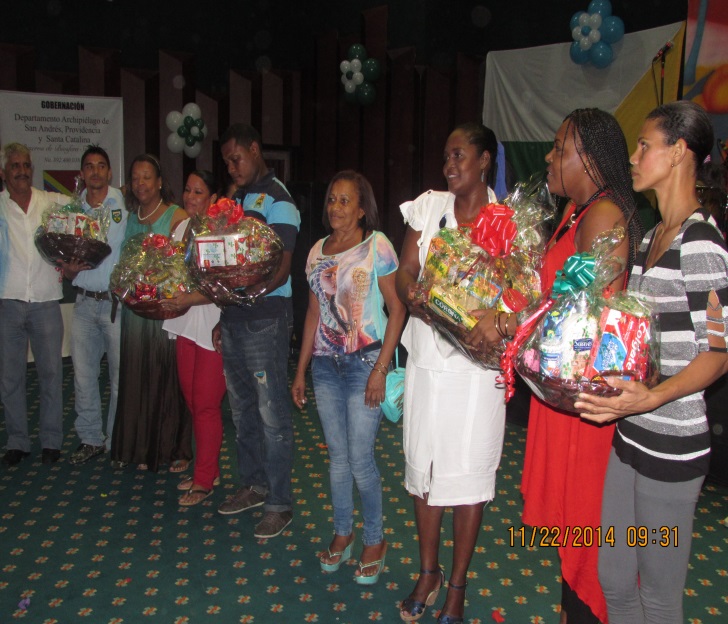 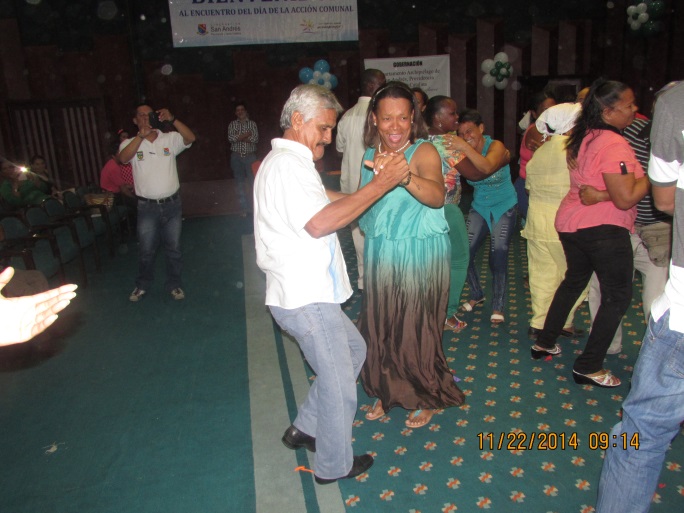 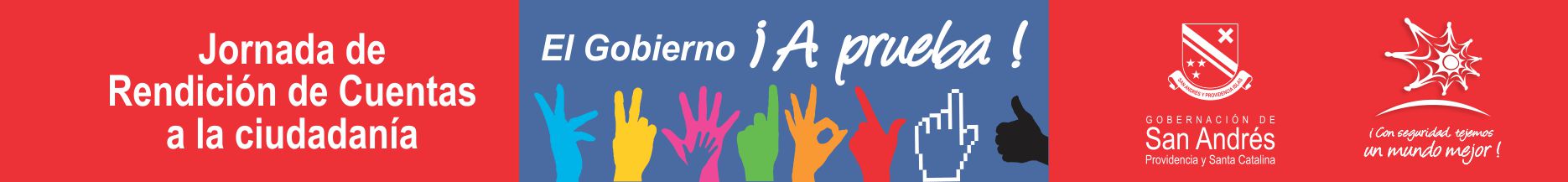 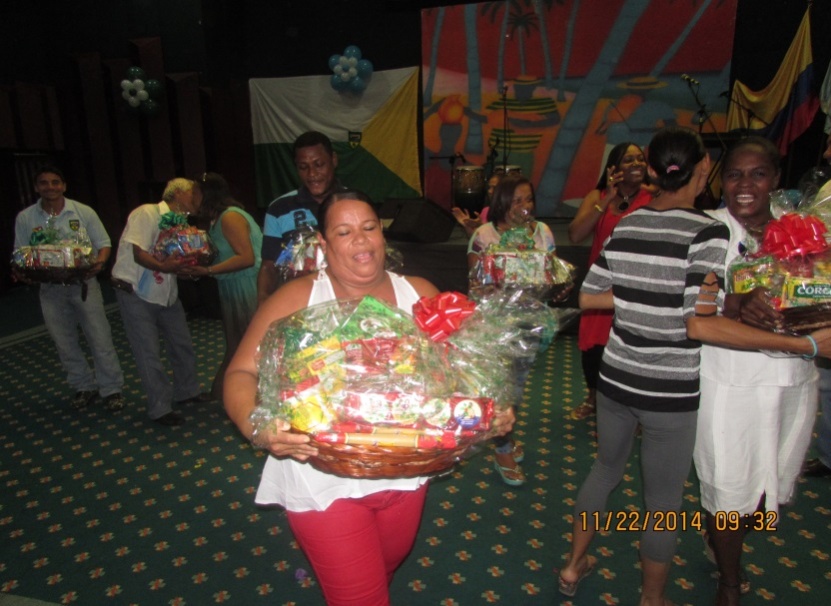 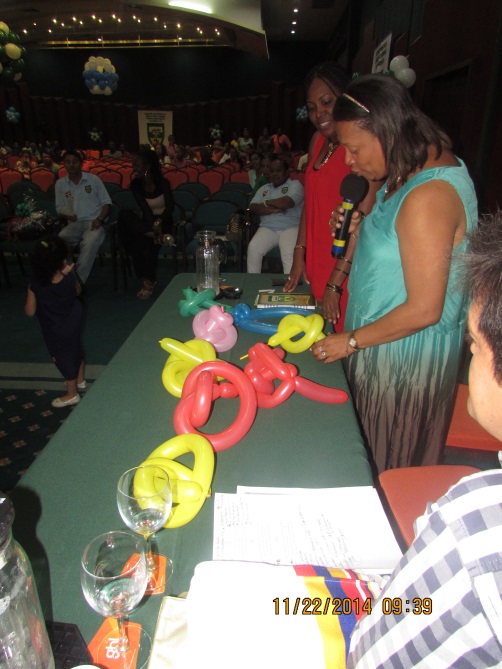 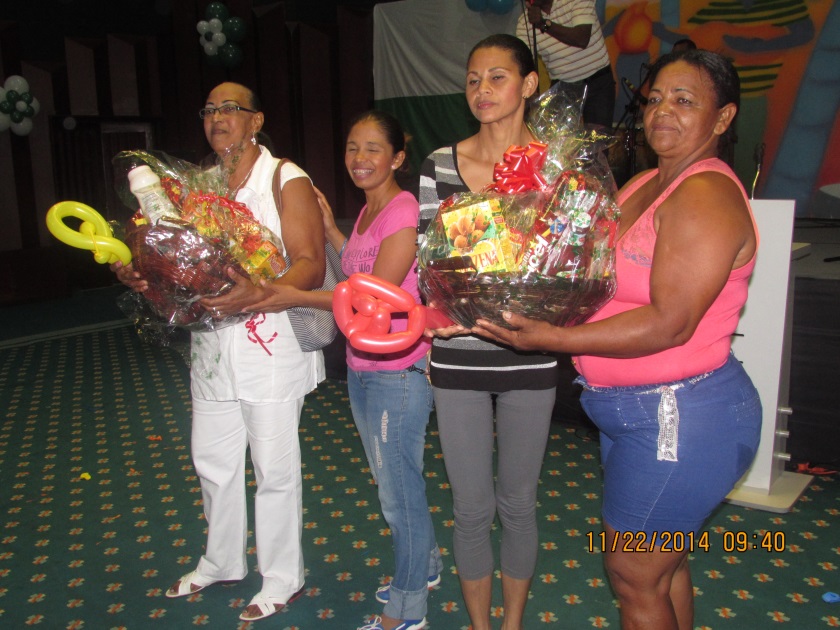 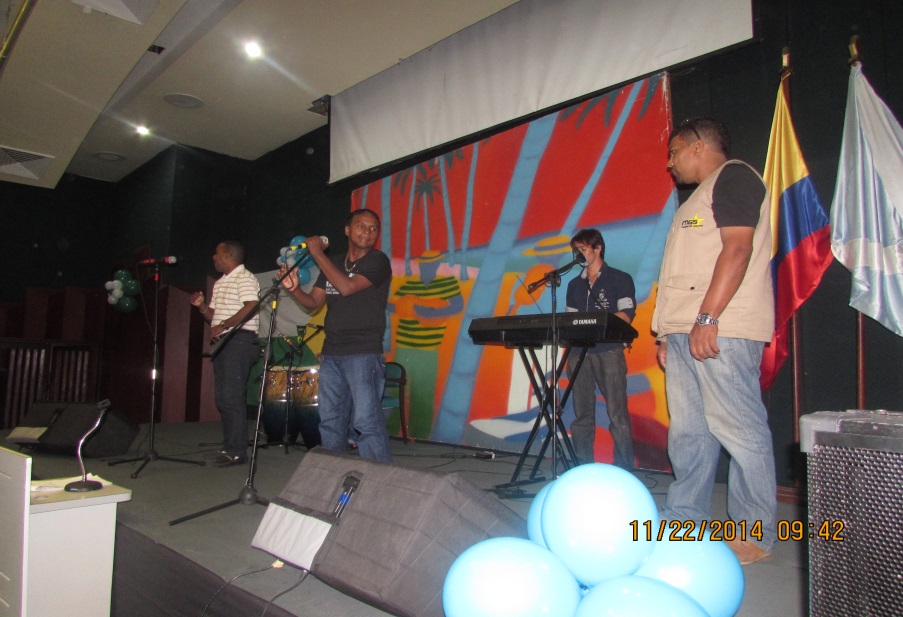 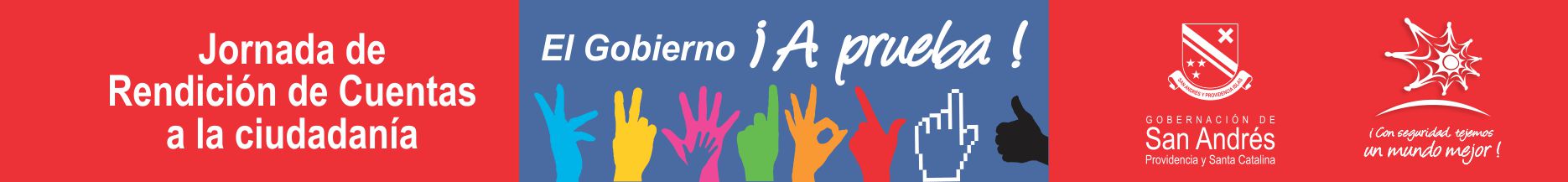 Estrategia formador de formadores
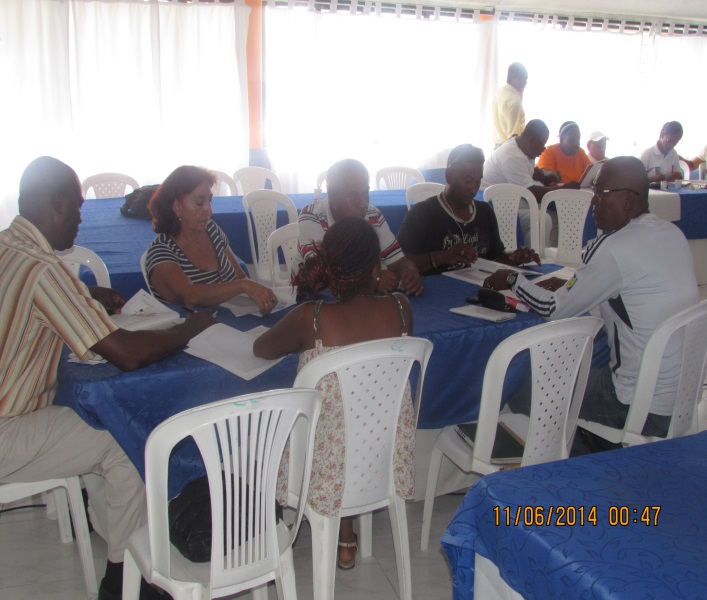 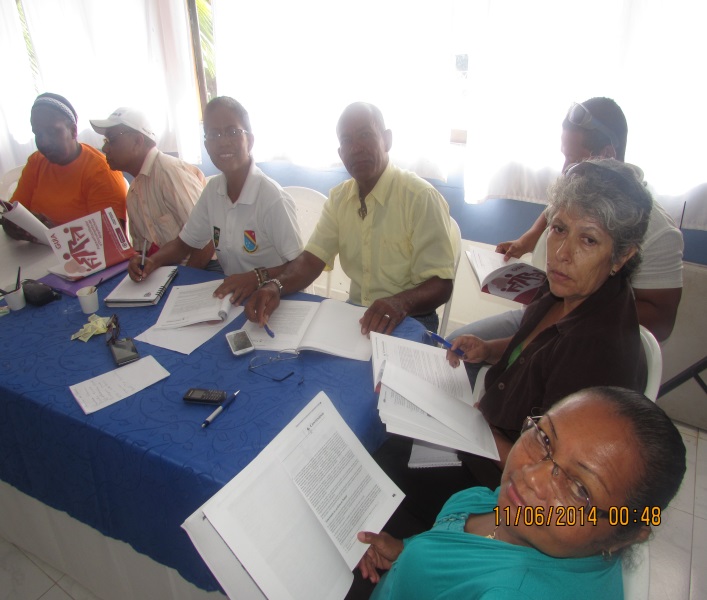 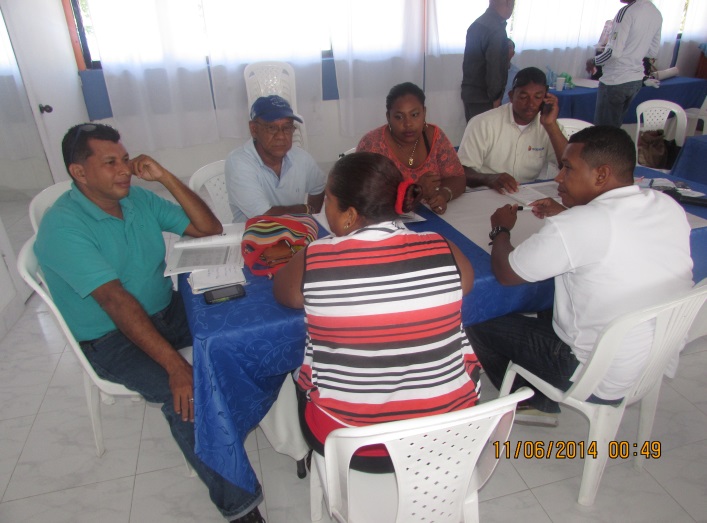 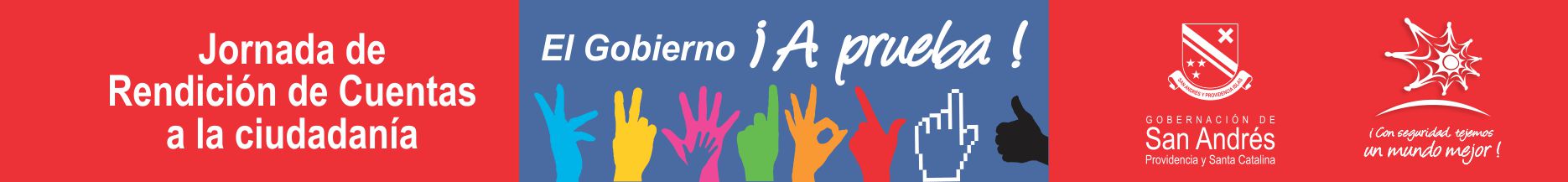 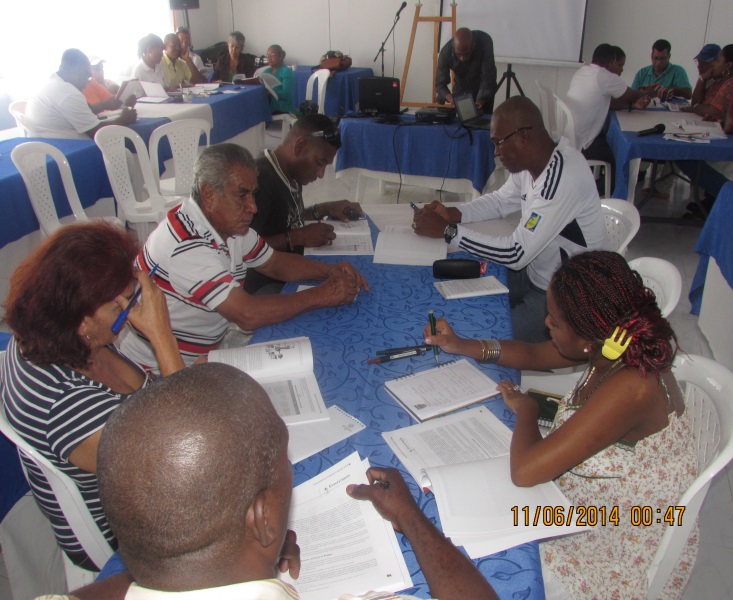 Las organizaciones comunales  se forman para poder formar mas lideres
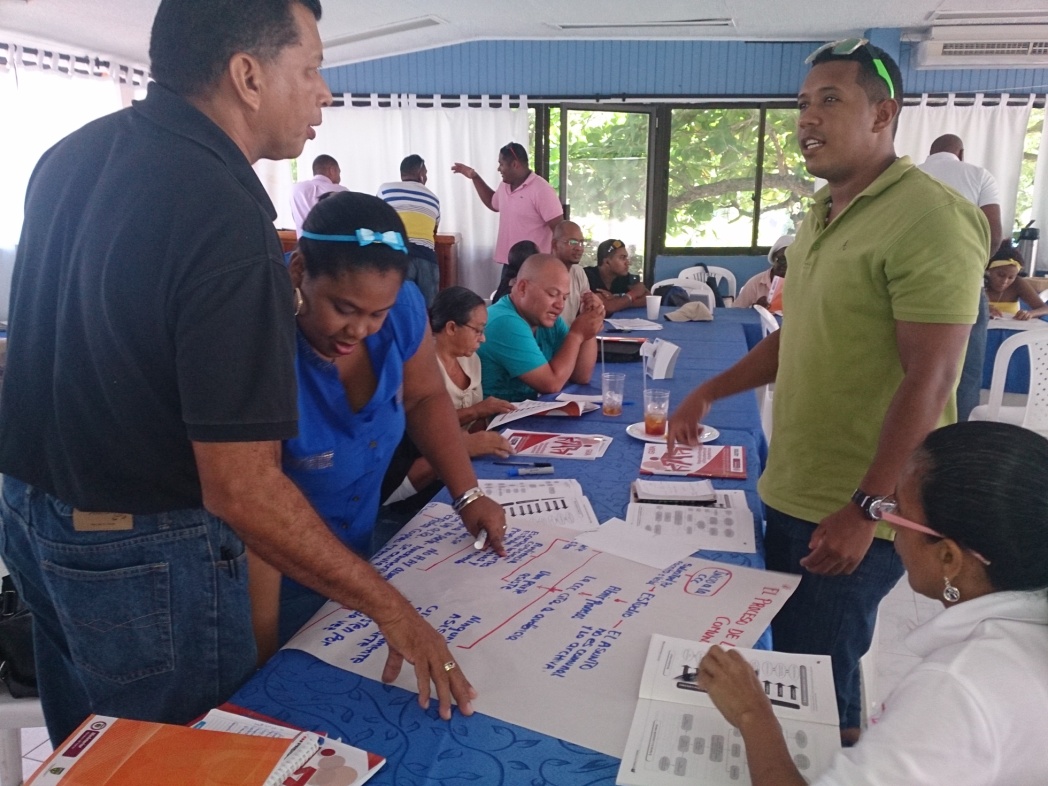 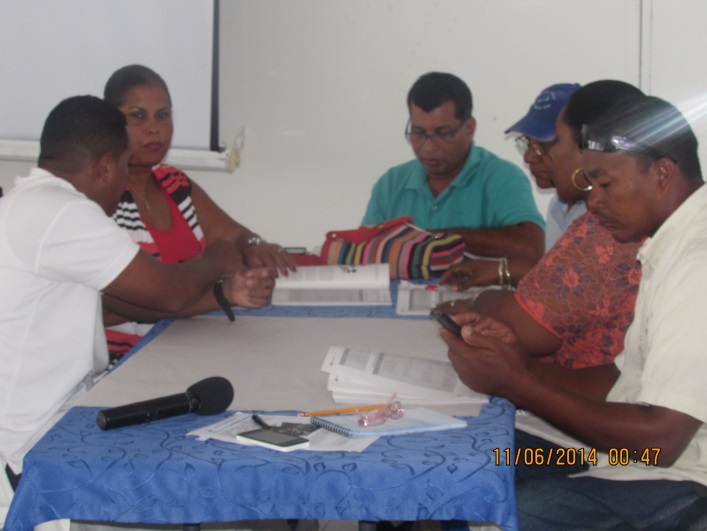 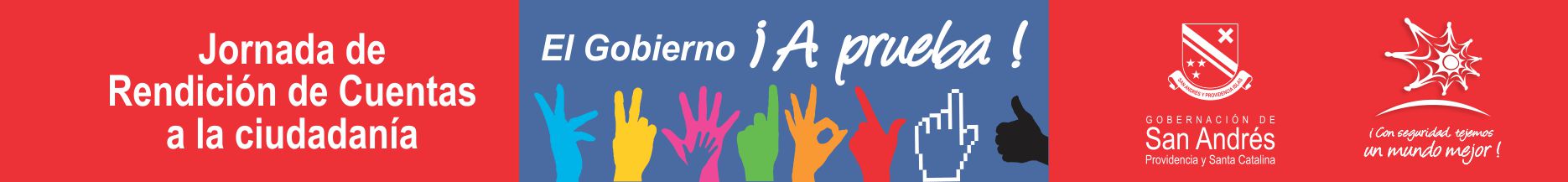 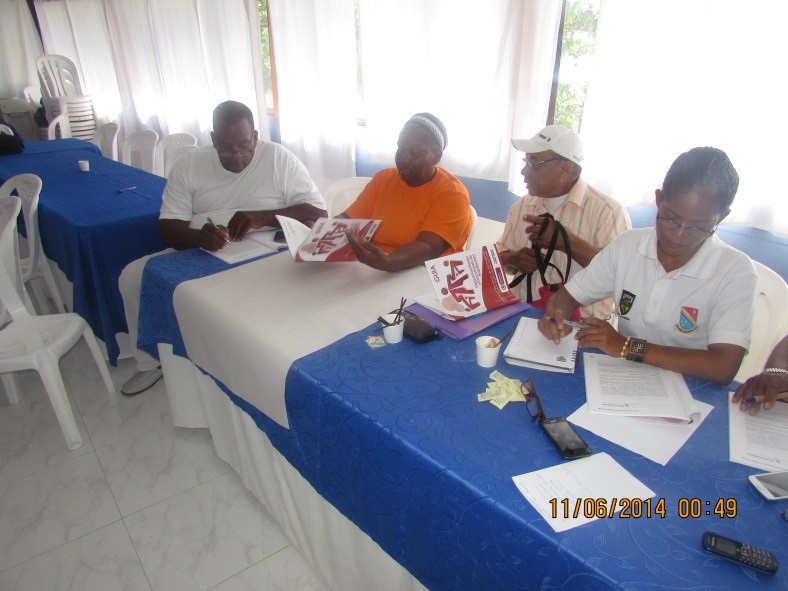 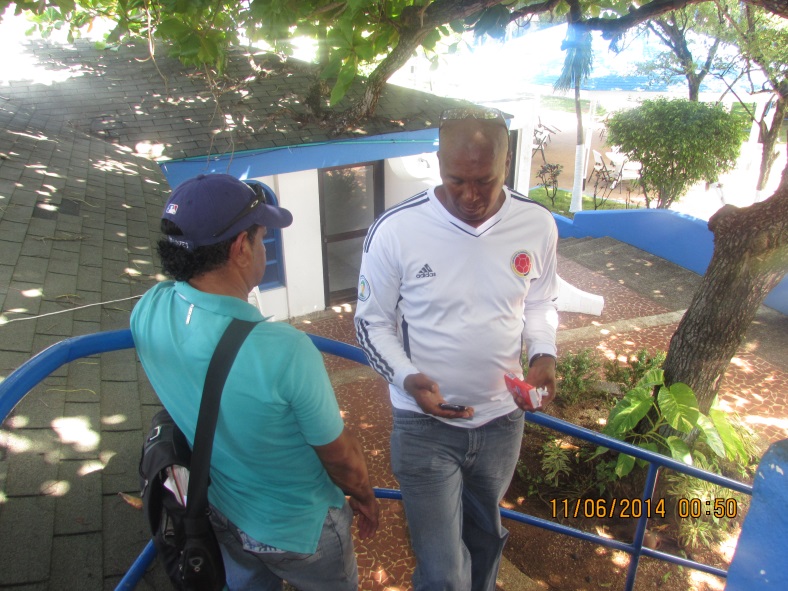 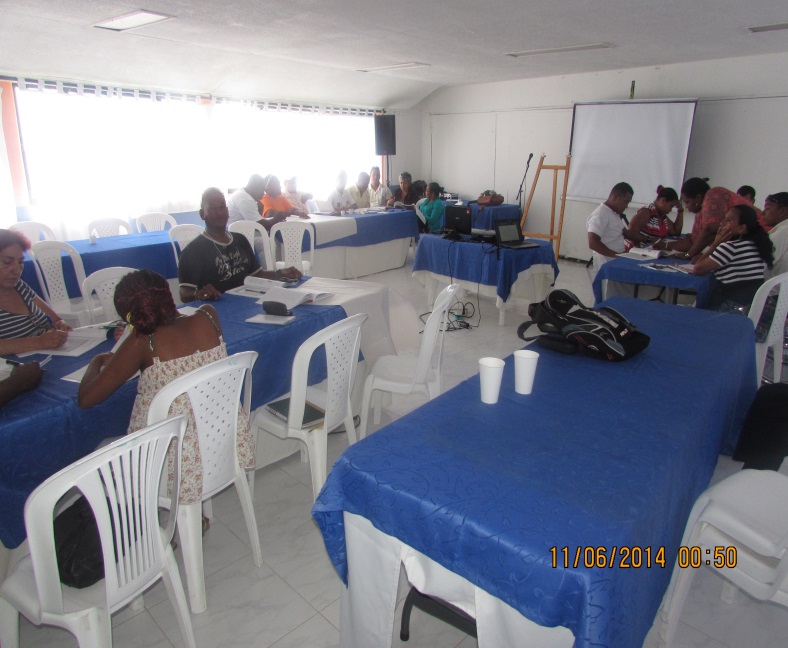 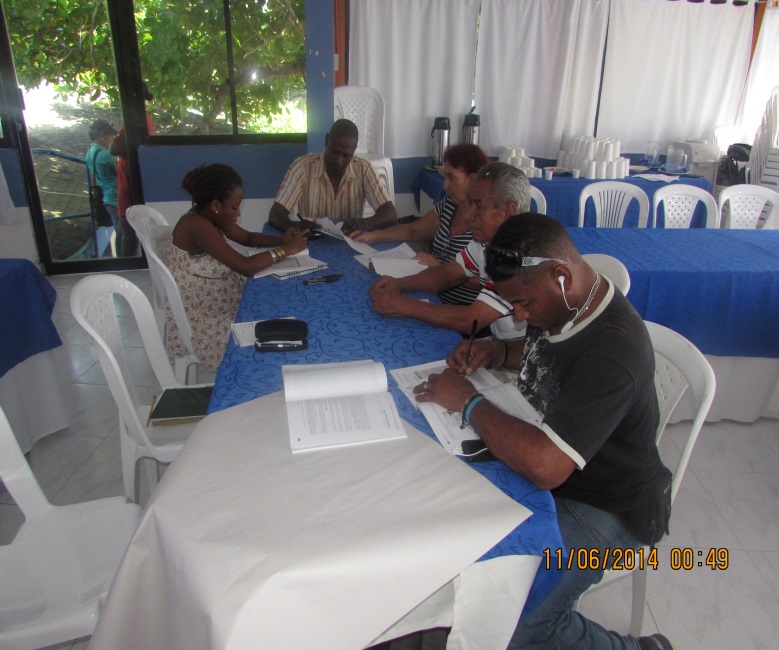 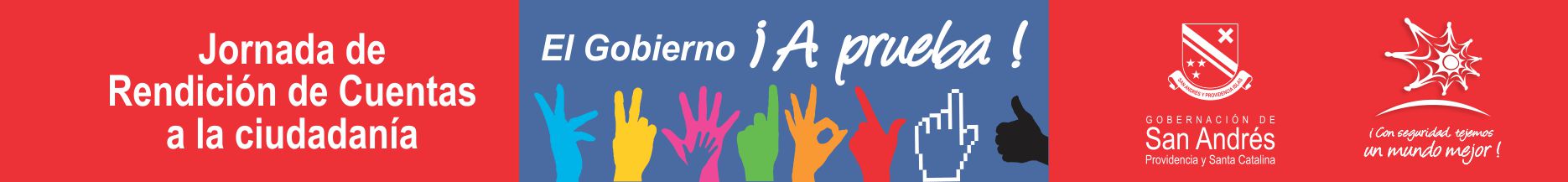 Asistencia técnica y apoyo institucional al municipio de Providencia
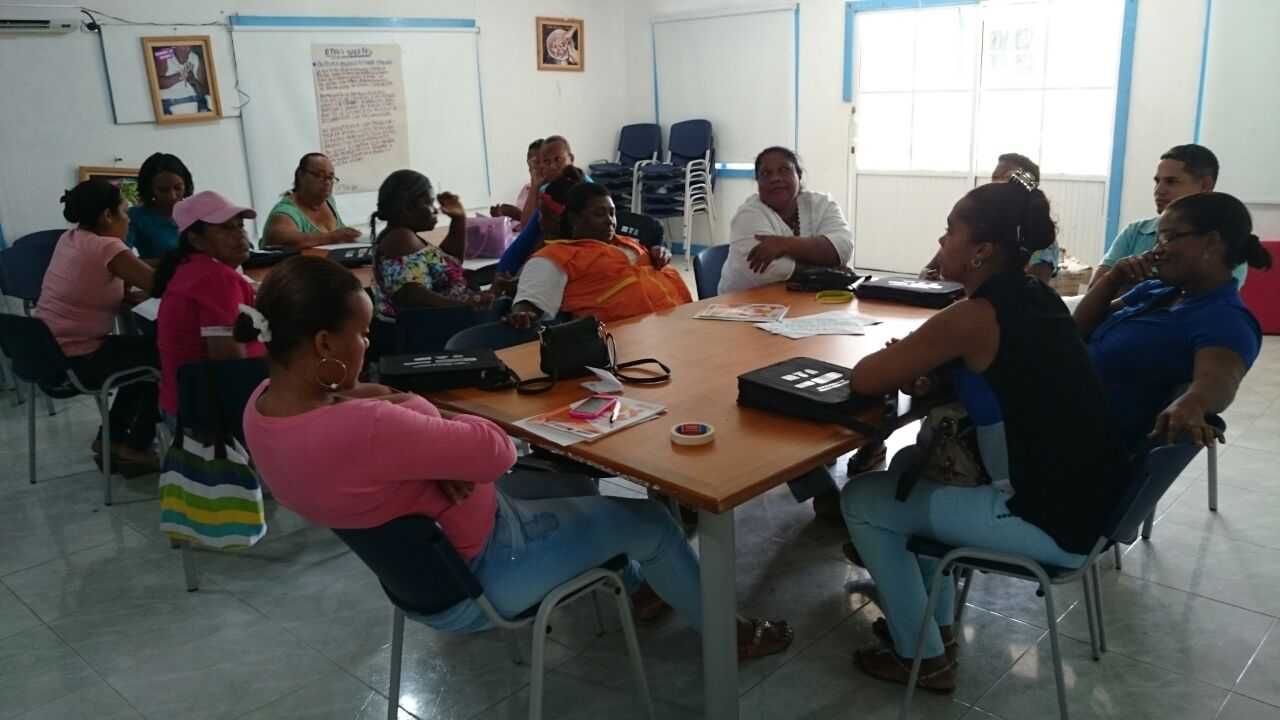 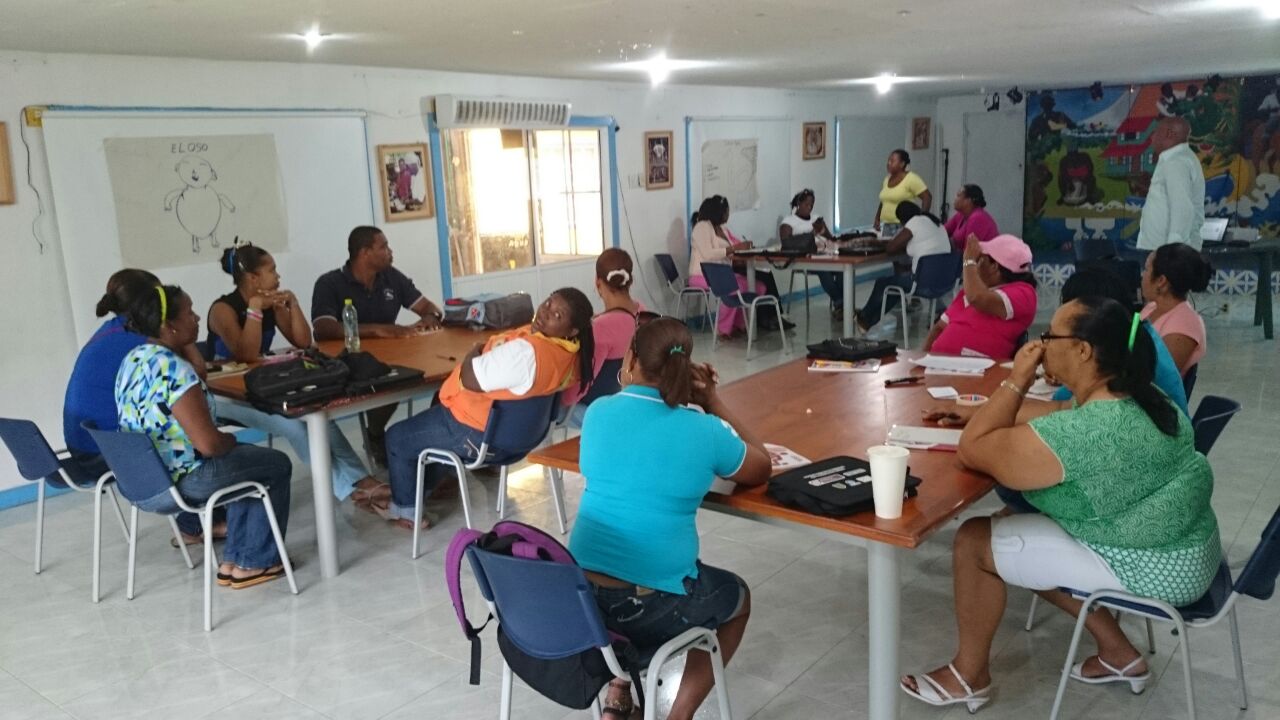 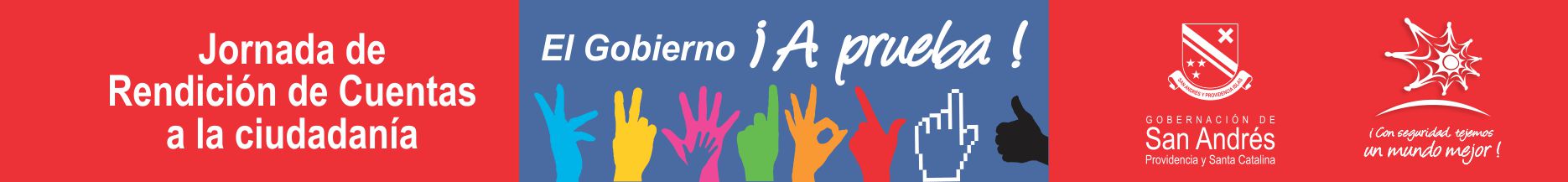 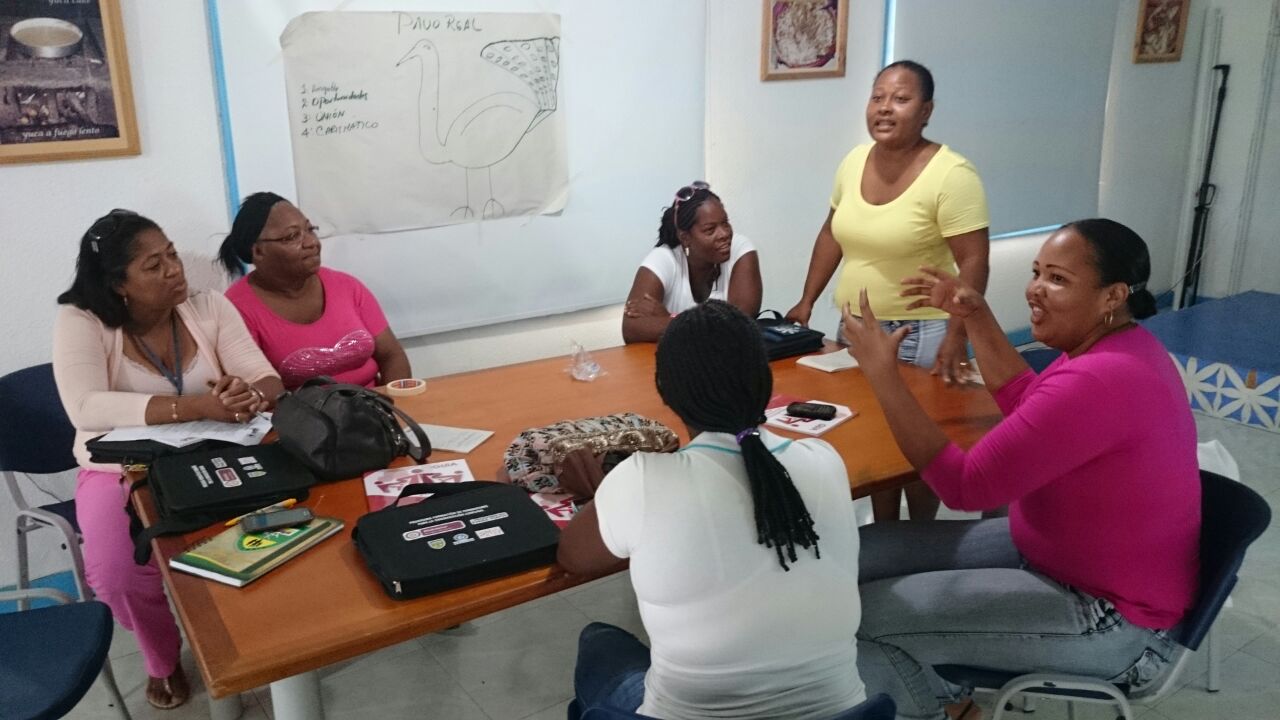 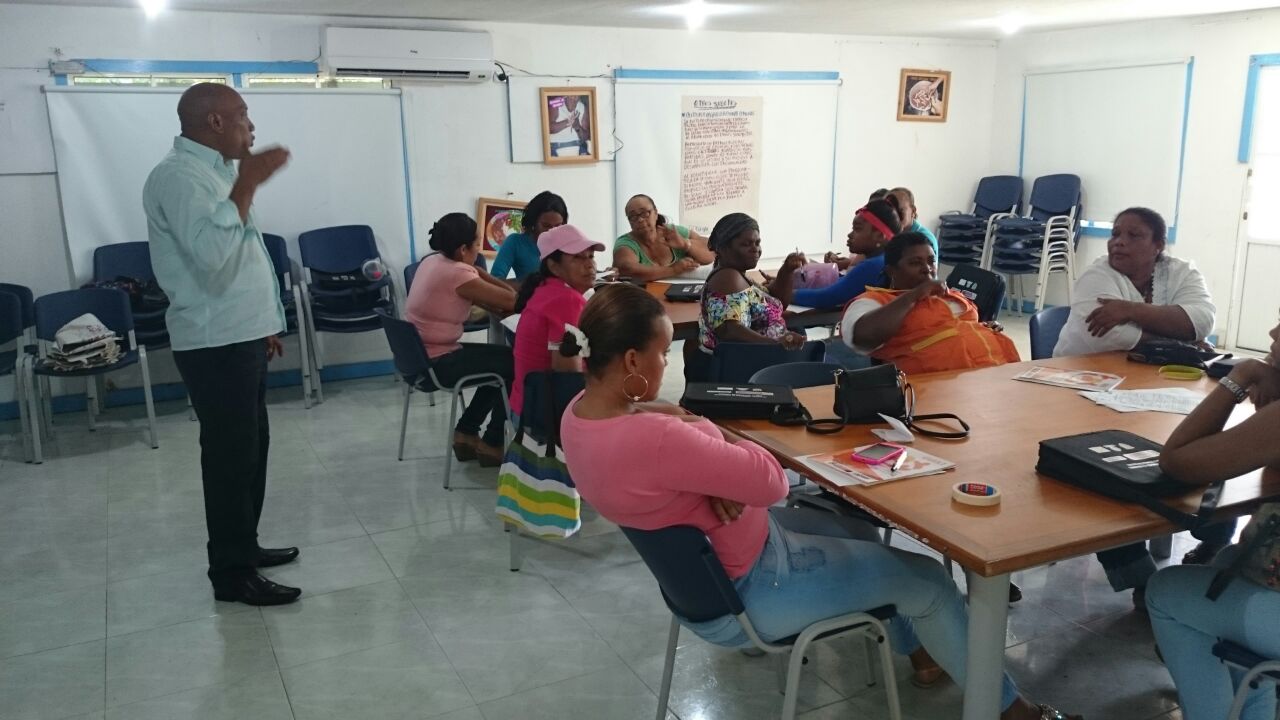 A los lideres  comunales de providencia también los capacitamos
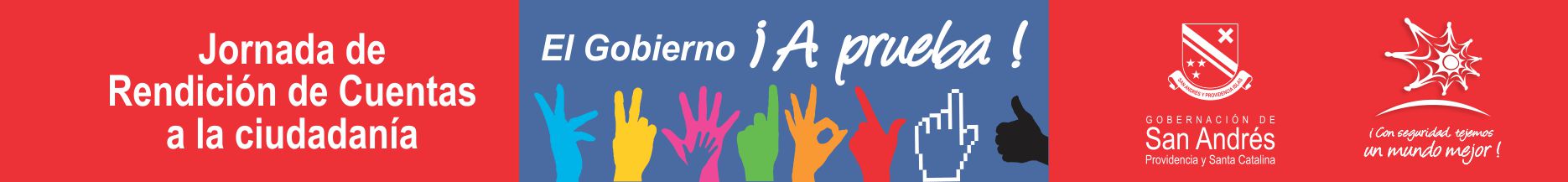 GESTIÓN DE RIESGOS
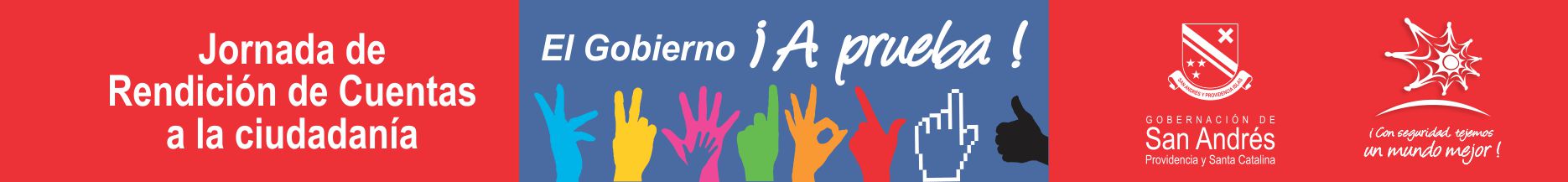 Capacitación a colegios
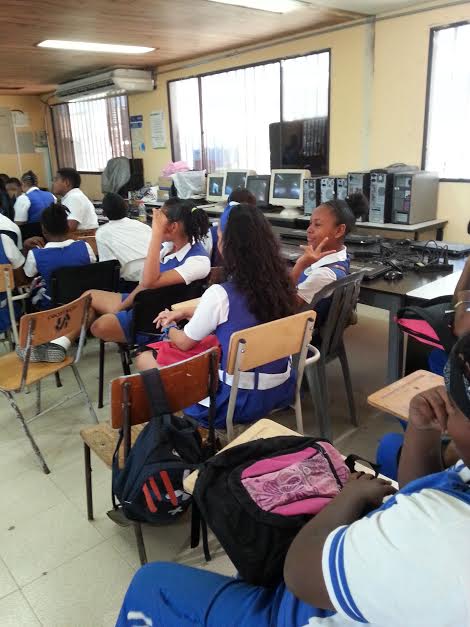 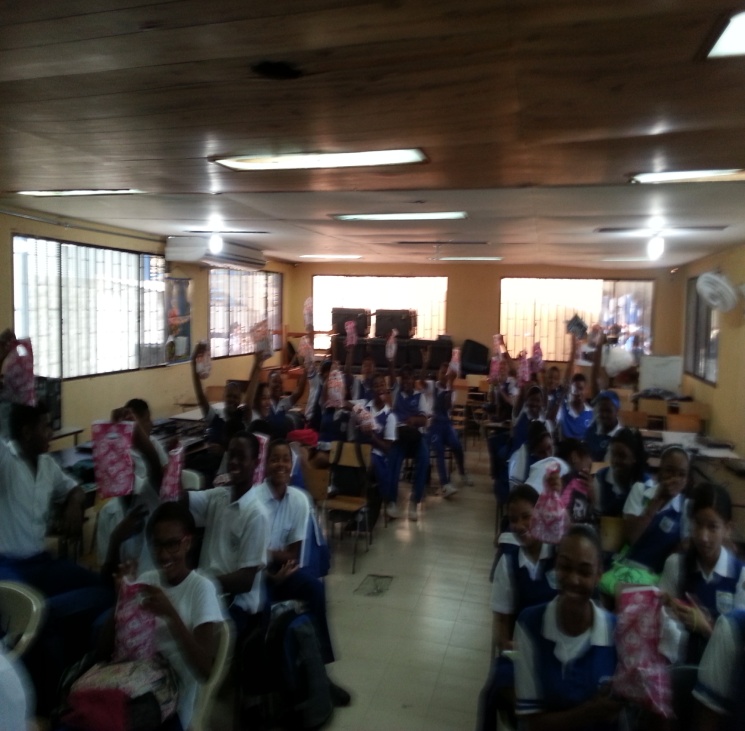 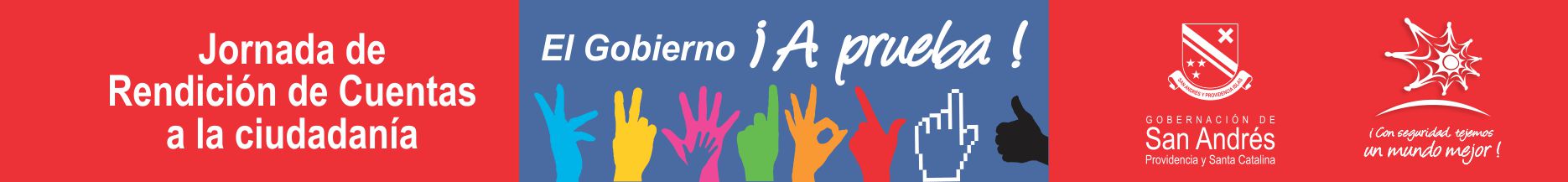 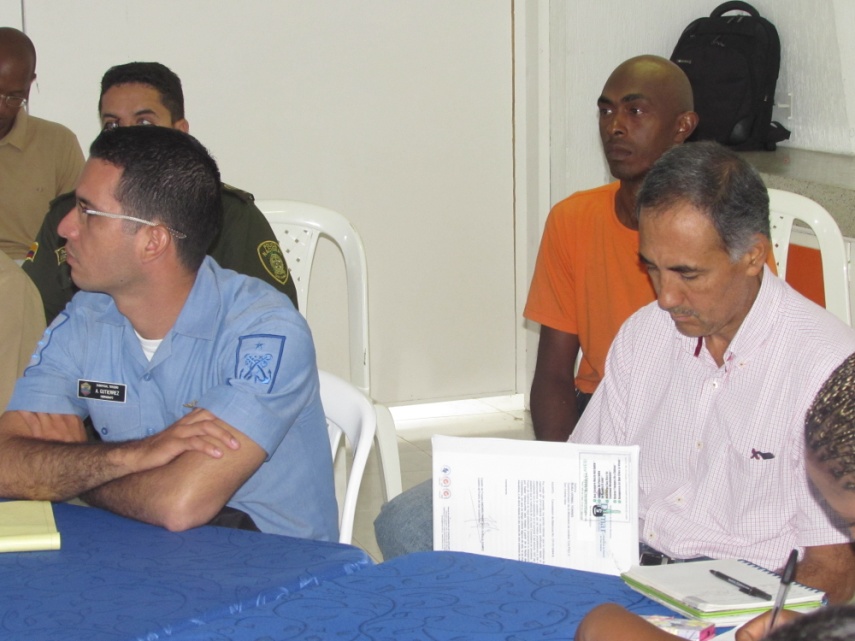 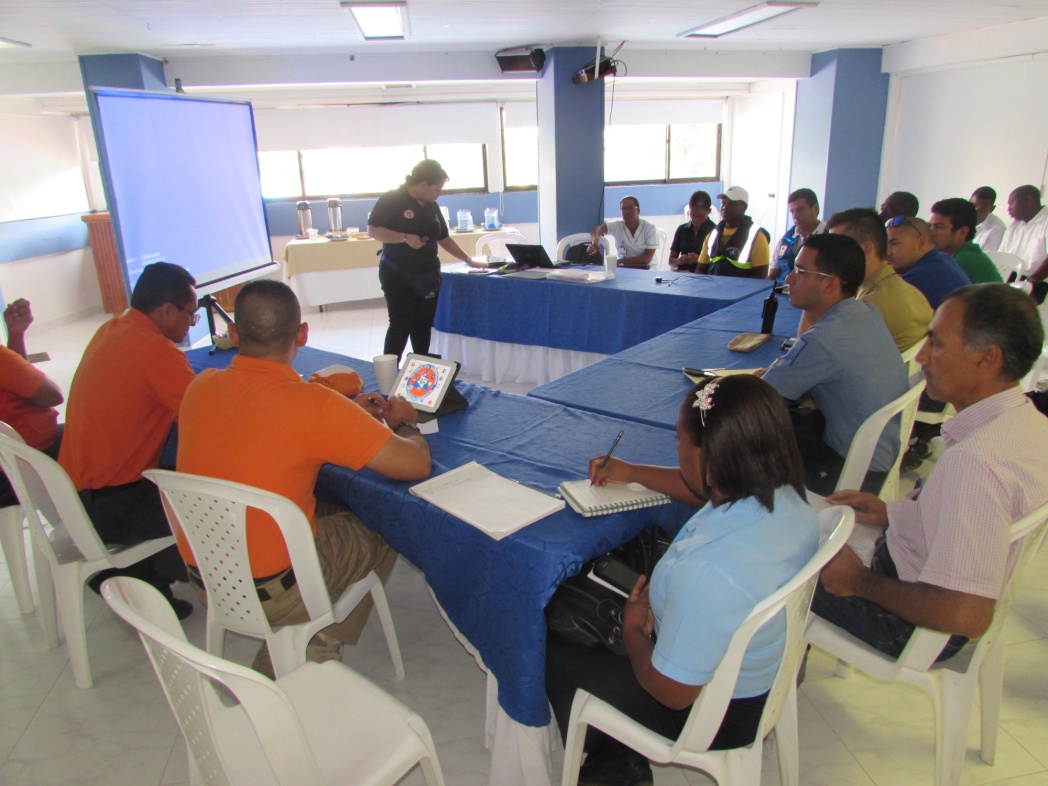 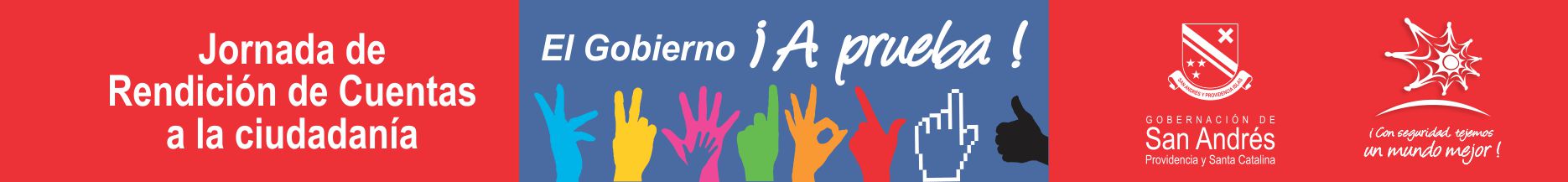 Capacitación a organizaciones
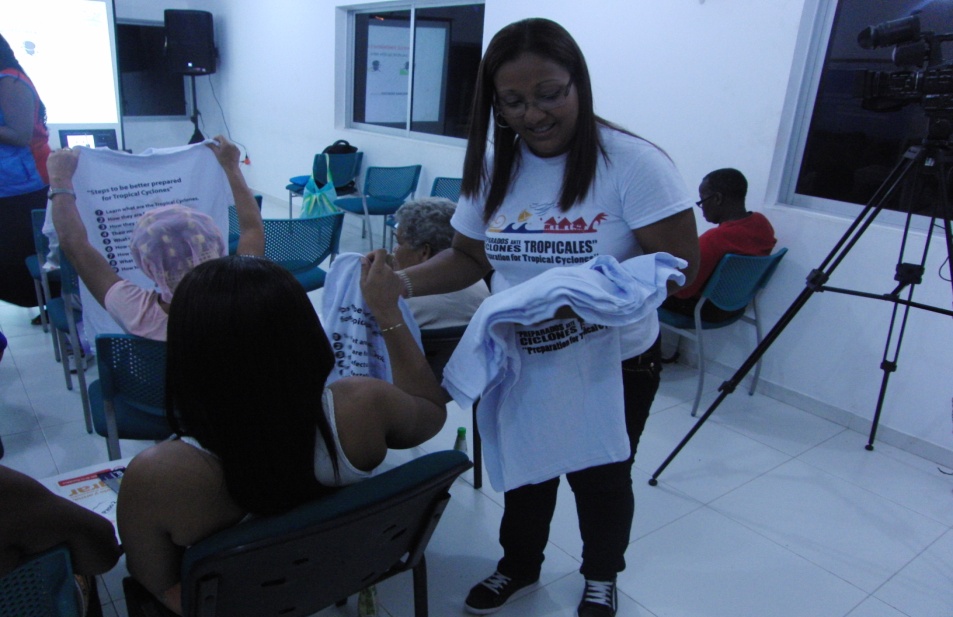 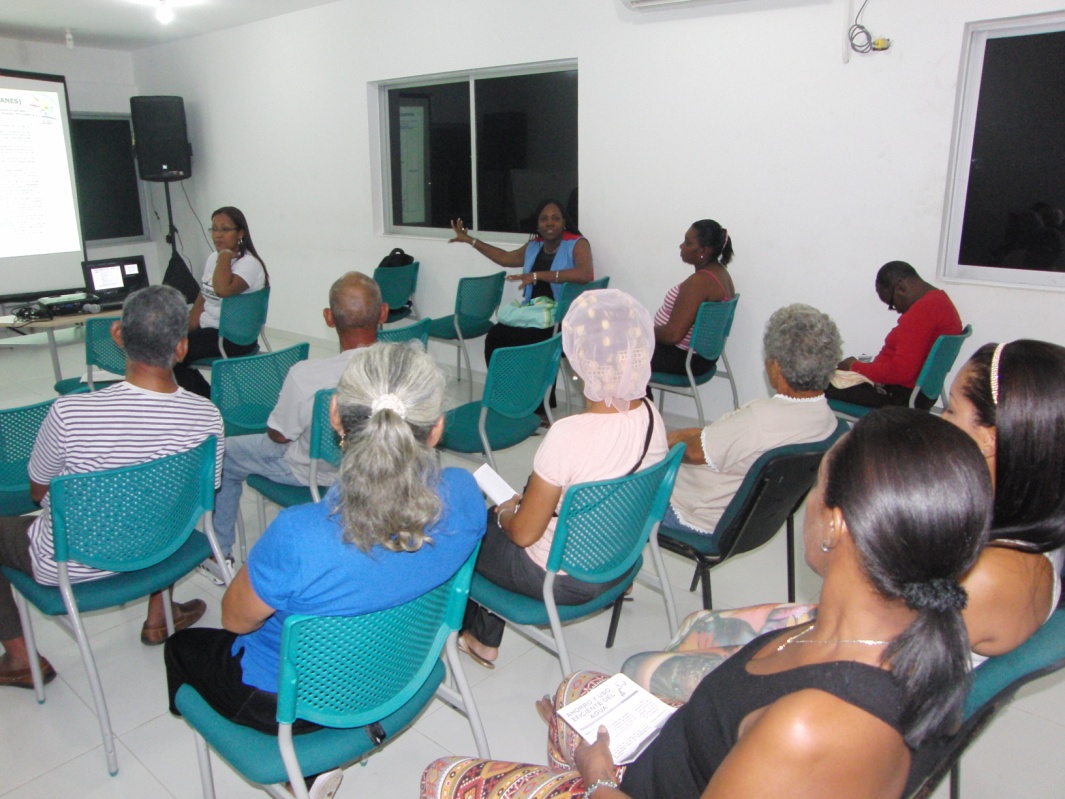 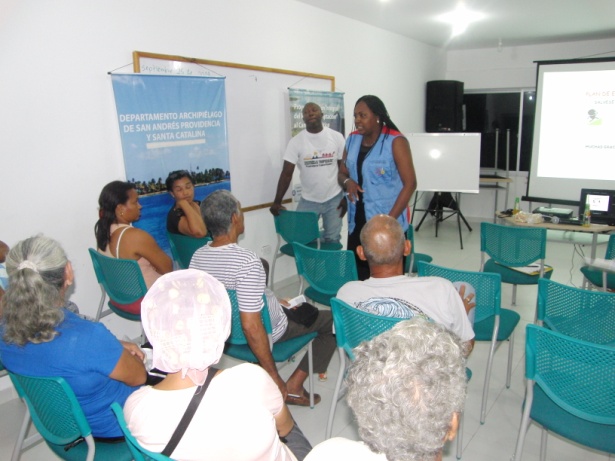 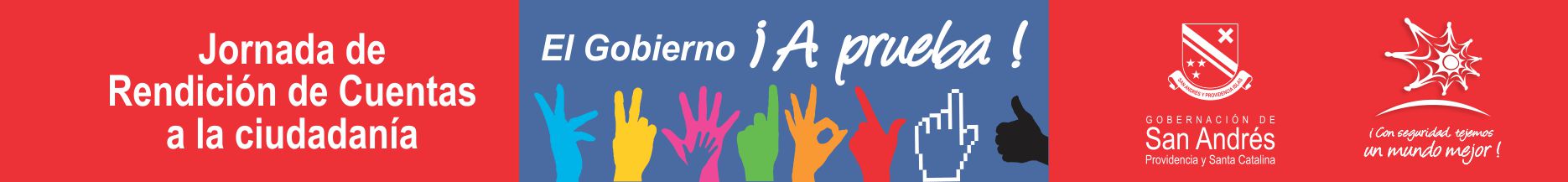 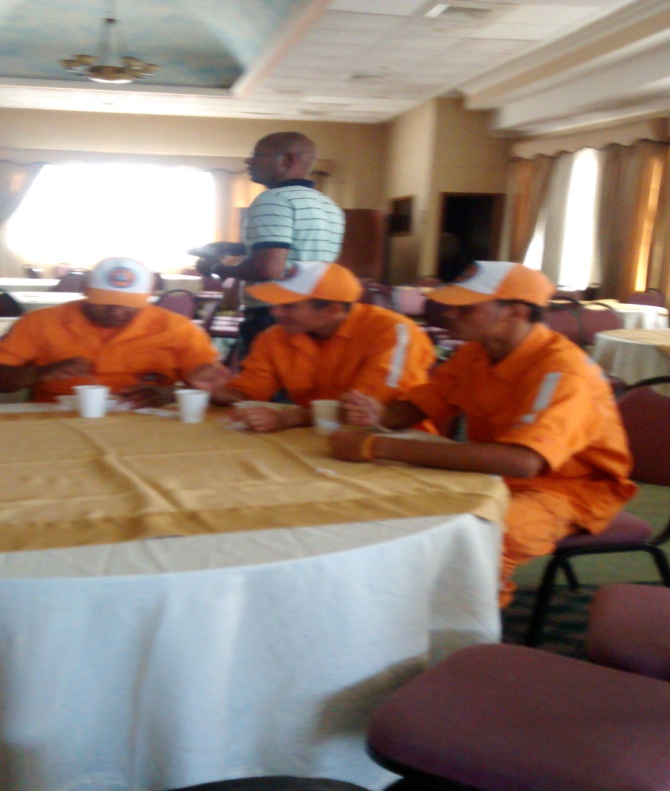 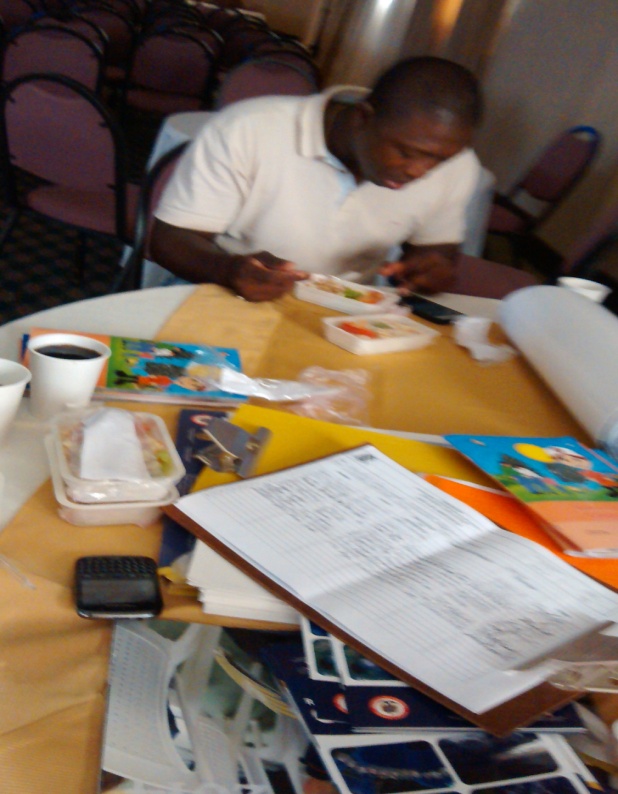 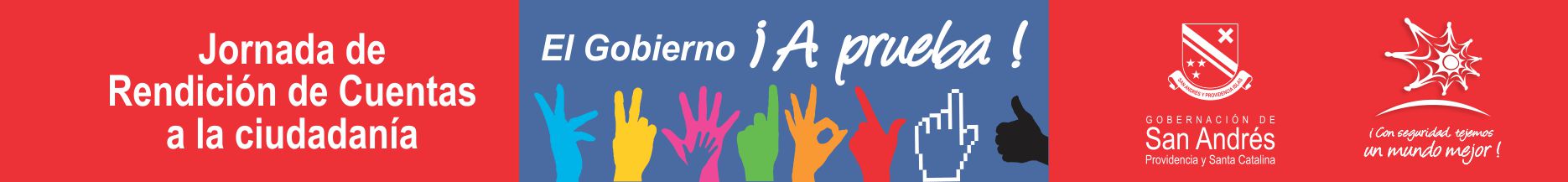 Capacitación a juntas comunales y comunitarios
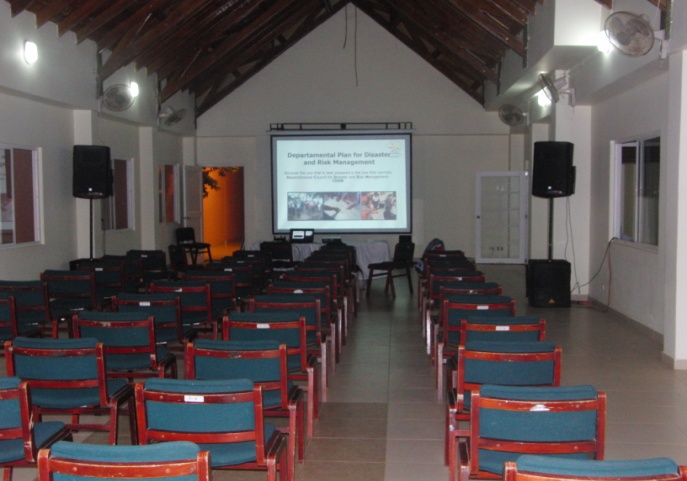 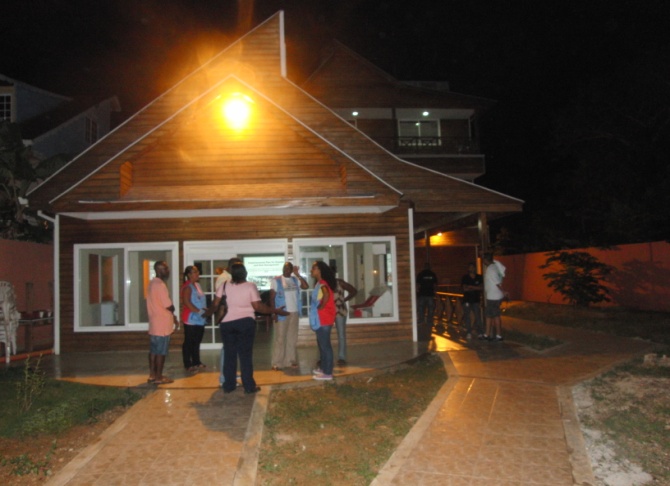 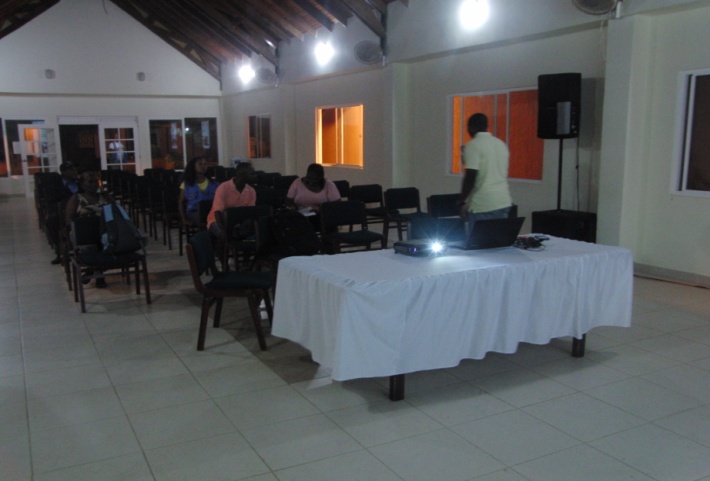 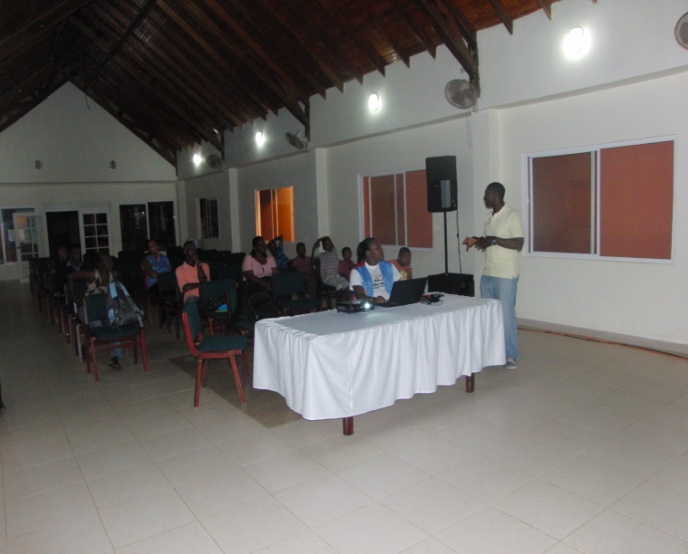 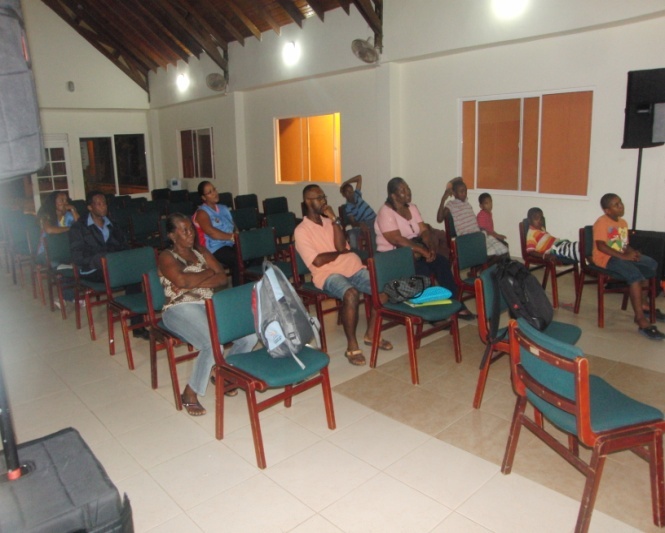 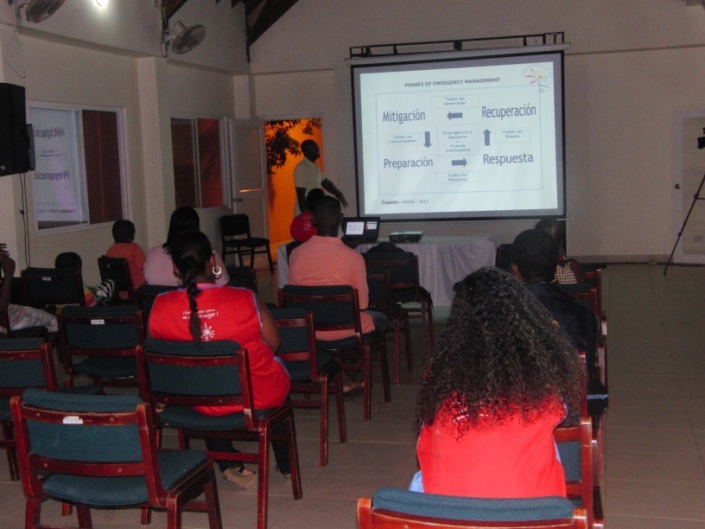 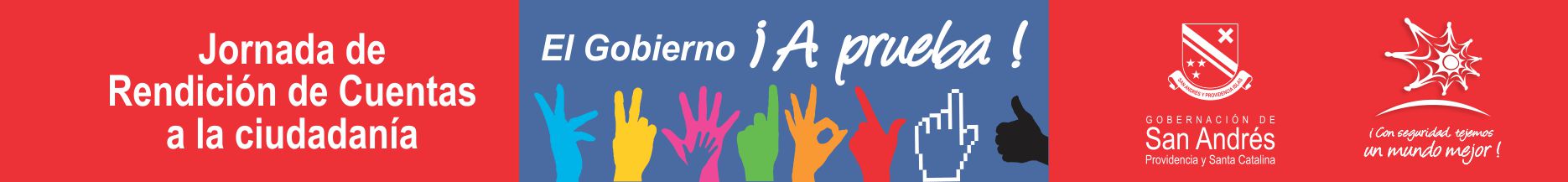 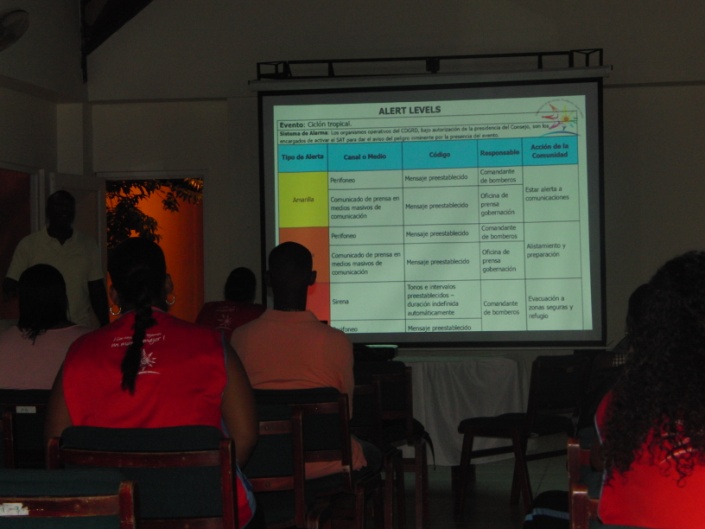 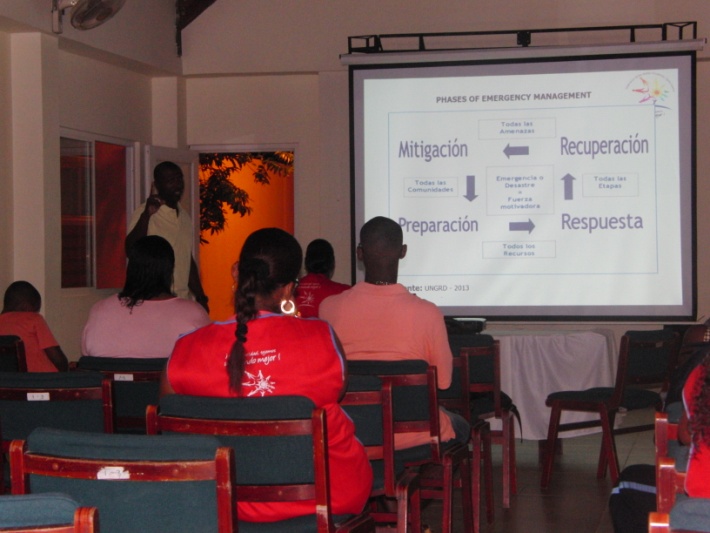 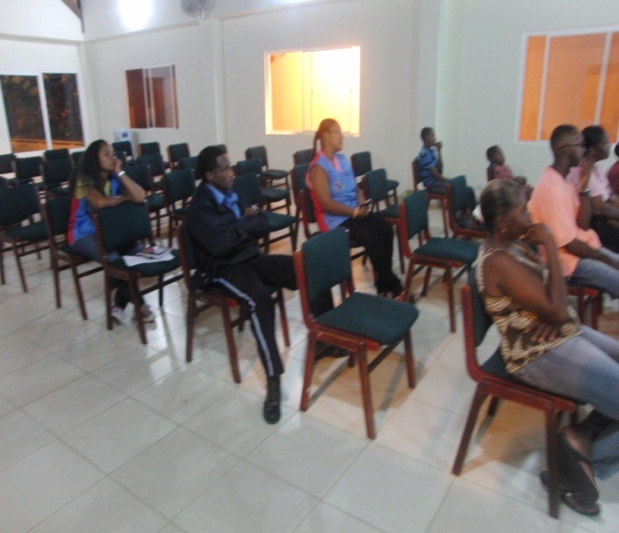 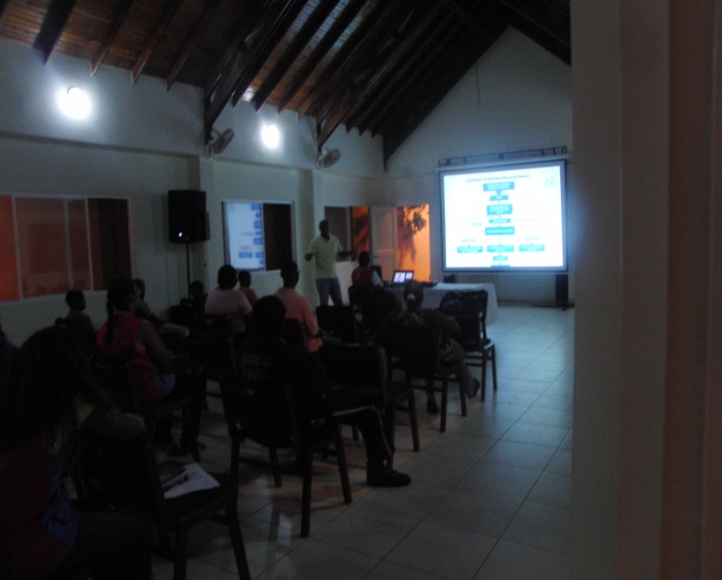 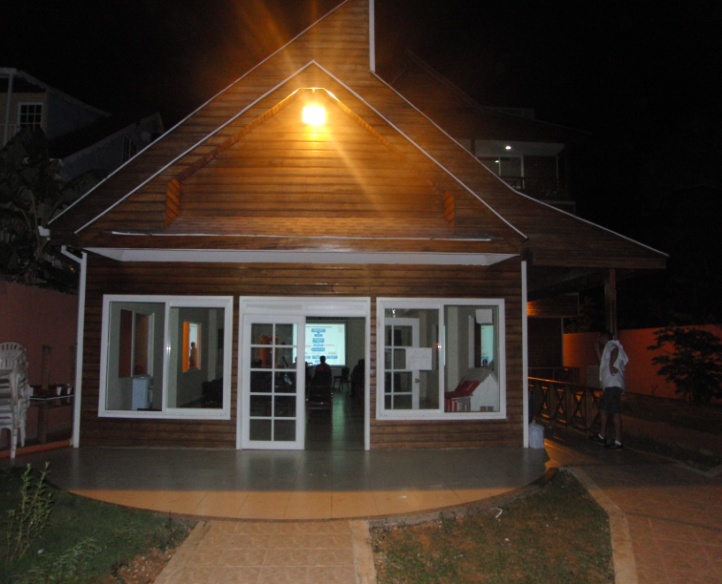 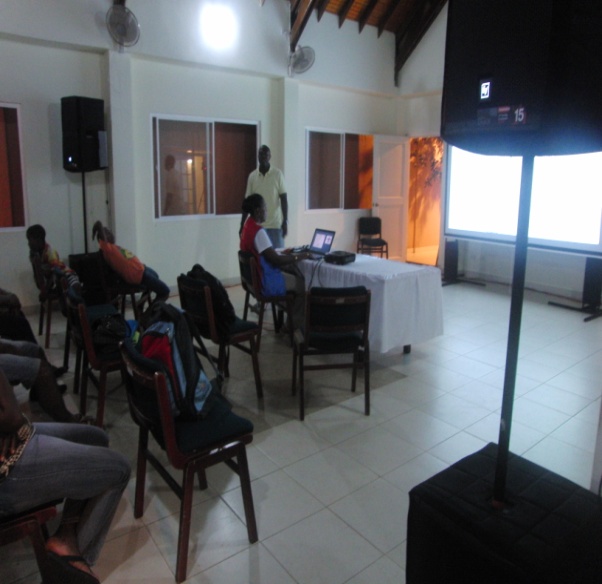 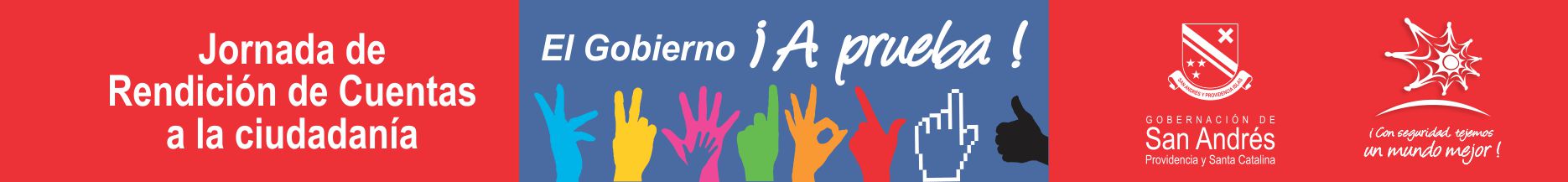 Capacitación a grupos sociales (adulto mayor)
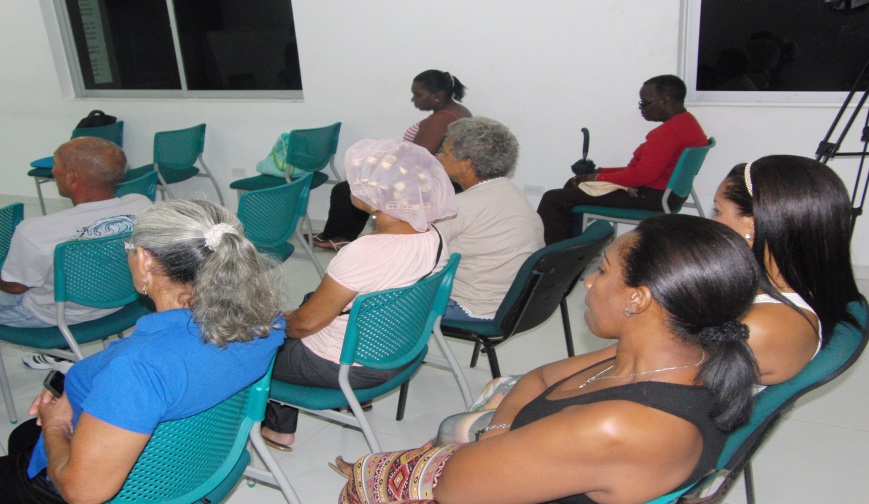 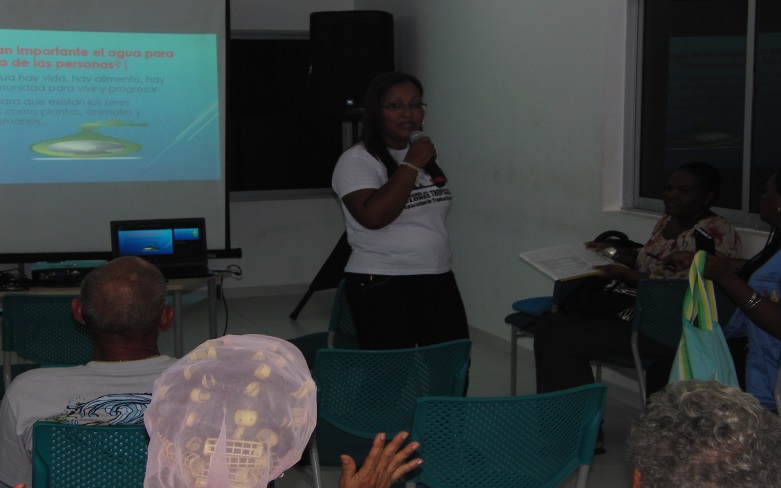 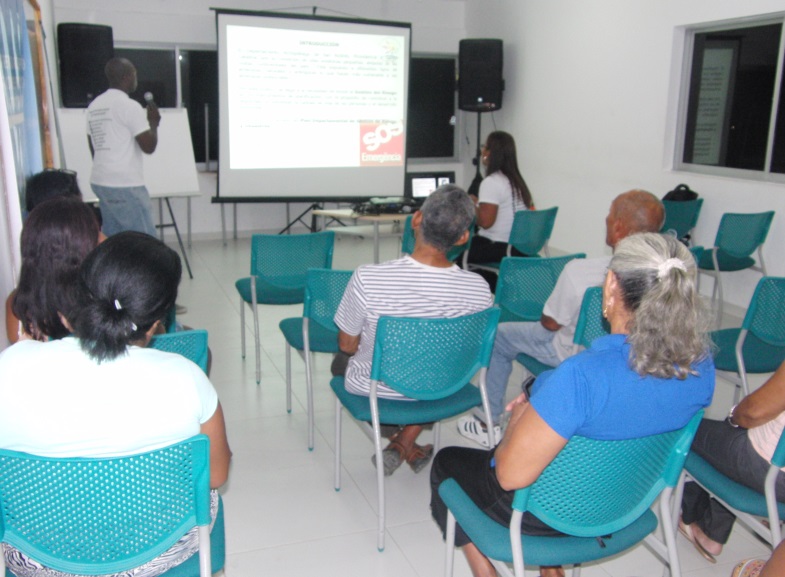 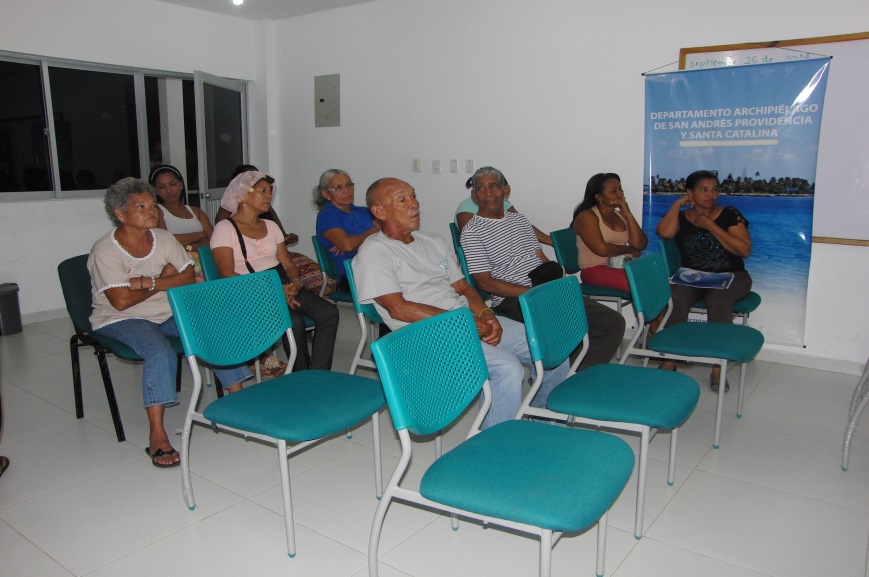 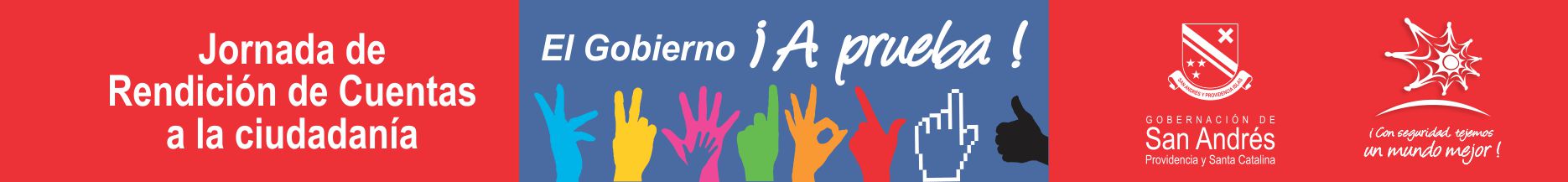 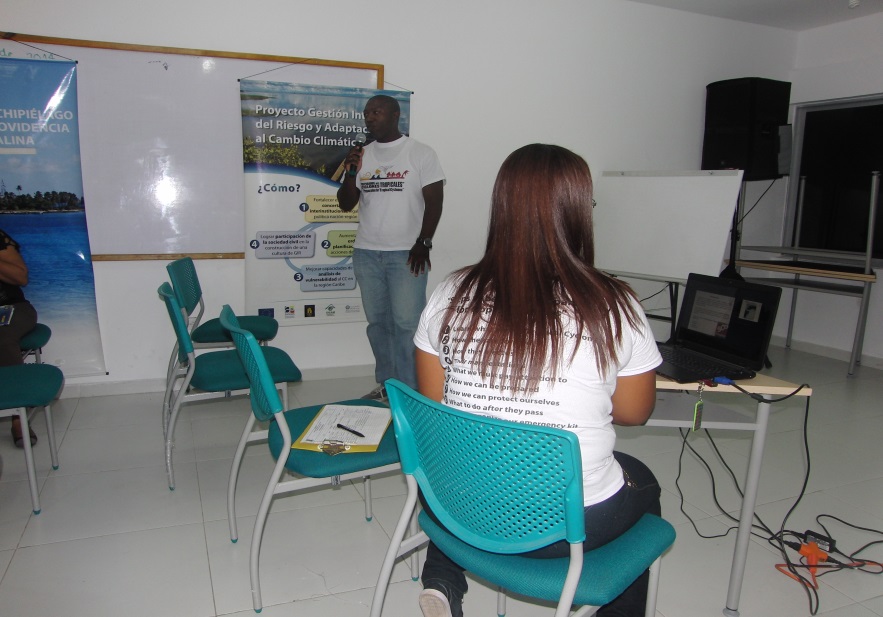 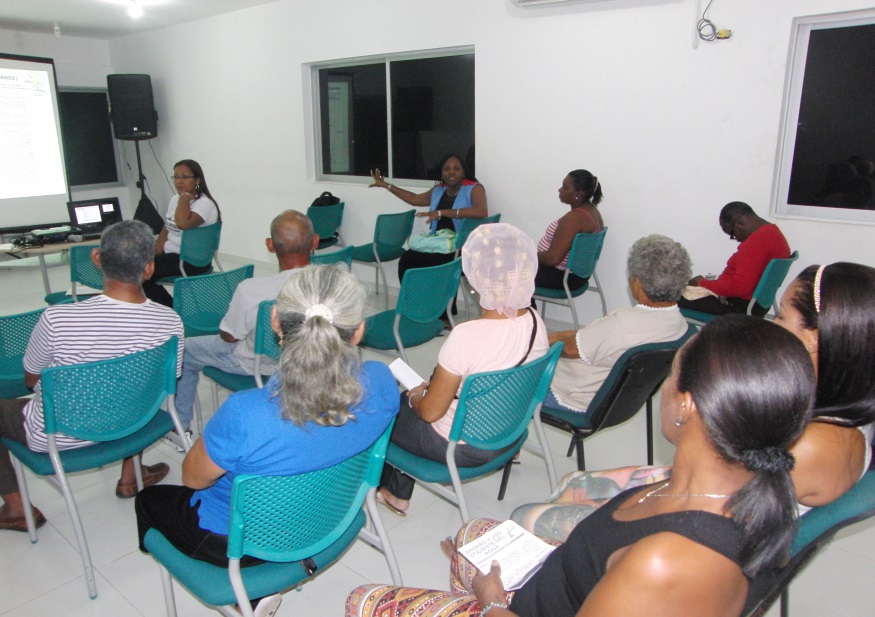 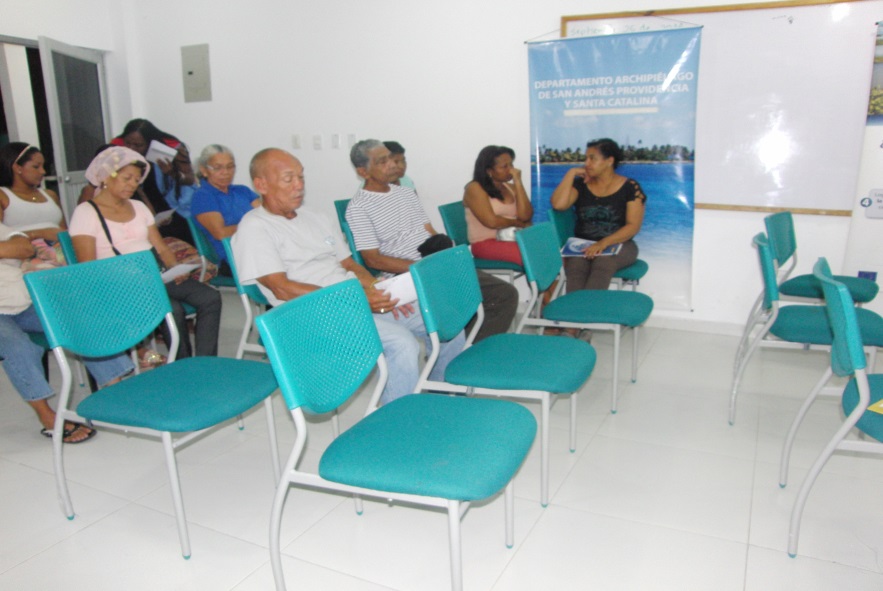 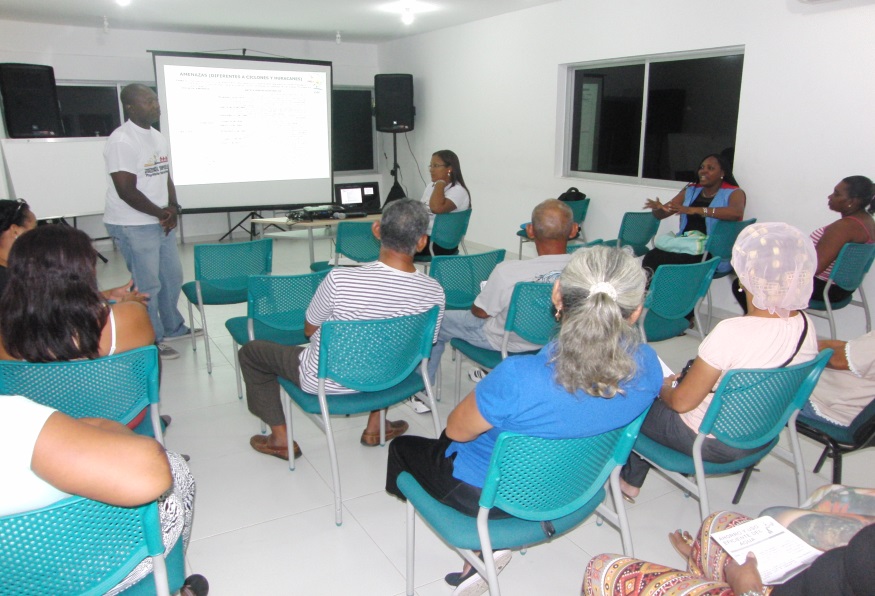 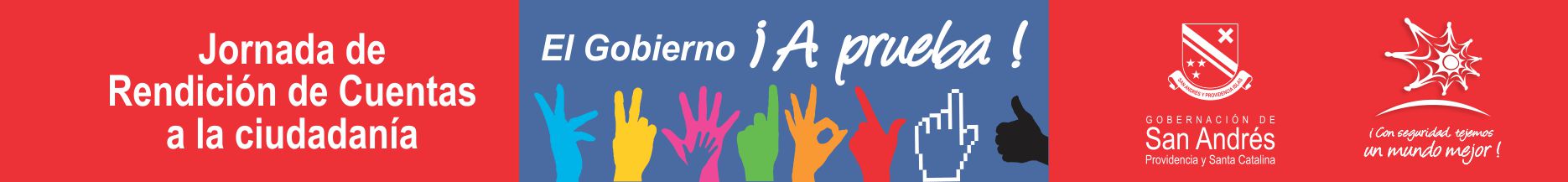 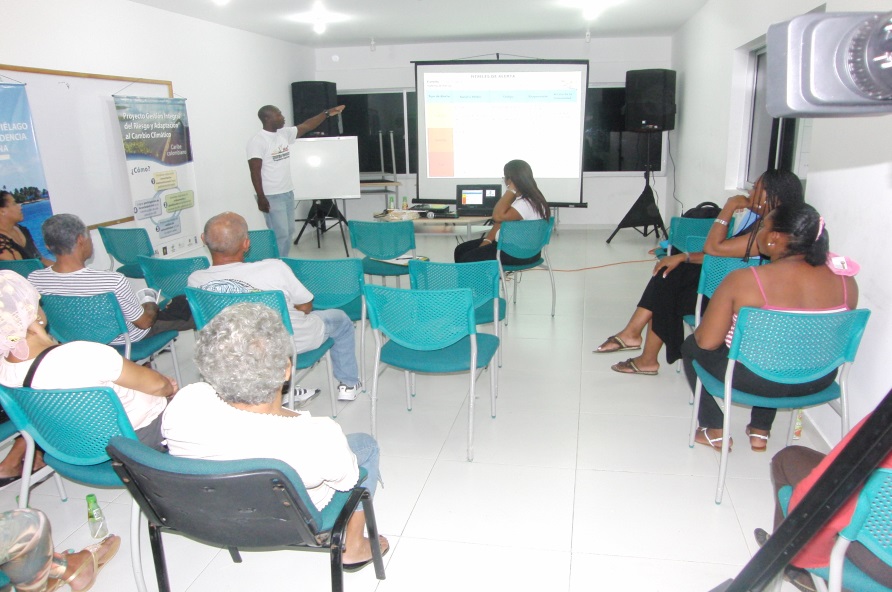 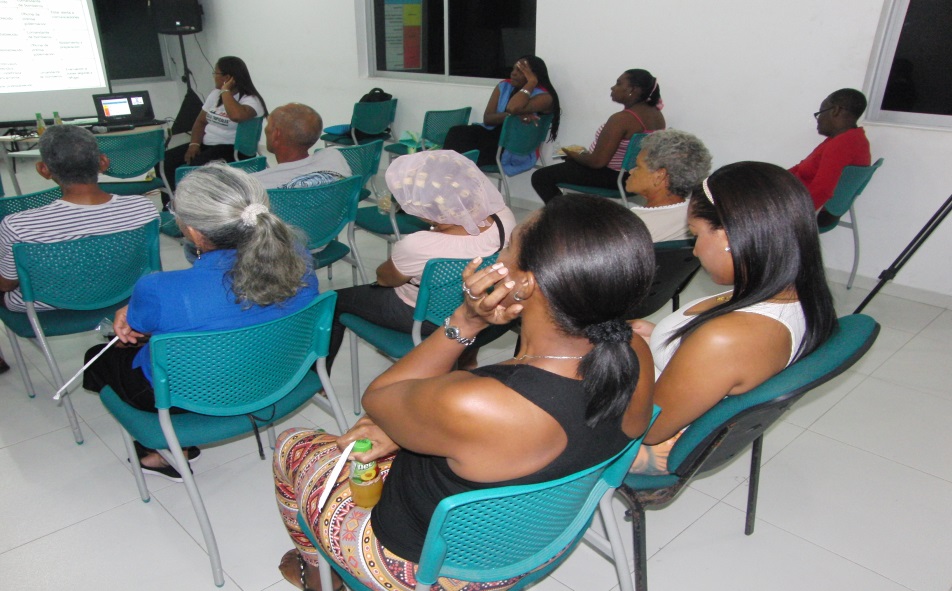 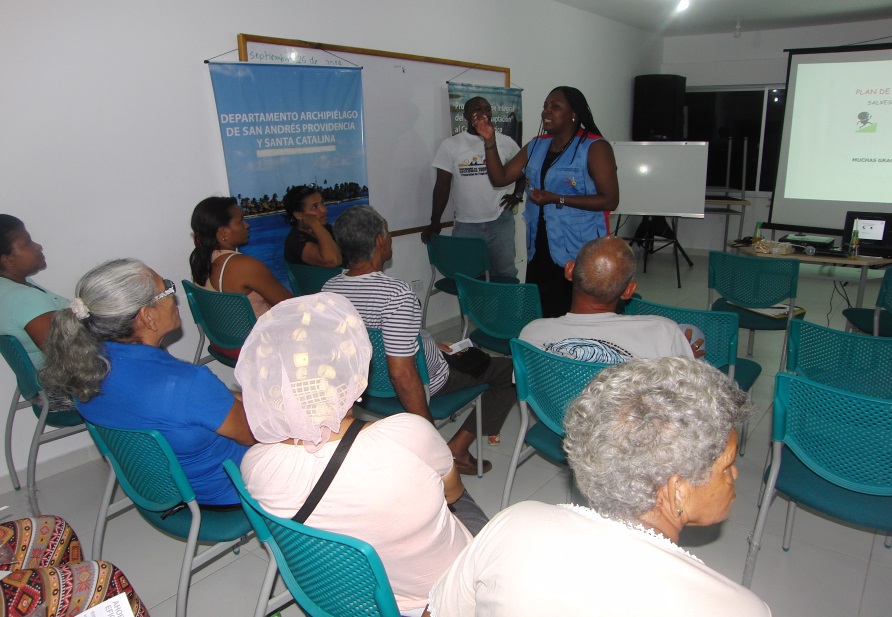 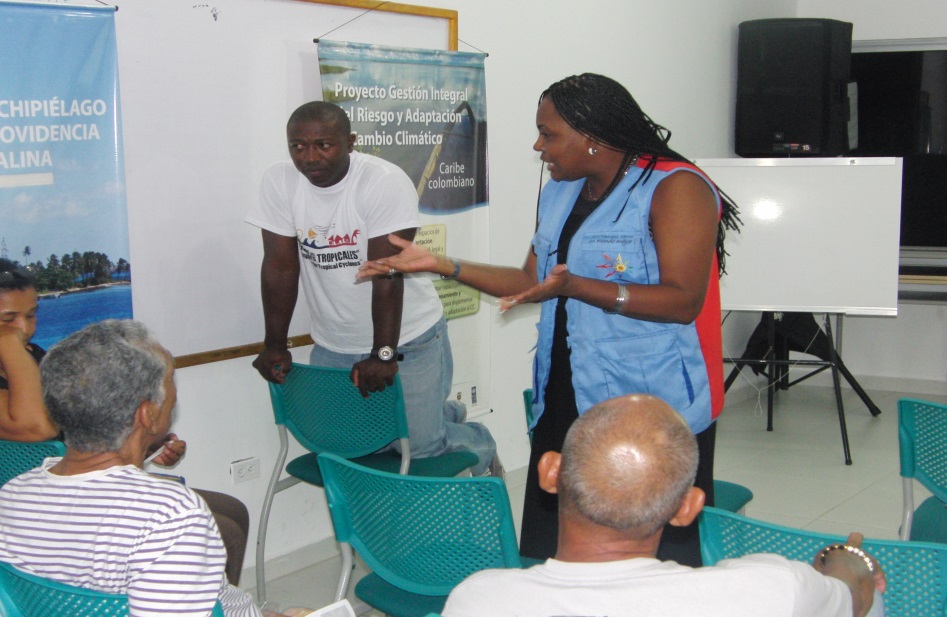 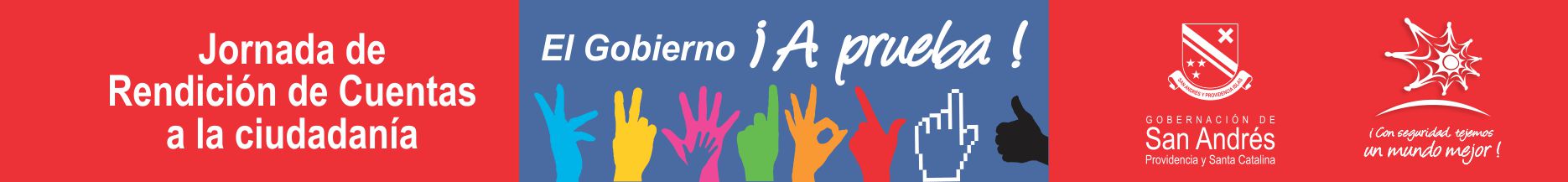 Capacitación a organismos de socorro y miembros el Consejo Departamental e Riesgo y Desastre
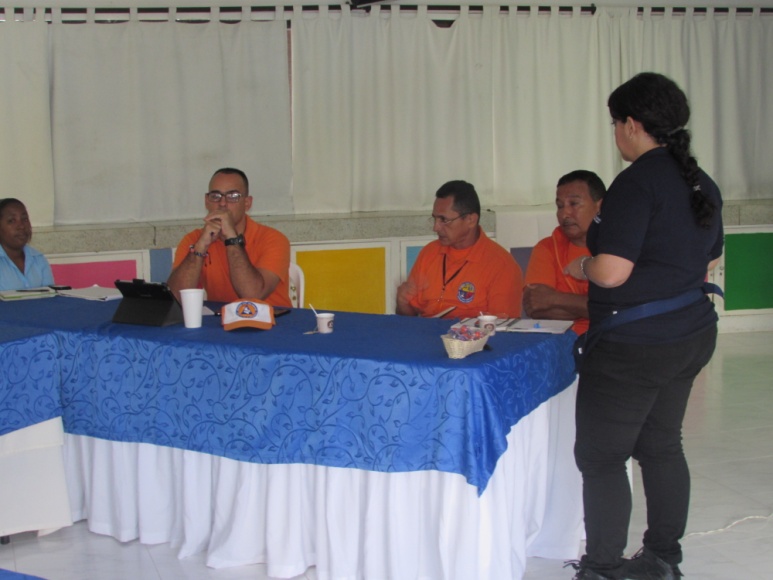 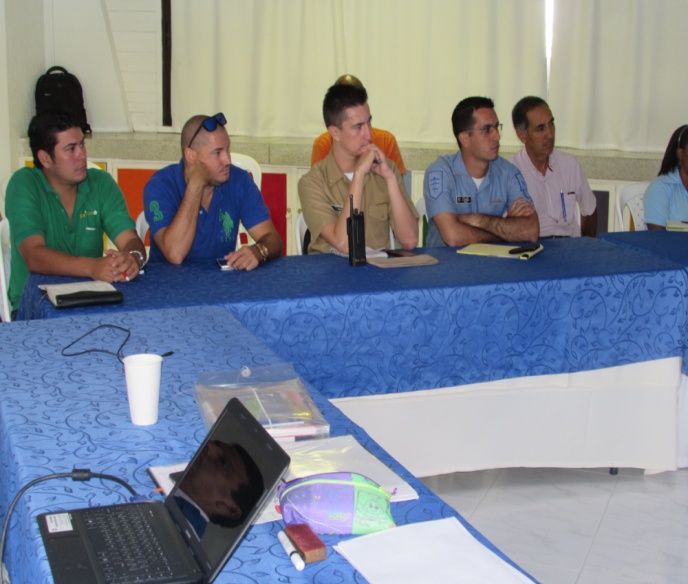 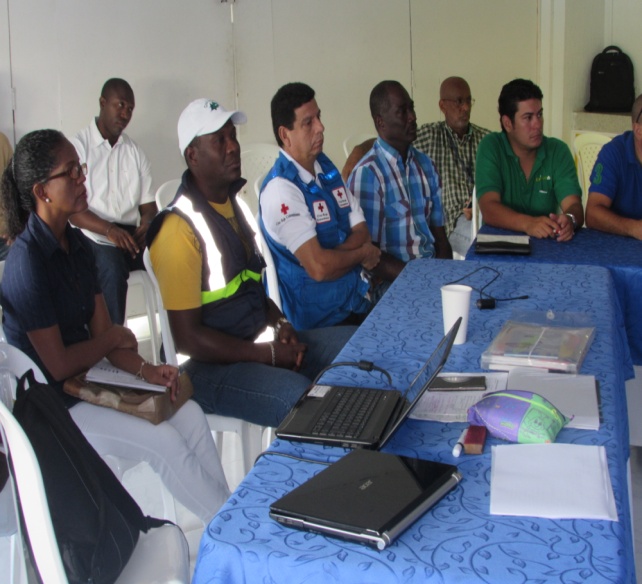 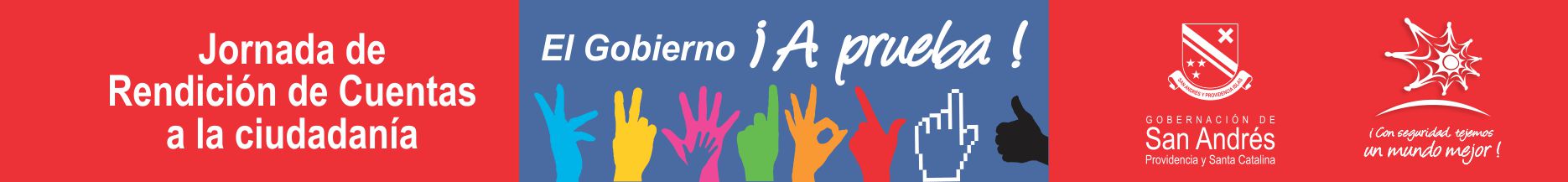 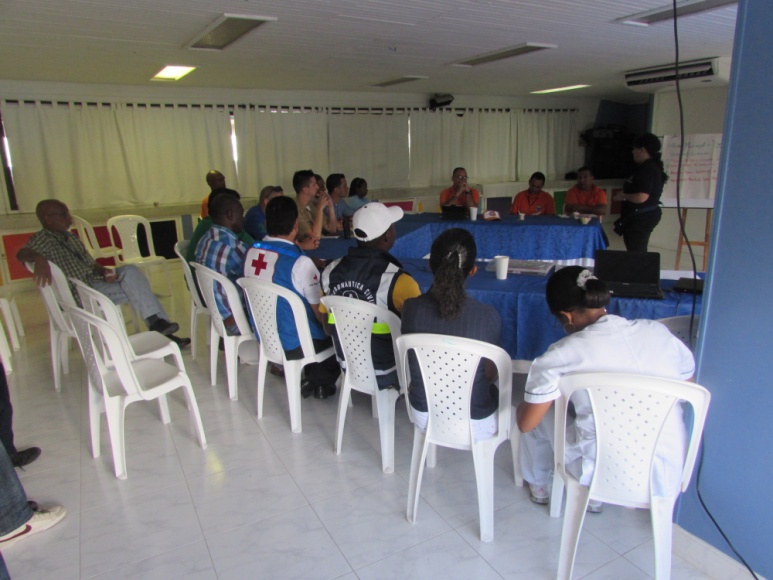 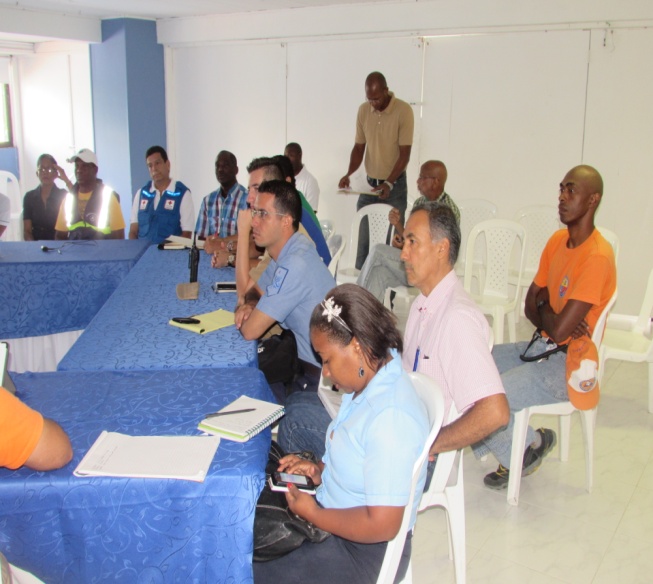 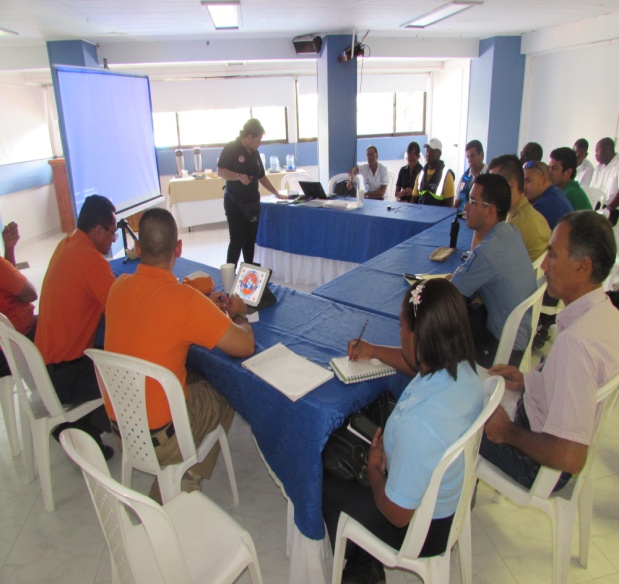 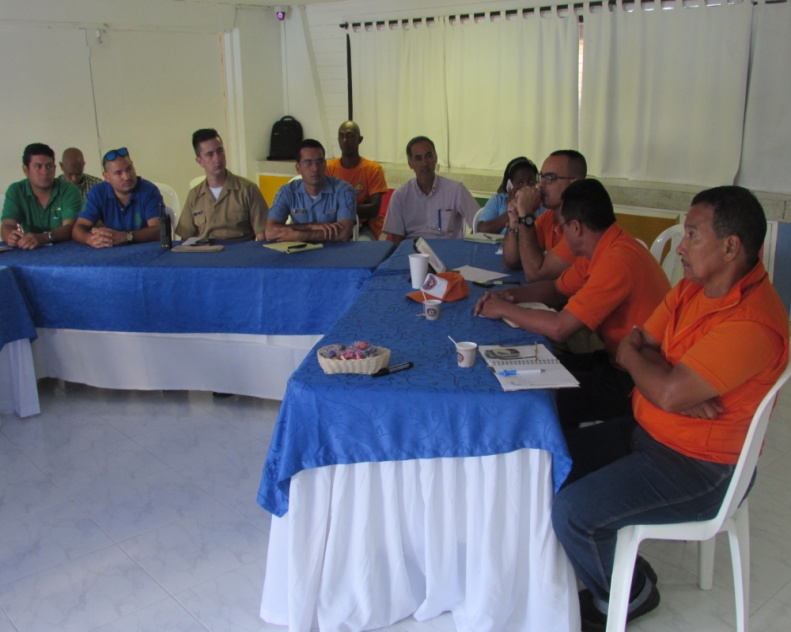 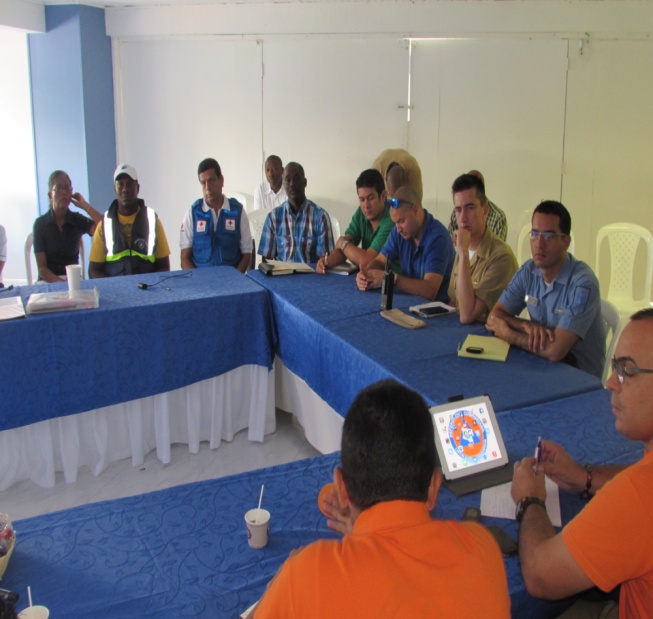 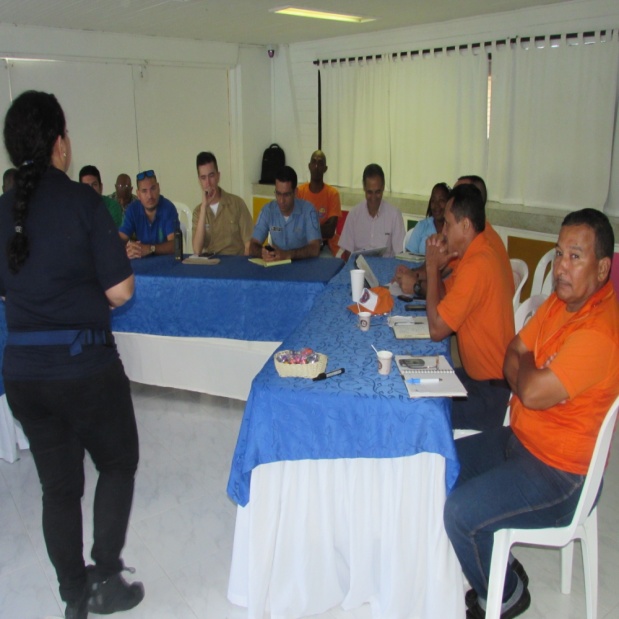 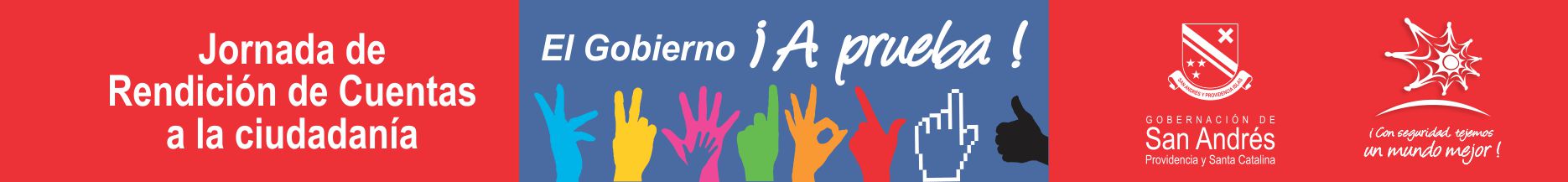 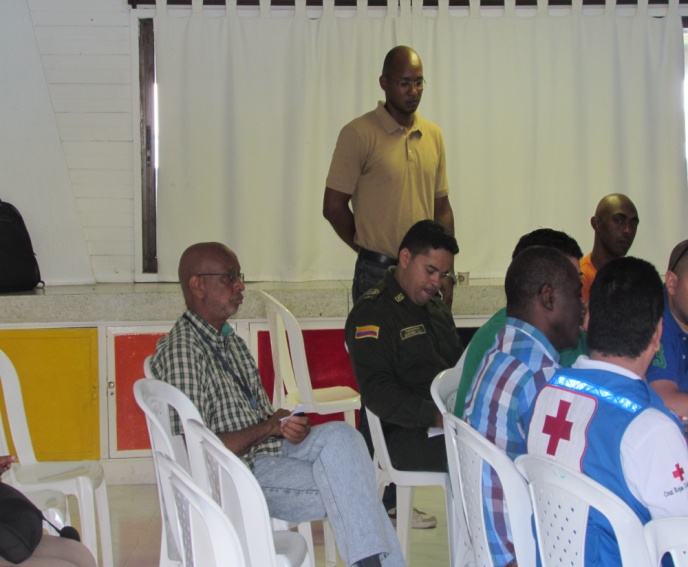 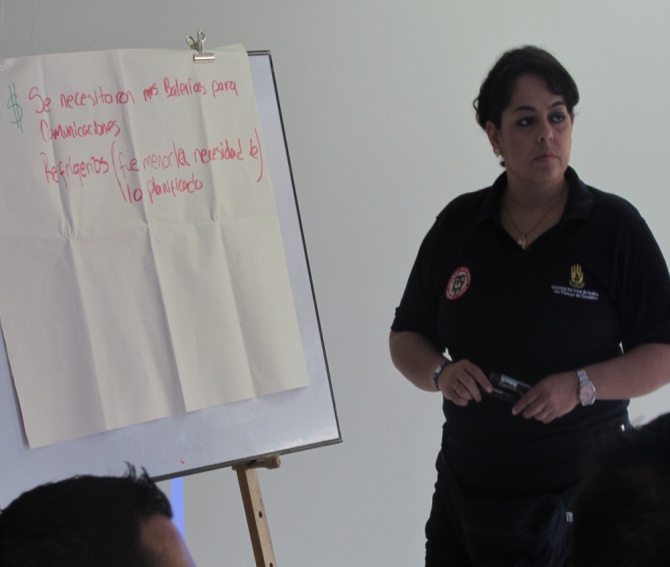 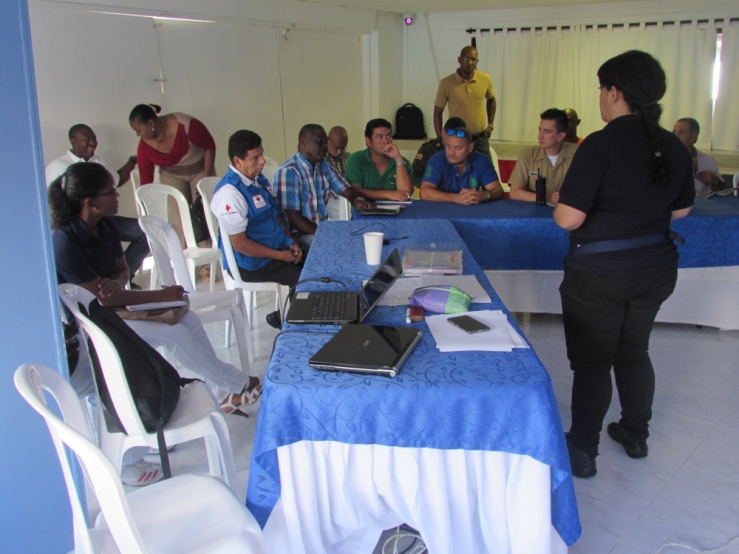 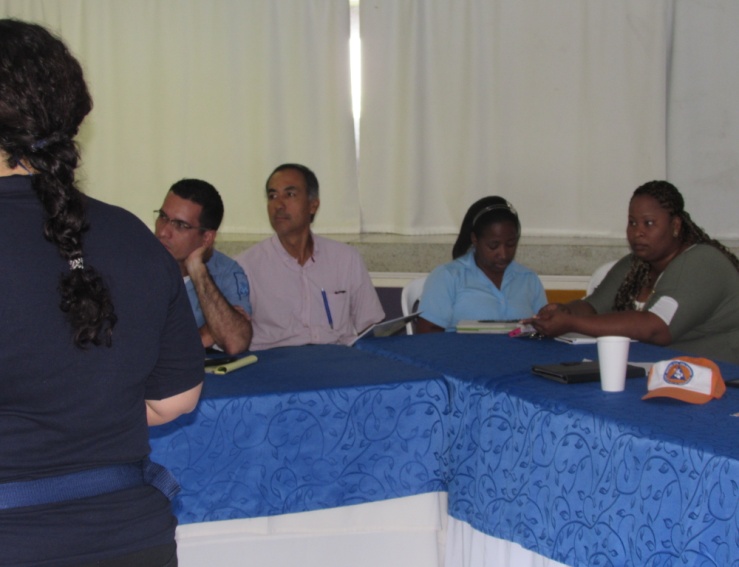 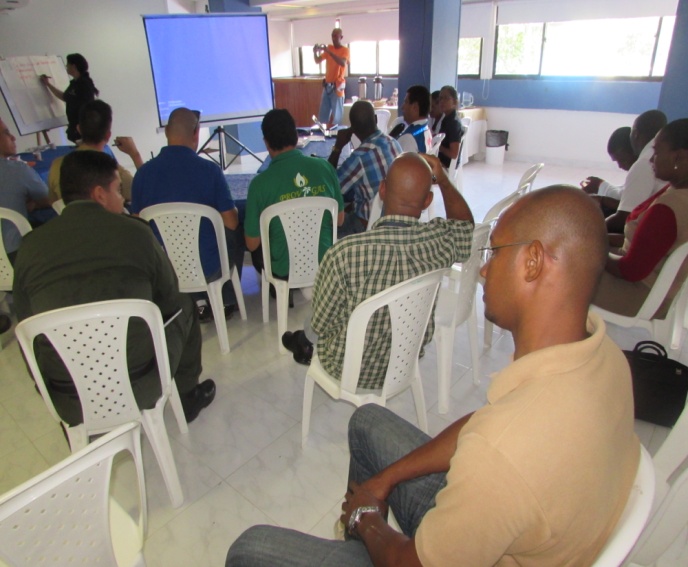 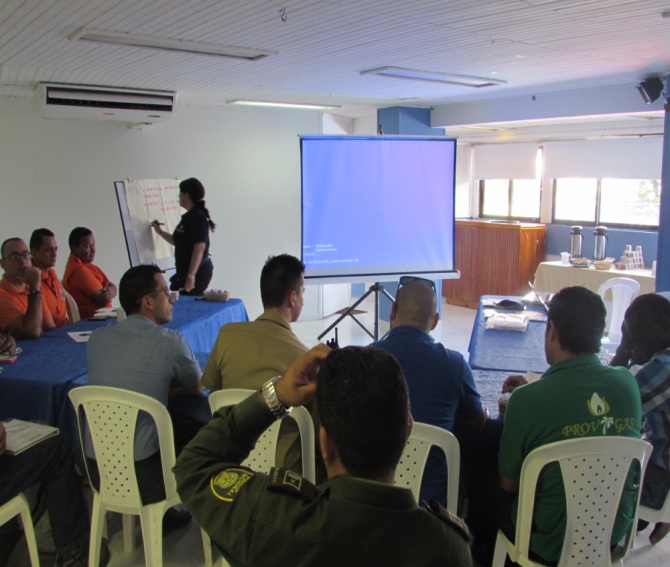 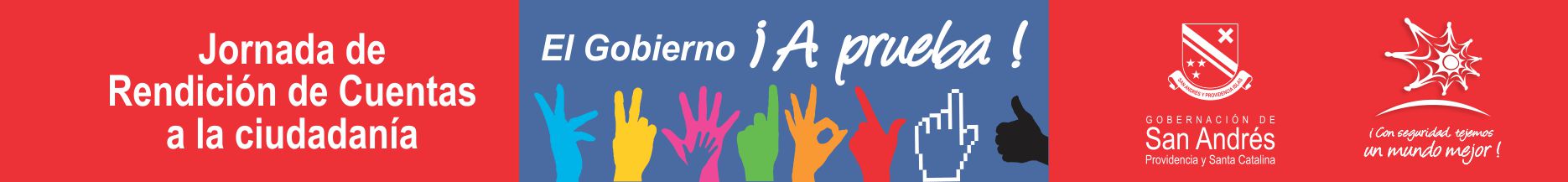 Tala de árboles
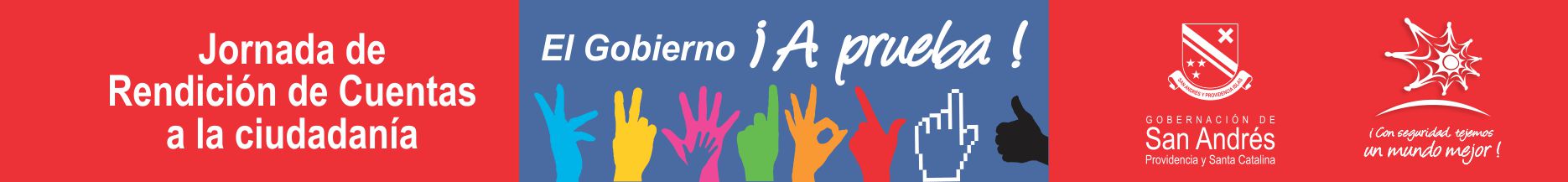 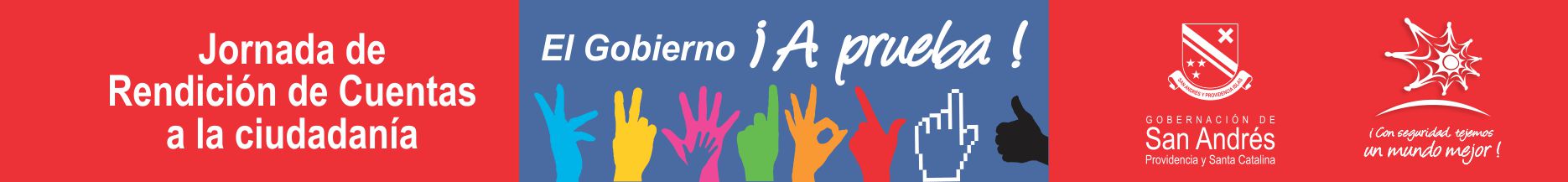 Simulacro contra huracanes
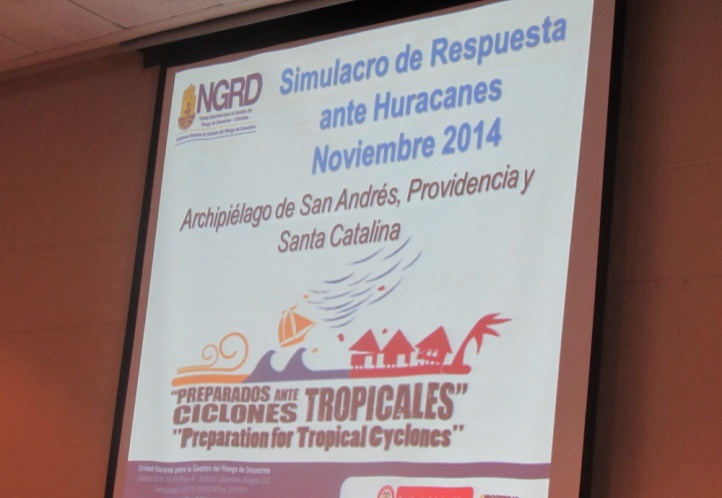 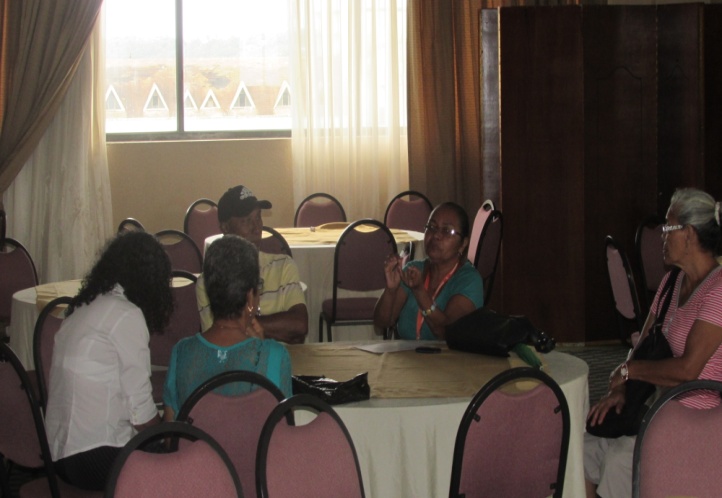 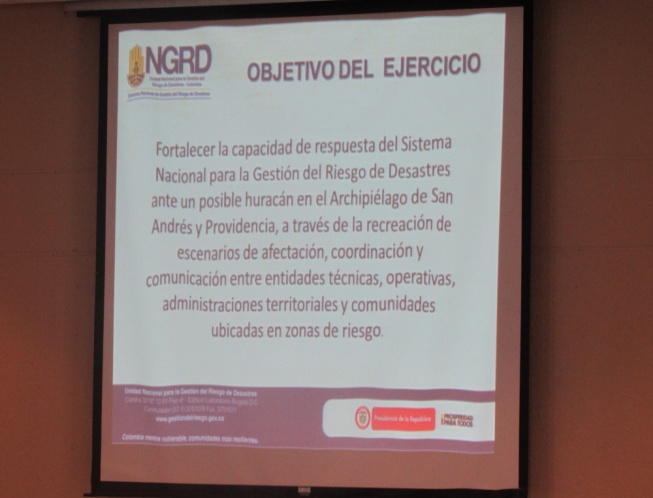 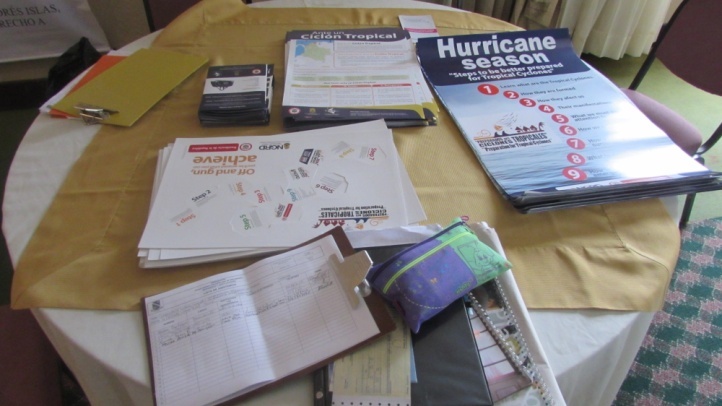 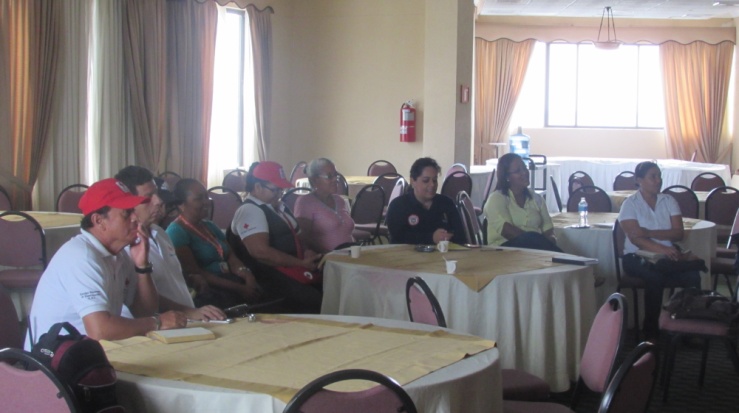 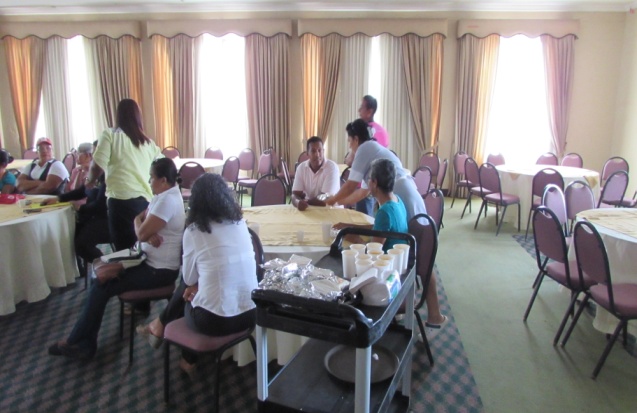 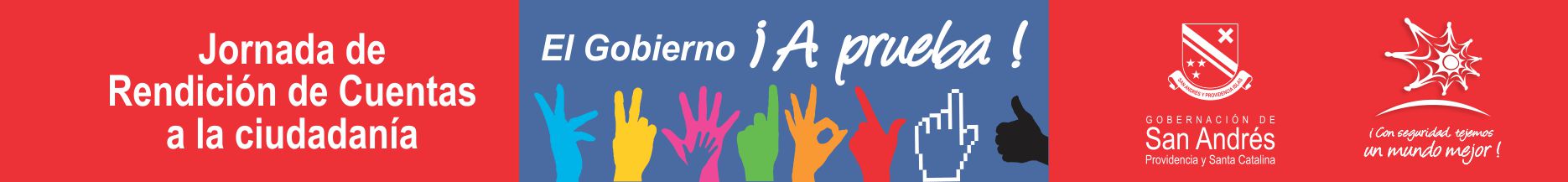 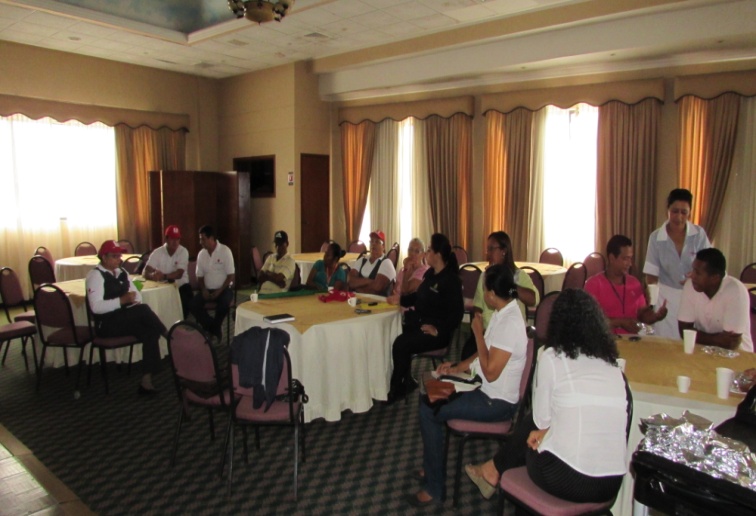 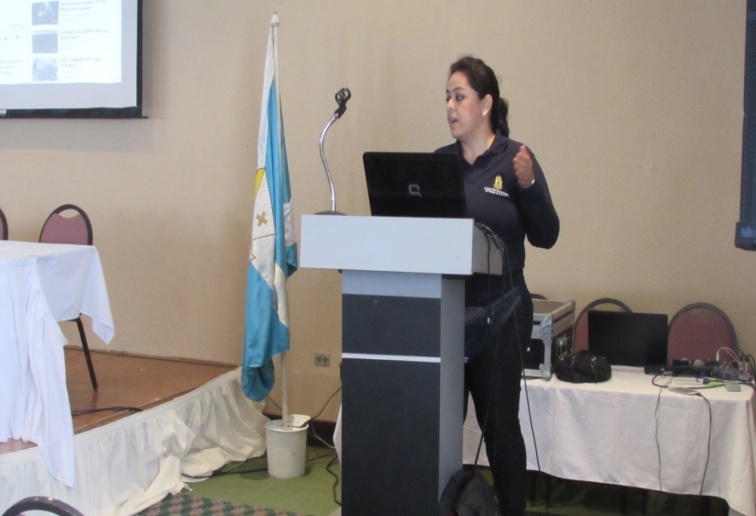 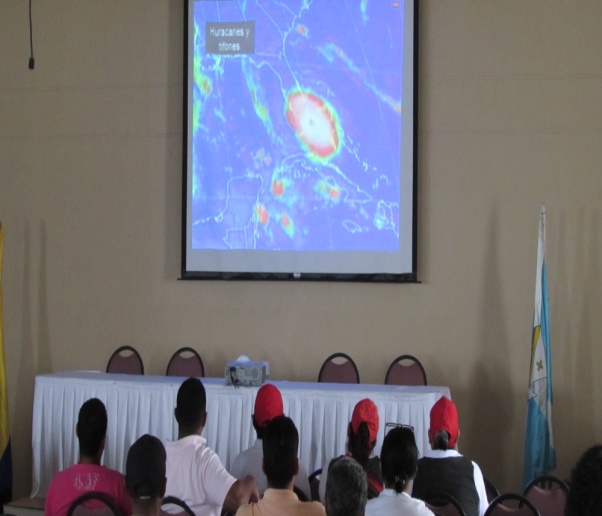 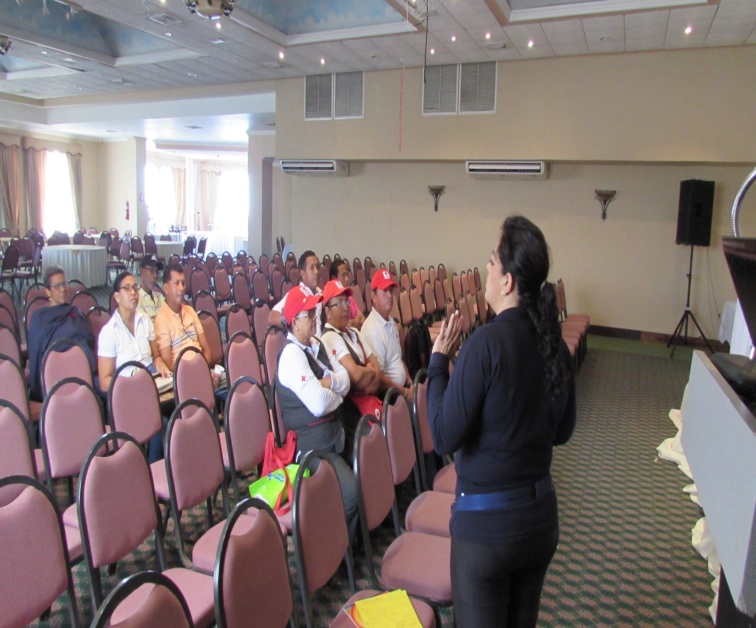 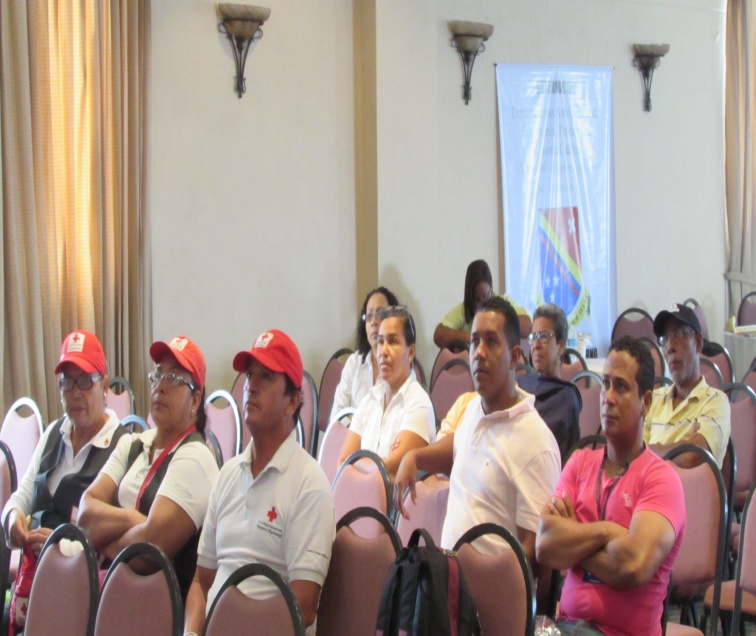 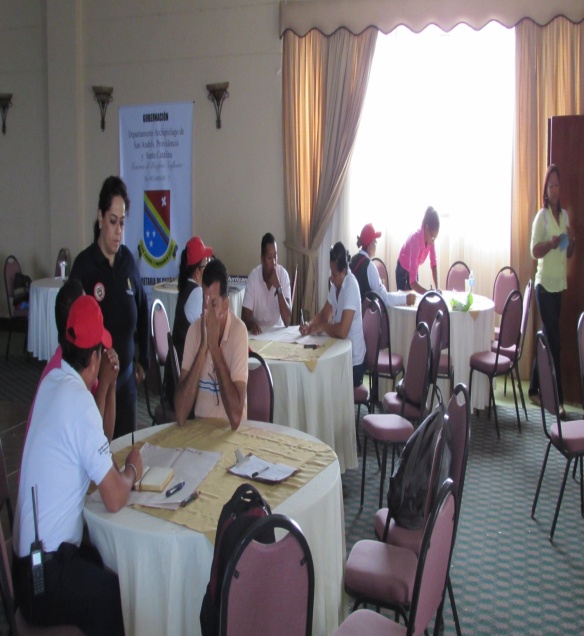 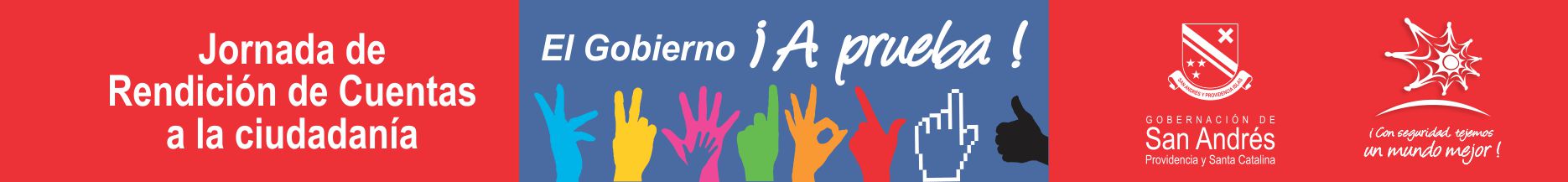 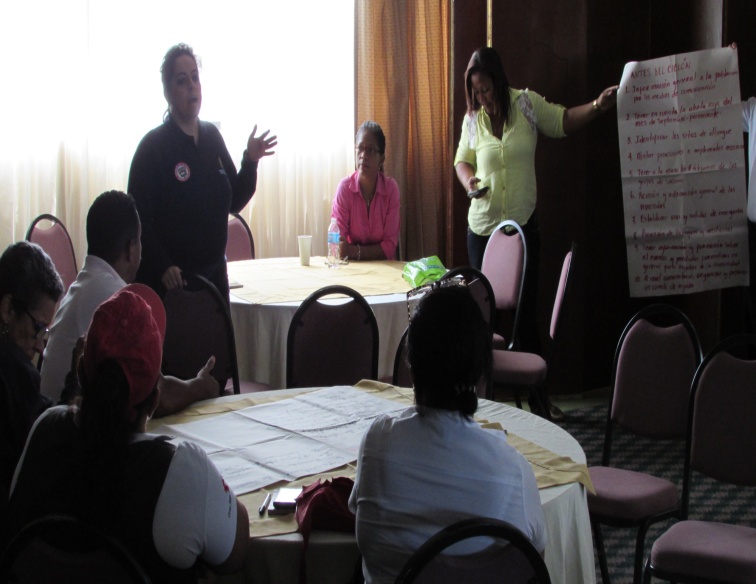 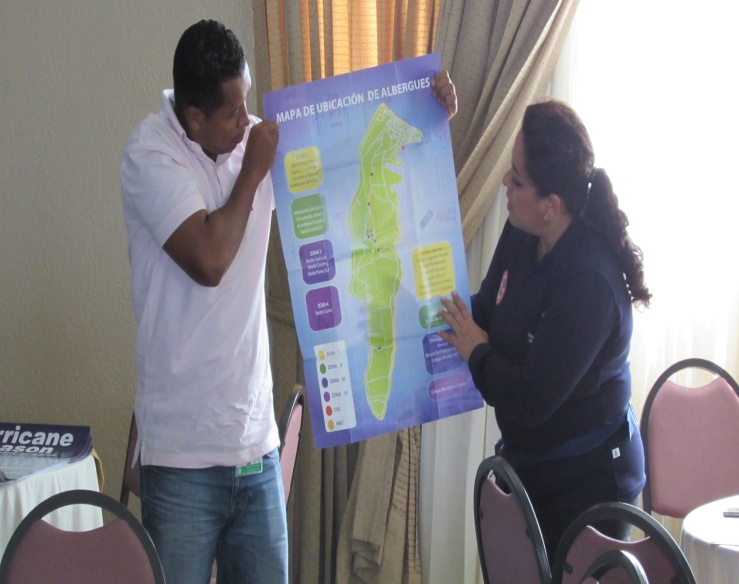 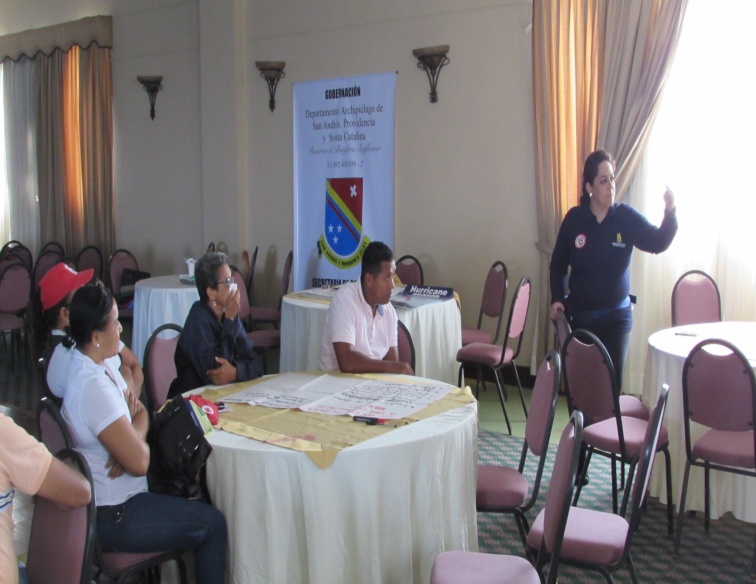 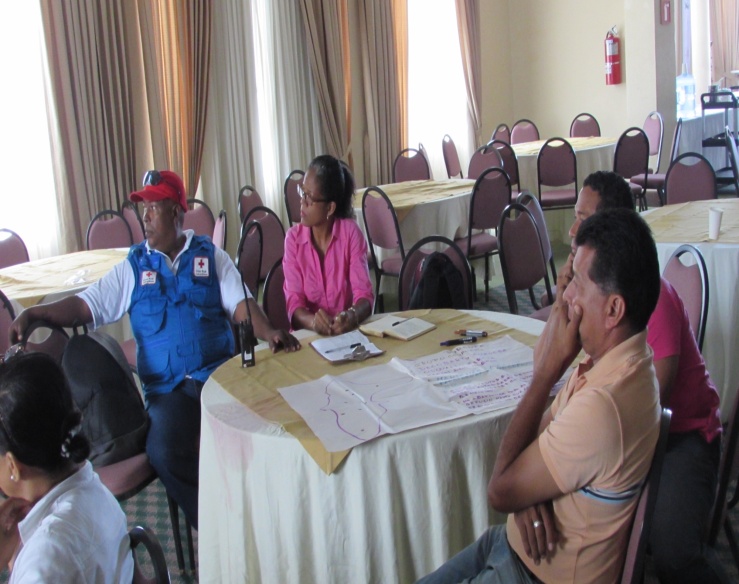 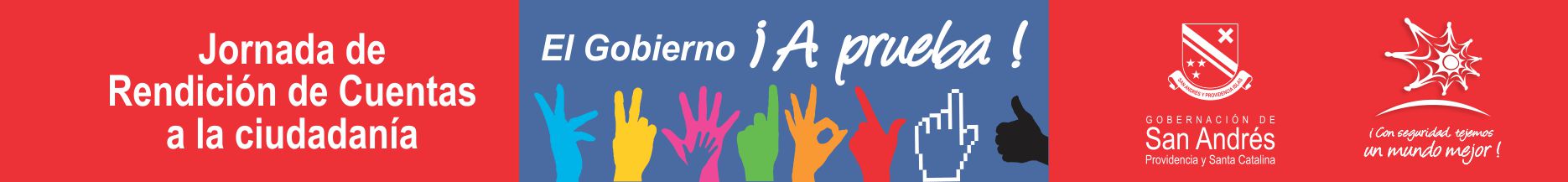 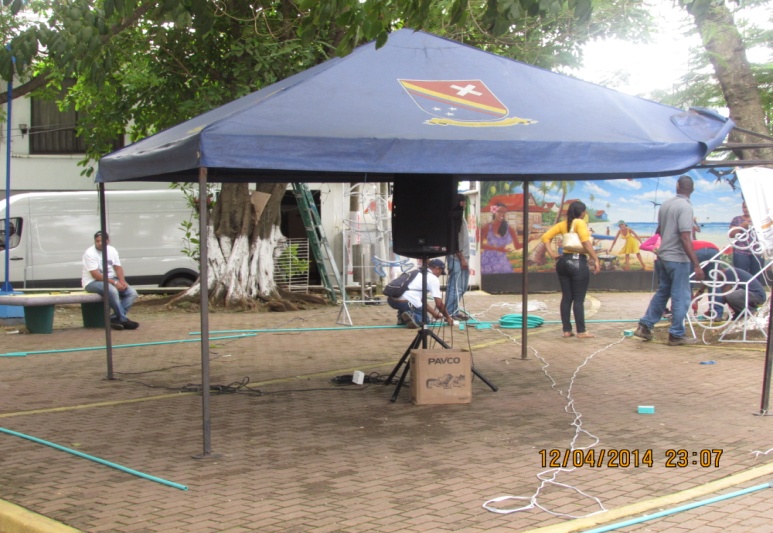 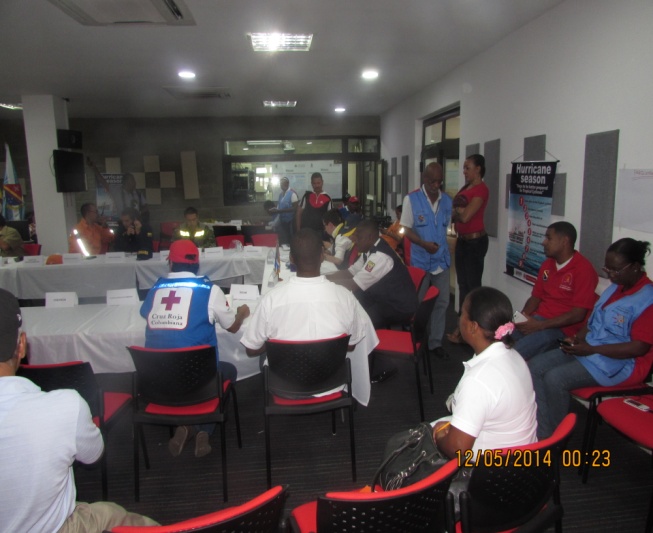 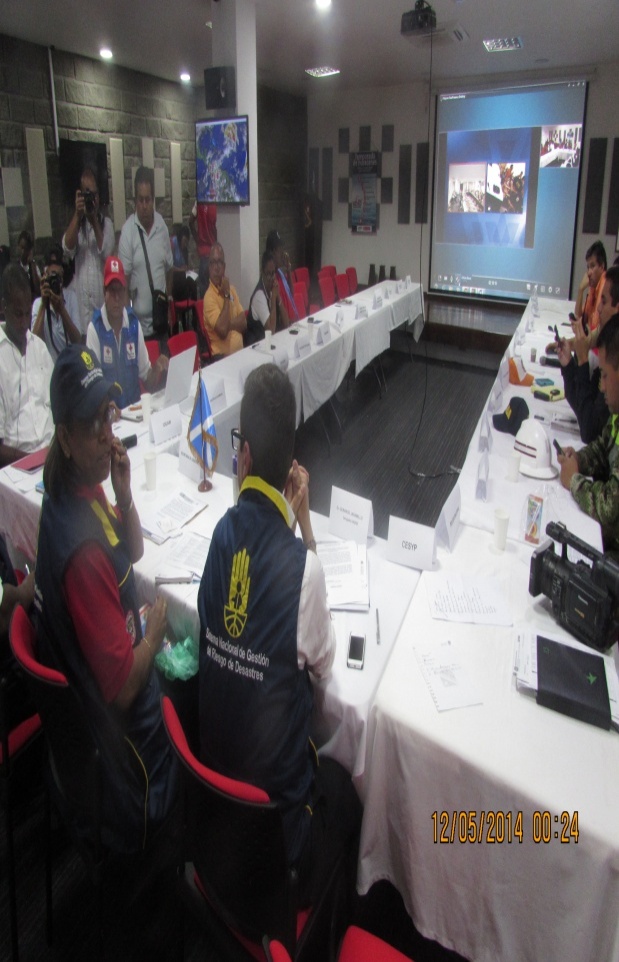 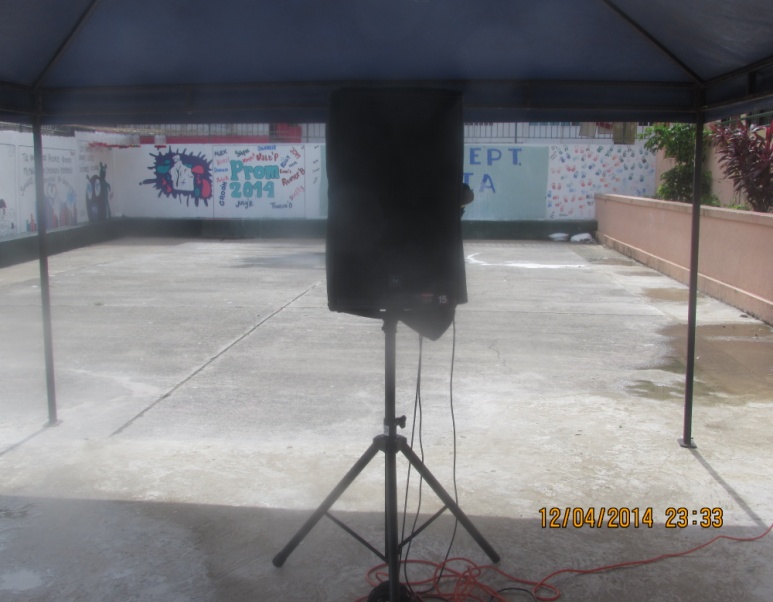 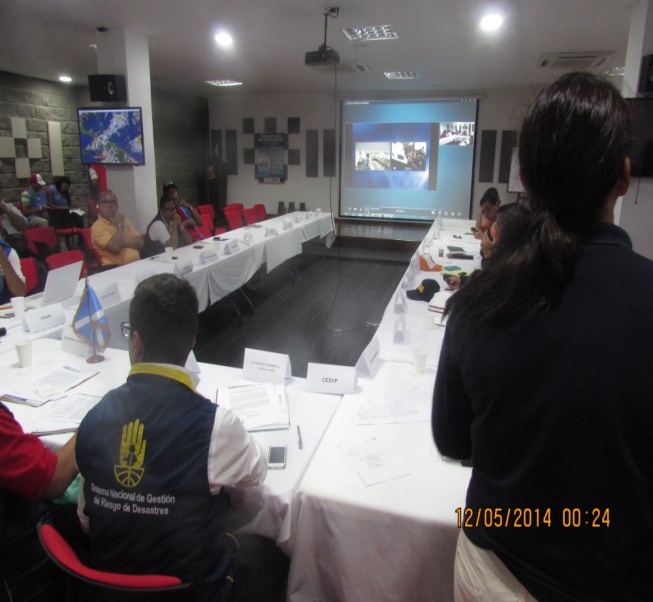 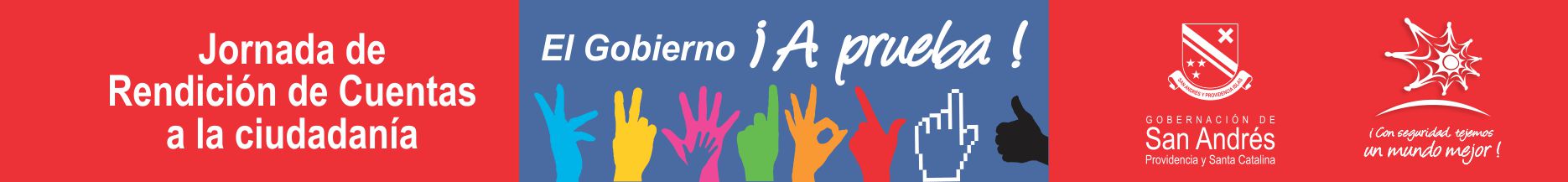 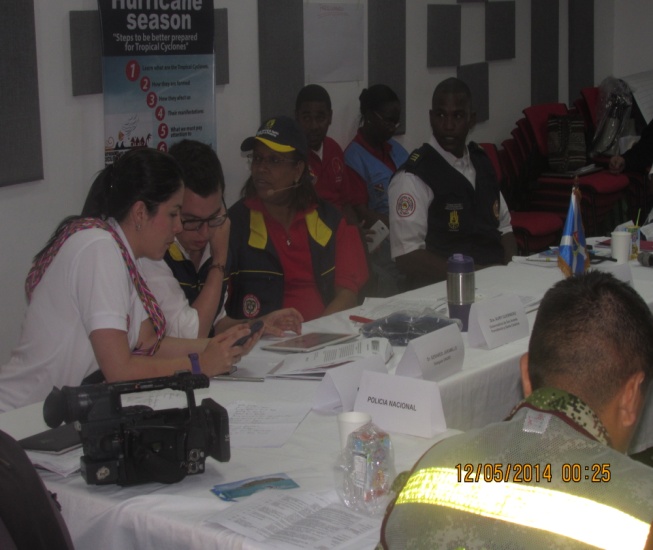 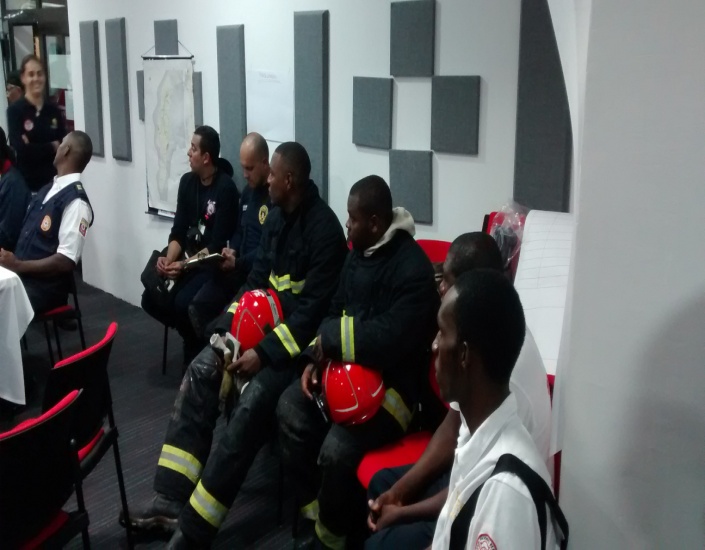 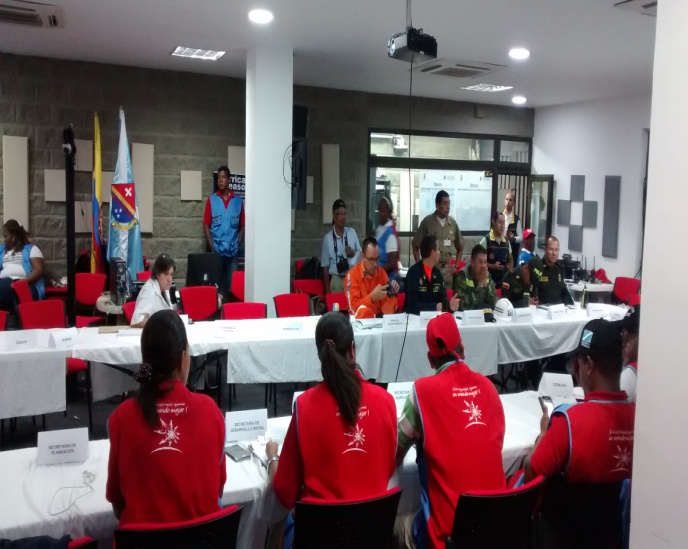 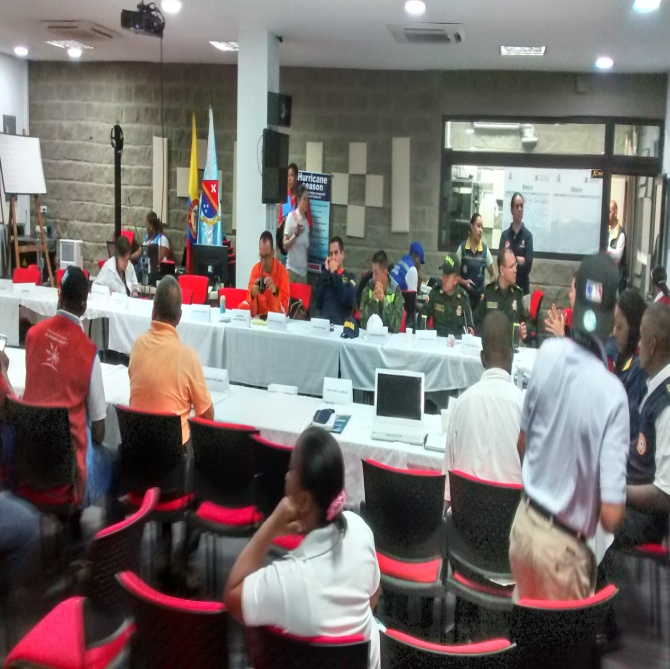 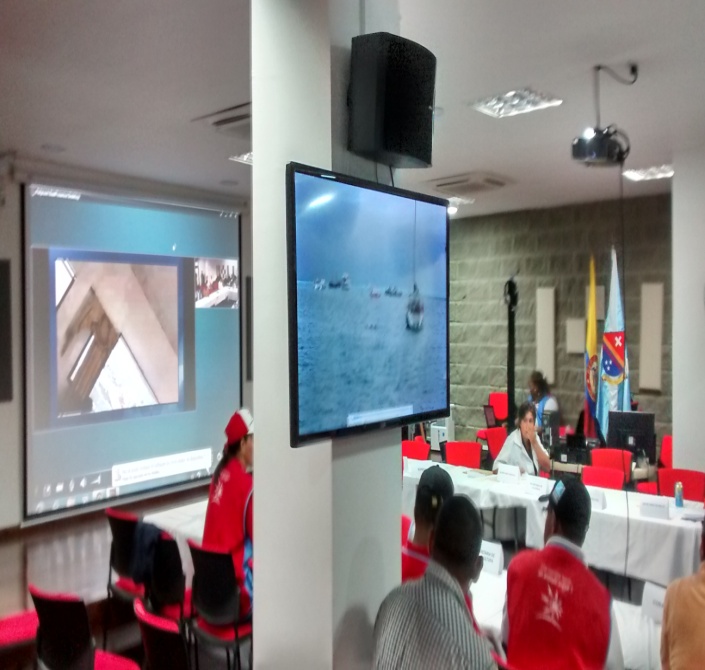 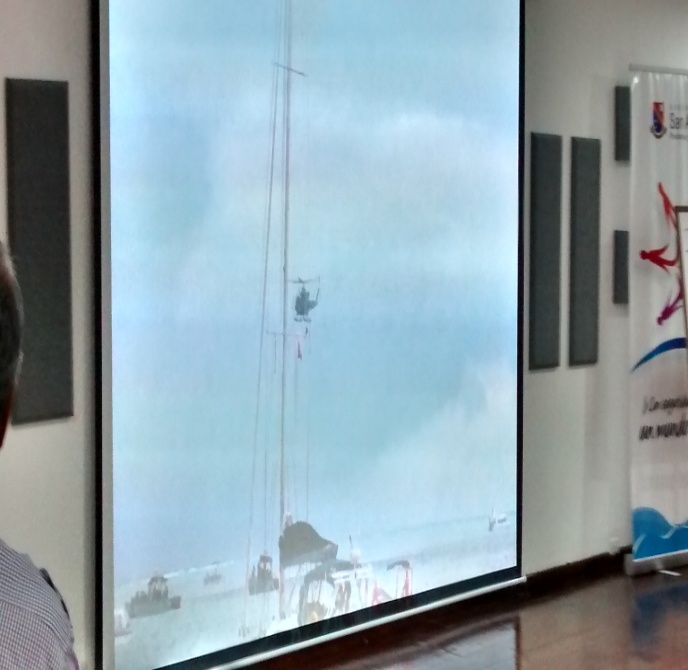 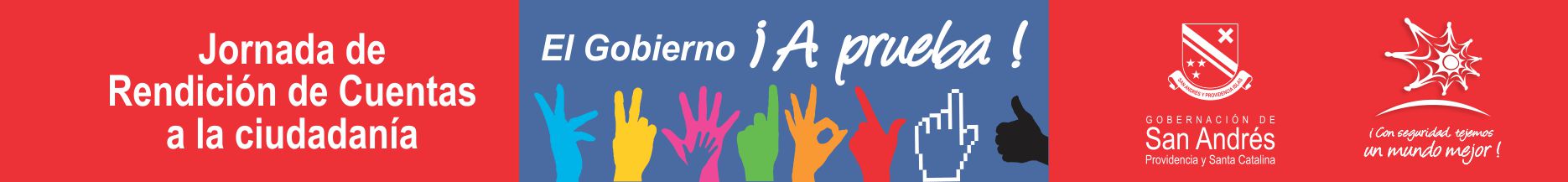 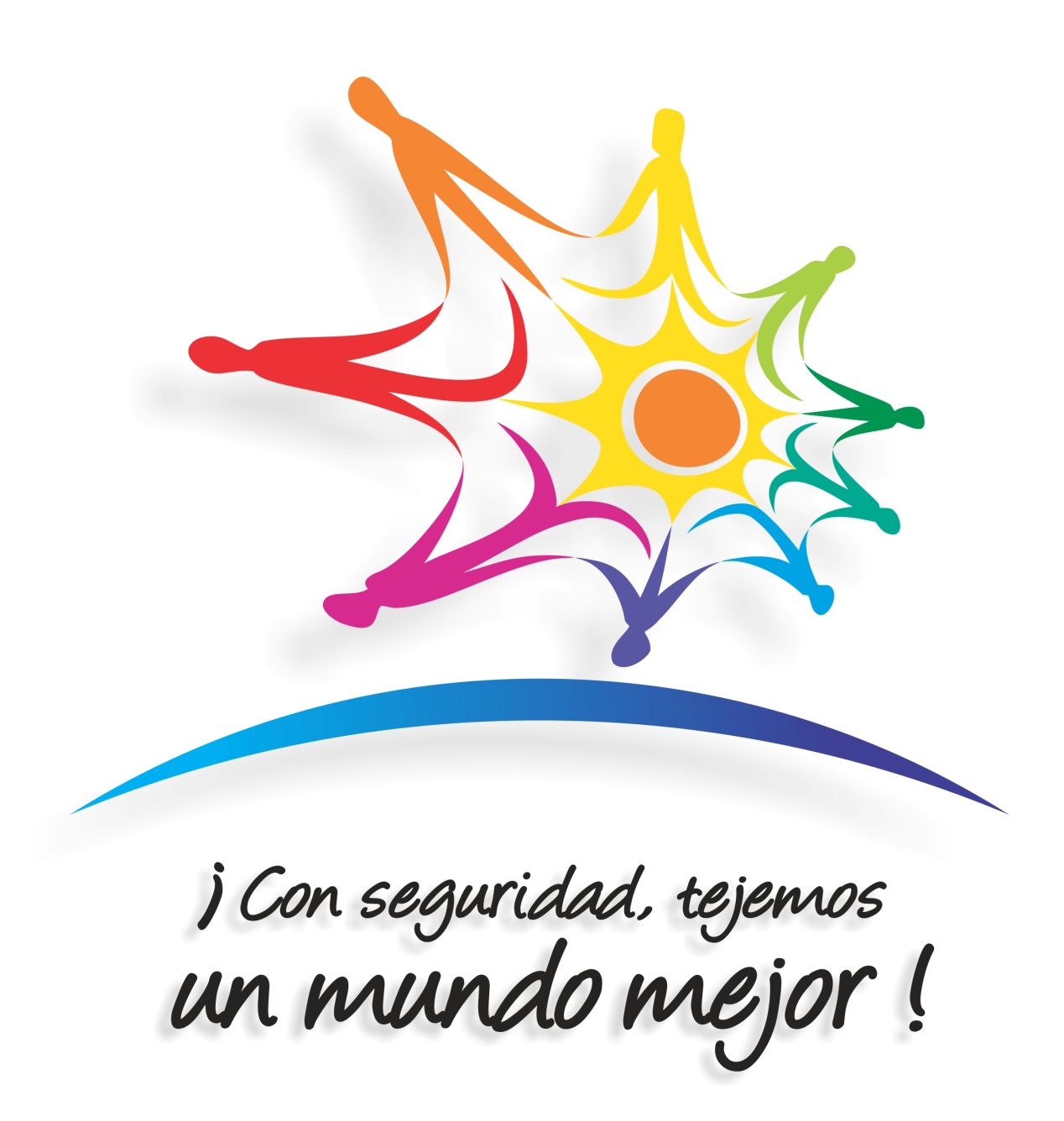